Tilastointi- ja tulospalveluohjelma    TiTu
Koulutus seuratoimitsijoille
14.9.2017
Suomen Jääkiekkoliitto / AR
1
Kouluttajana tänään
Henrik Olander
HMLJT
0408292727
henkka.olander@gmail.com
14.9.2017
Suomen Jääkiekkoliitto / RK
2
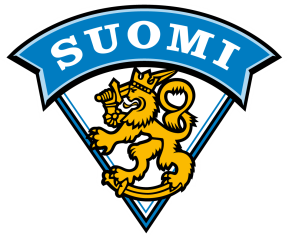 KIRJURI
14.9.2017
Suomen Jääkiekkoliitto / RK
3
TILASTOINTI ja TULOSPALVELU  (TiTu)
ETUKÄTEISVALMISTELUT 

TiTu toimii parhaiten Windows-tietokoneessa. TiTu ei toimi 
	  tabletilla, emmekä toistaiseksi suosittele vaihtoehtoisia 
	  käyttöjärjestelmiä.
 Tarkasta aina TiTun avauduttua sen versionumero alareunasta.
Nykyinen versio 1.13 (27.1.2017)
Lue tarvittaessa päivitetyt ohjeet
Suosittelemme käyttämään päivitettyä Firefox selainta. -> vaikka Titu aukeaakin omaan ohjelmaansa.
14.9.2017
Suomen Jääkiekkoliitto / RK
4
Automaattinen päivitys
Ystävämme Microsoft muistaa aina välillä meitä kaikkia järjestelmän päivityksillä ja salakavalasti latauttaa niitä siellä taustalla. 
koneiden asetuksissa olisi hyvä olla valinta ”tarkasta, mutta päätä itse latauksista ja asennuksista”. Helpottaa kaikkien elämää, ettei ala lataamaan mitään 158 Mt Windows-pakettia taustalla kesken pelin, koska pääasiassa silloin koneilla ja wlaneilla ei tee juurikaan hyödyllistä työtä ja ”kone alkaa hyytyä ihmeellisesti”.
Ohjelmat eivät tuota koskaan niin paljoa dataa kumpaankaan suuntaan, että kone hyytyisi sen takia.
Ohje päivitysten ajoittamiseen löytyy tulospalvelun sivuilta
Käytä halleilla ensisijaisesti langallista nettiyhteyttä. Wlan yhteyden kanssa yhteys palvelimen tietokantaan voi katketa, eikä välttämättä palaudu automaattisesti itsekseen. Tällöin ohjelman tallennetut tiedot eivät siirry palvelemille ollenkaan (seurantasivu ja pöytäkirja ei päivity). Lue tulospalvelun ohjesivulta ”Verkko-ongelman korjaus” –tiedosto.
Tarkasta tilastointikoneen virransäästöasetukset, ettei kone mene lepotilaan, jos ohjelma on avattu. Se aiheuttaa ongelmia tiedonsiirrossa ainakin käytettäessä langatonta verkkoa.
14.9.2017
Suomen Jääkiekkoliitto / RK
5
TILASTOINTI TULOSPALVELU  (TiTu)
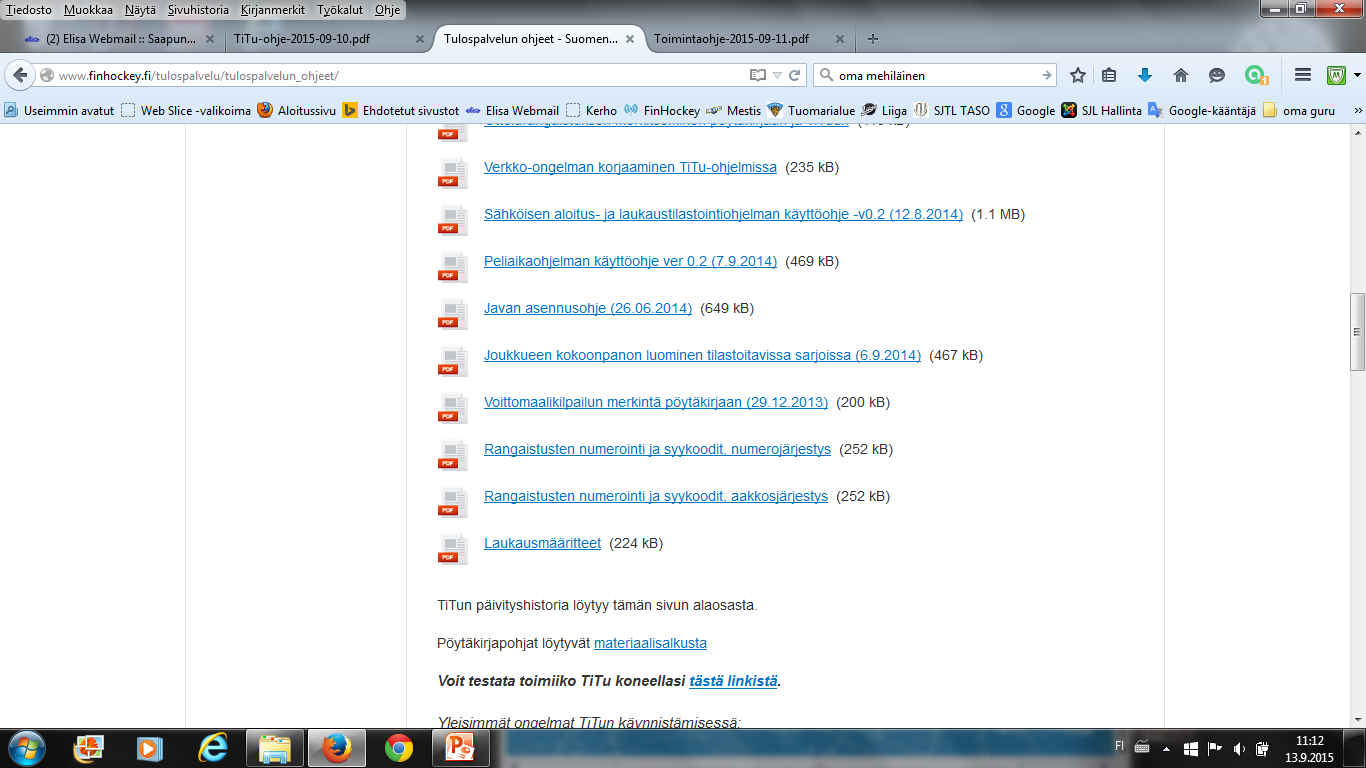 Voit testata toimiiko TiTu koneellasi.

Tulospalvelut ohjeet sivulla 
on linkki testaukseen.
14.9.2017
Suomen Jääkiekkoliitto / RK
6
TILASTOINTI TULOSPALVELU  (TiTu)
Asenna java osoitteesta: http://www.java.com/
	- Voit testata onko Sinulla jo Java asennettuna ”Do i have Java” -linkistä
	- Jos ei ole, paina ”Free Java Download”-napista, valitse ”Agree and Start Download” ja 		käynnistä ladattu tiedosto. 

	- Asennuksen alkaessa voit halutessasi
	  jättää asentamatta ”Ask.com”-navigointipalkin
	  poistamalla valmiiksi rastitetut ruudut
	  ennen asennuksen jatkamista.

	- Asennus suoritetaan vain kerran

	- Päivitykset tulee asentaa myös jatkossa
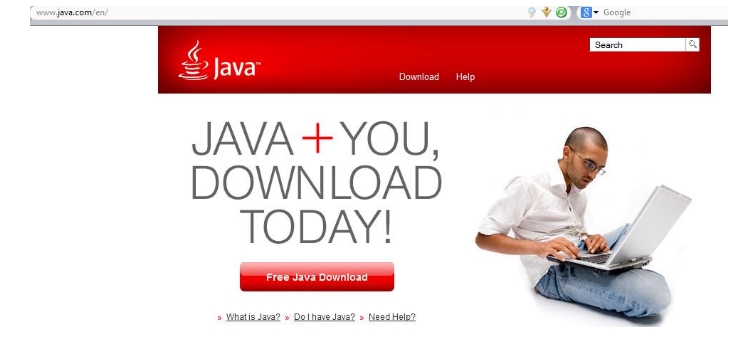 14.9.2017
Suomen Jääkiekkoliitto / RK
7
Joukkueiden pelaajaluettelot
Kirjurille toimitettavaan pelaajaluetteloon merkitään vain pelaajia ja toimihenkilöitä, joilla on voimassa oleva pelipassi kuluvalle kaudelle.
Hyvissä ajoin, 1h??
Tilastoitavissa sarjoissa käytetään ainoastaan järjestelmästä tulostettuja kokoonpanopohjia.	
Joukkueenjohtaja vahvistaa allekirjoituksellaan (nimenselvennys + puh.nro) pelaajaluettelon oikeellisuuden. Max 19 kenttäpelaajaa + 2 mv
Alkuperäiset allekirjoitetut pelaajaluettelot ja pöytäkirja annetaan kotijoukkueen säilytettäväksi.
Ottelupöytäkirjaan tilastoitavissa sarjoissa ei saa lisätä pelaajia käsin, vaan kaikki pelaajat lisätään järjestelmän kautta. Jos pelaajaa ei pysty lisäämään pöytäkirjaan, on pelaaja edustuskelvoton, eikä saa pelata ottelussa.
14.9.2017
Suomen Jääkiekkoliitto / RK
8
TILASTOINTI ja TULOSPALVELUOHJELMA                         		TiTu      ( Versio 1.13.xx:  27.1.2017)
Tarkista uusin käyttöohje ja versio osoitteesta: http://www.finhockey.fi/index.php/joukkueelle/materiaalipankki#toimitsijat
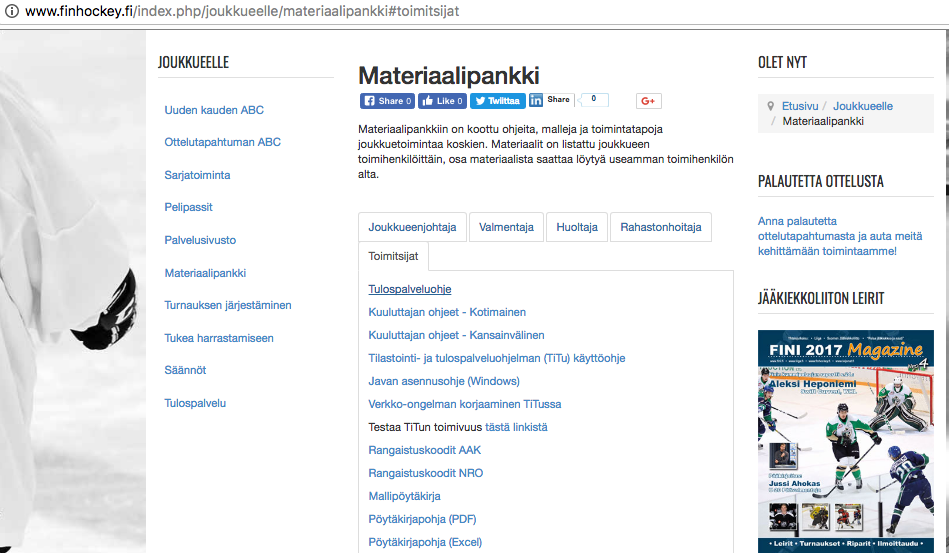 14.9.2017
Suomen Jääkiekkoliitto / RK
9
TILASTOINTI TULOSPALVELU  (TiTu)
Kirjautumissivulle:
finhockey.fi etusivulta

Palvelut kohdan kautta ->
	Palvelusivusto
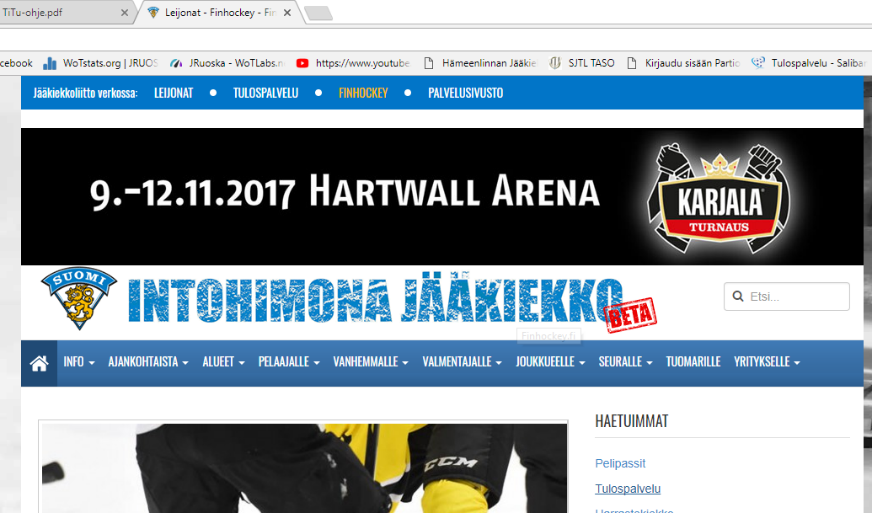 14.9.2017
Suomen Jääkiekkoliitto / RK
10
TILASTOINTI TULOSPALVELU  (TiTu)
Kirjaudu ohjelmaan KOTIJOUKKUEEN tunnuksilla: Joukkueen johtajalta

Käyttäjätunnus

Salasana


Kirjaudu
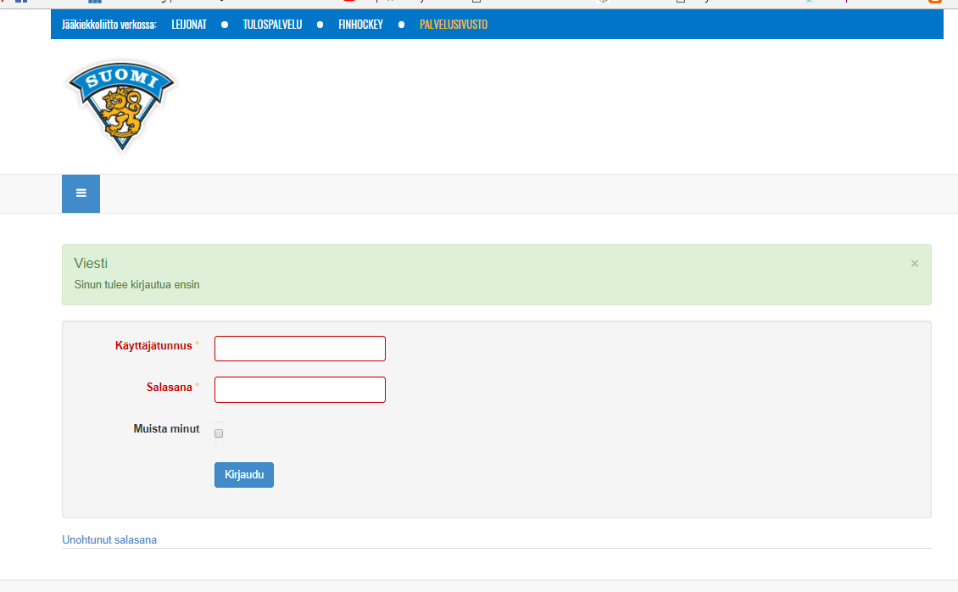 14.9.2017
Suomen Jääkiekkoliitto / RK
11
TILASTOINTI TULOSPALVELU  (TiTu)
Valitse vasemmalta kokoonpano ja tilastointi,

pudotusvalikosta oikea sarja 


Alle ilmestyy joukkueen pelit 
ja ottelupäivän mukaisen pelin
nappi: Kokoonpano  
On aktiivinen vain pelipäivänä
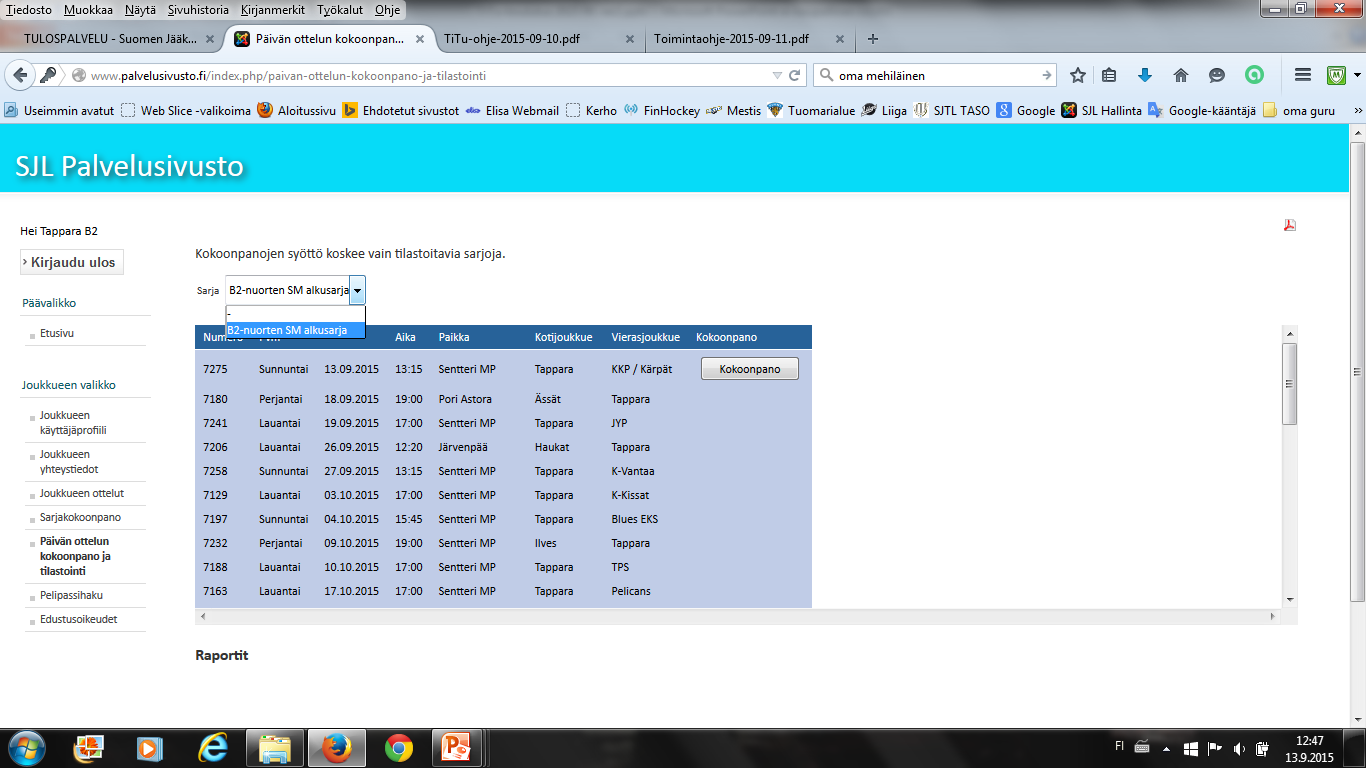 Tarkista joukkueiden 
kokoonpanot painamalla nappia. 
Sarjakokoonpanon
alapuolella näkyy joukkueen 
Ottelun kokoonpano.
14.9.2017
Suomen Jääkiekkoliitto / RK
12
TILASTOINTI TULOSPALVELU  (TiTu)
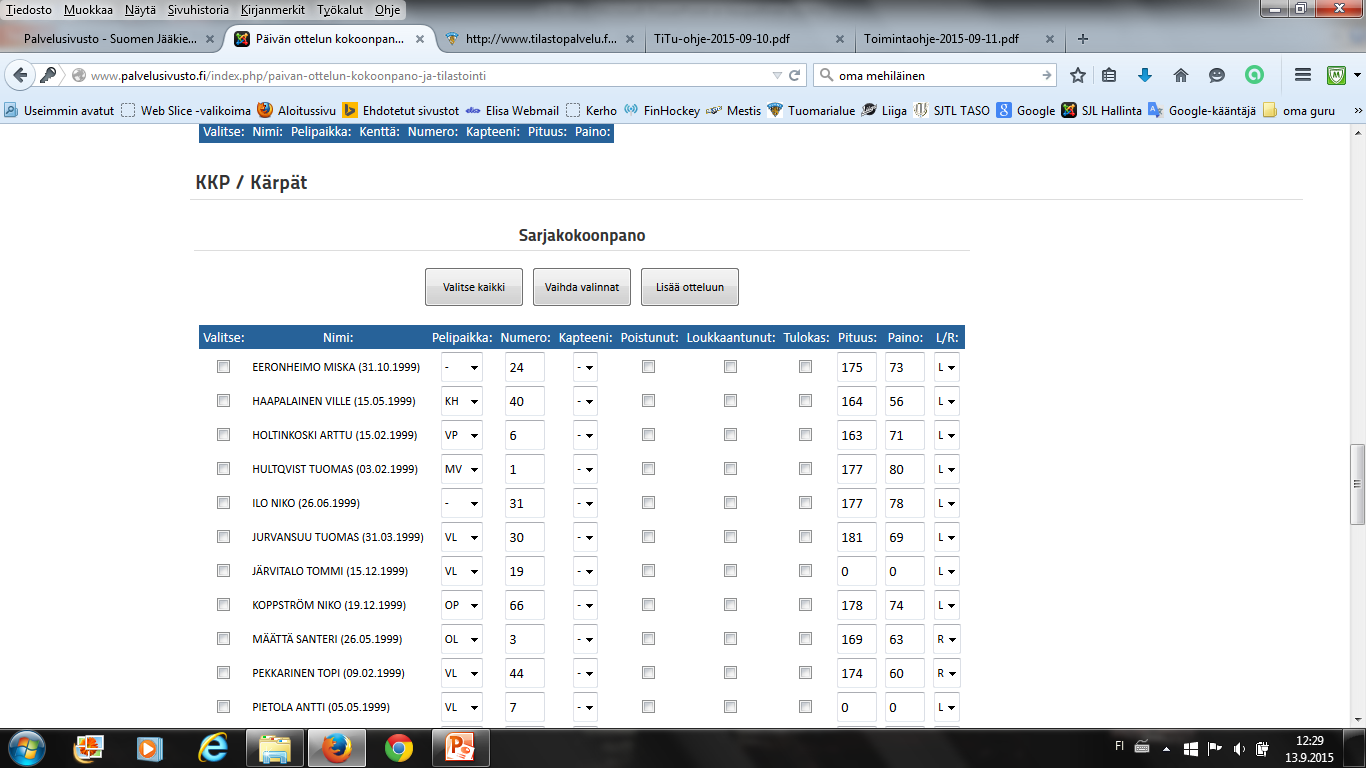 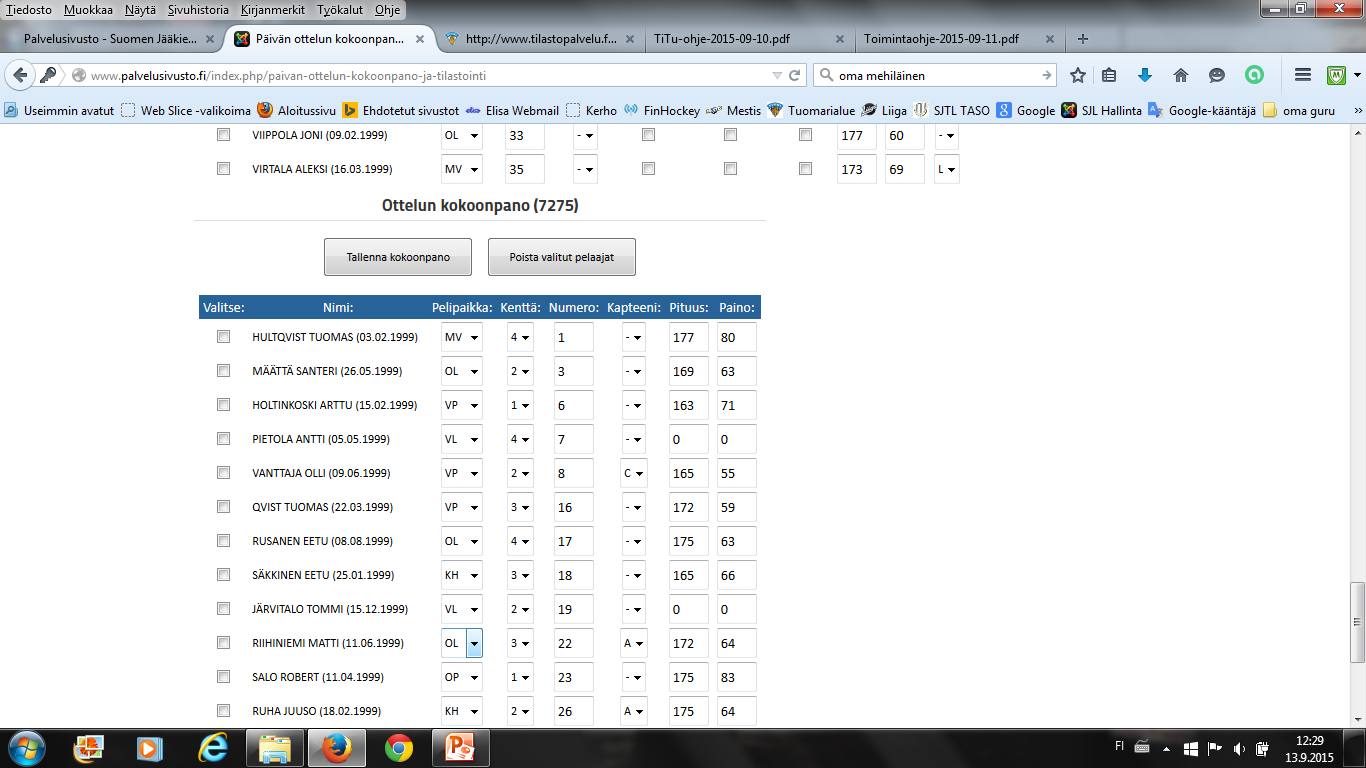 HUOM !  JOUKKUEEN JOHTAJA!
Sarjakokoonpanossa pitää jokaisella pelaajalla olla 
PELIPAIKKA (MV/VP/OP/VL/KH/OL) sekä PELINUMERO
Ottelun kokoonpanossa pitää jokaisella pelaajalla olla Pelipaikka, KENTÄLLINEN (1-4), Pelinumero  							sekä kapteenisto C ja max 2 x  A
Vierasjoukkueen kokoonpano näkyy kotijoukkueen alapuolella.
Vierasjouk. sarjakokoonpanoon et voi tallentaa muutoksia.
Aloittava mv 1 kenttään, vara mv 4 kenttään
Joukkueenjohtaja syöttää tiedot ajoissa ottelupäivänä,
kirjuri tarkastaa. Mikäli havaitaan eriäväisyyksiä,
kirjuri selvittää joukkueenjohtajan kanssa oikeat 
merkinnät ennen ottelun alkua. 
Tuomareita ja Joukkueen toimihenkilöitä ei toistaiseksi syötetä
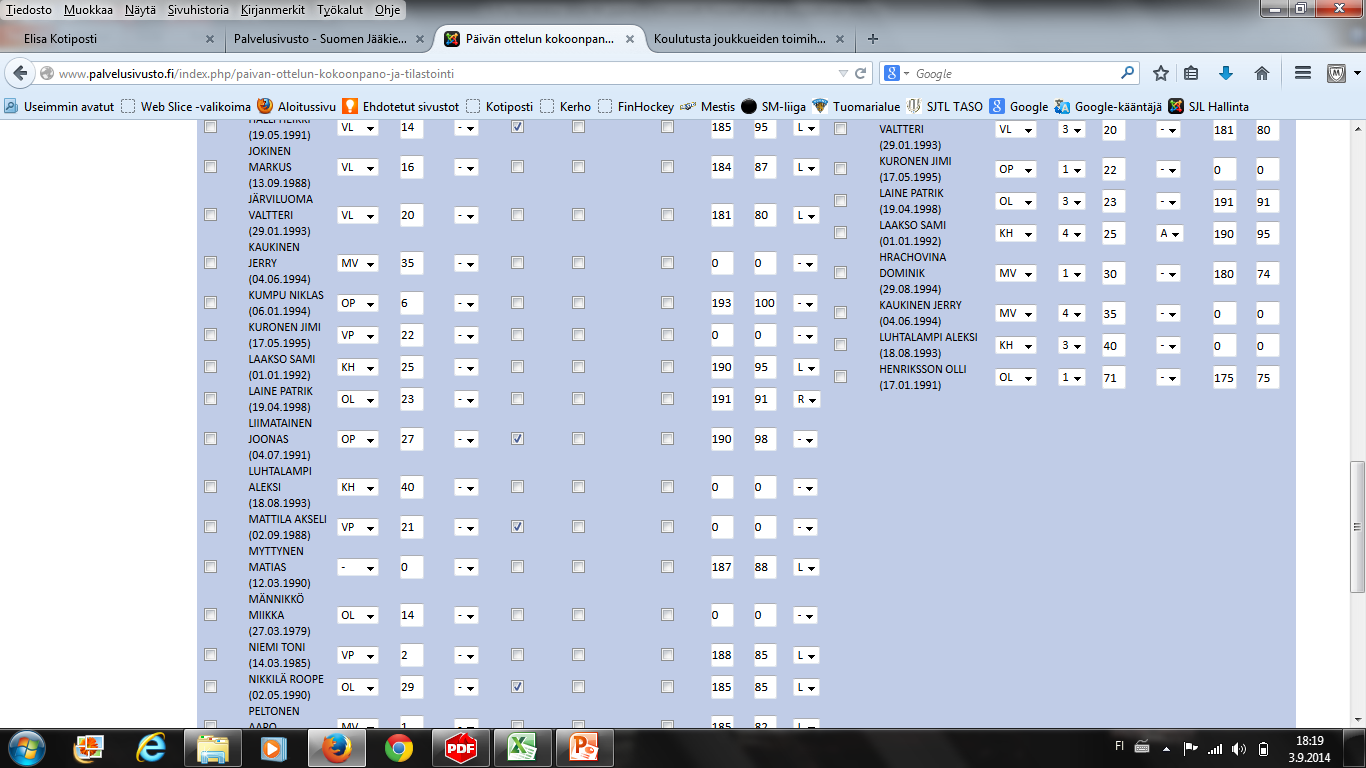 14.9.2017
Suomen Jääkiekkoliitto / RK
13
TILASTOINTI TULOSPALVELU  (TiTu)
TiTuun pääsee painamalla Tilastointi -nappia
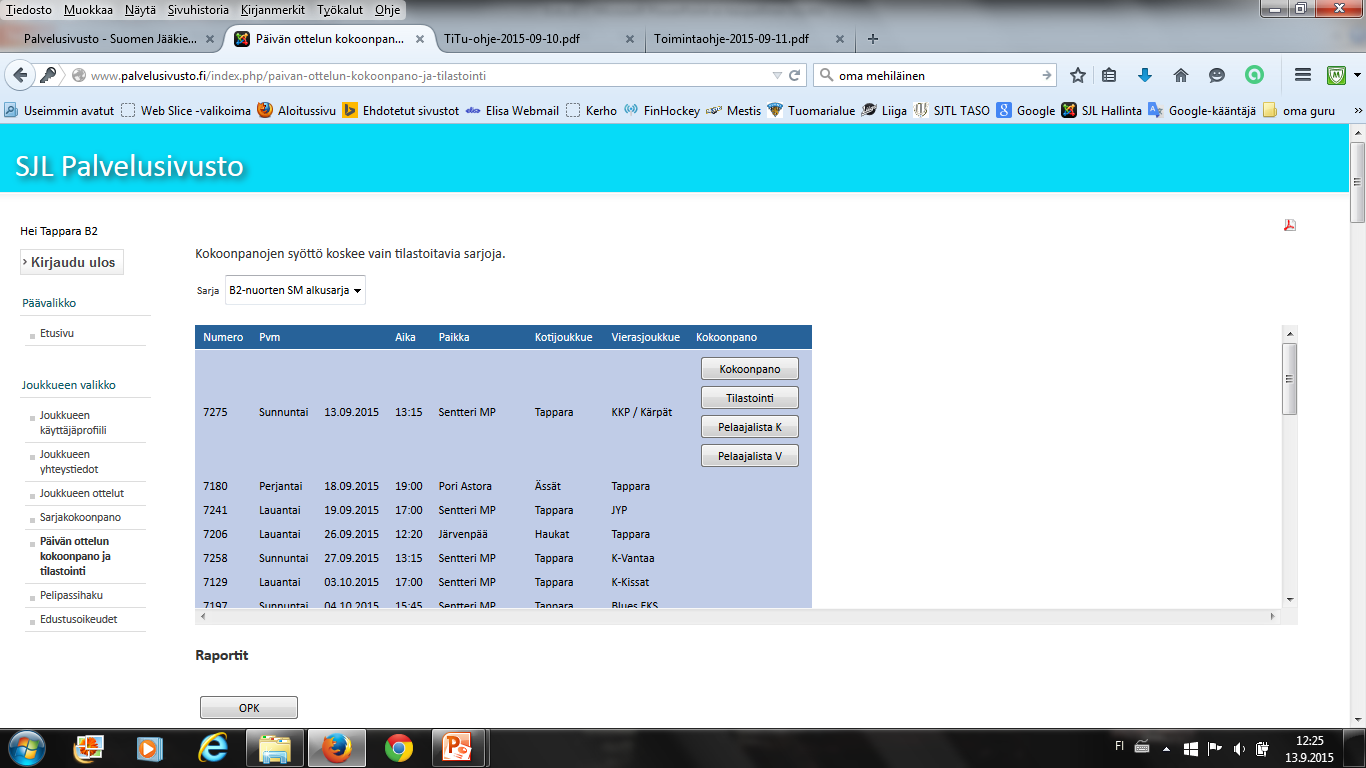 Kokoonpanojen tarkistamisen / tallentamisen jälkeen voit tulostaa pöytäkirjapohjan tästä,
jota voit käyttä apupaperina. Pelin jälkeen saat ottelupöytäkirjan tulostamista varten
tästä tai seurantasivulta.
Ottelun pelaajalistat, koti ja vieras saa tulostettua joukkueille tarvittaessa.
14.9.2017
Suomen Jääkiekkoliitto / RK
14
TILASTOINTI TULOSPALVELU  (TiTu)
Tilastoinnin avauksessa saattaa tulla (tietokoneen asetuksista riippuen)
Tämän näköinen suojausvaroitus.
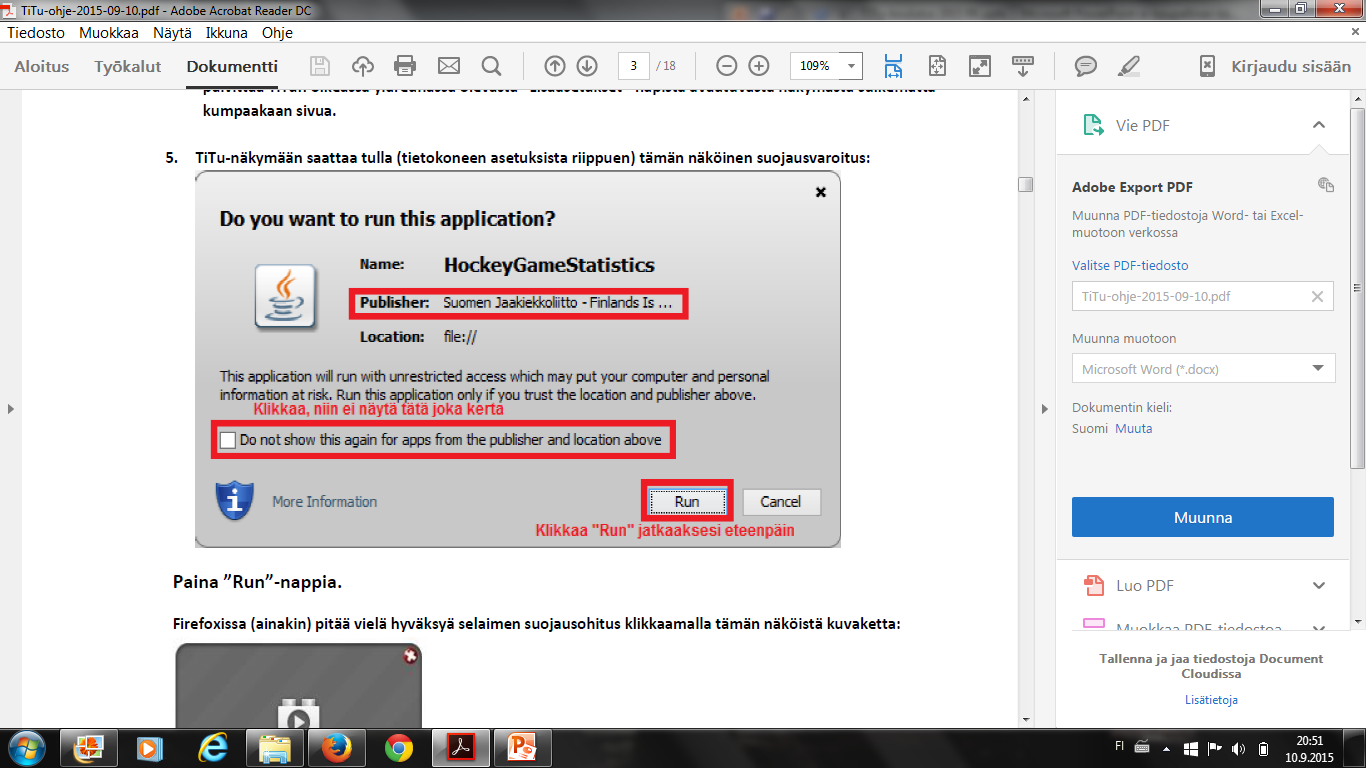 14.9.2017
Suomen Jääkiekkoliitto / RK
15
OHJELMAN KÄYNNISTYMINEN (Firefox)
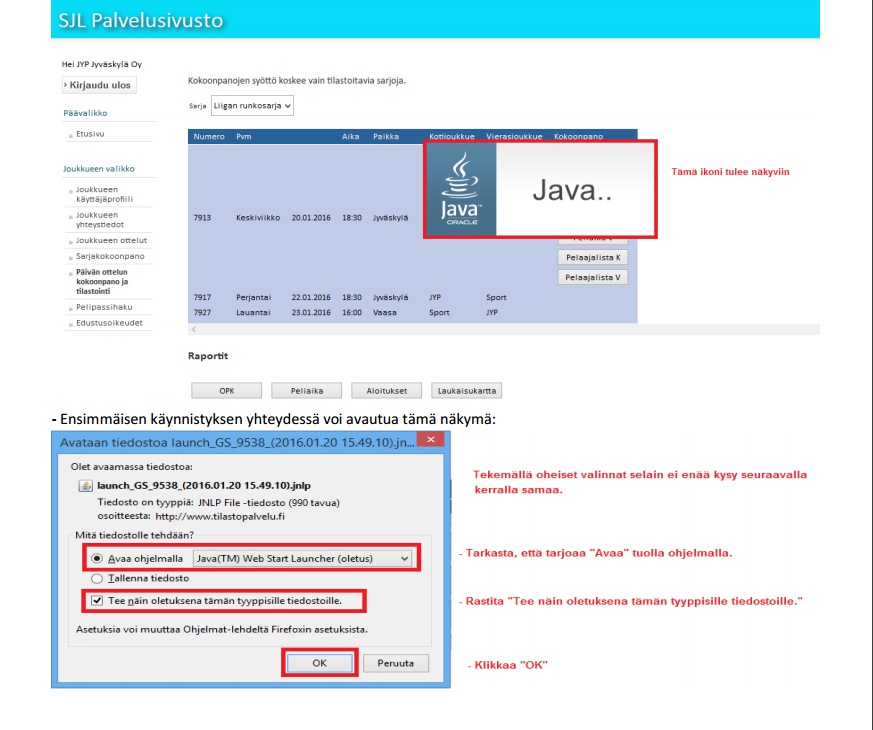 Tämä ikkuna tulee näkyviin
Tekemällä oheiset valinnat selain ei enää kysy seuraavalla kerralla samaa
Tarkasta että ruudussa on Java™ Web Start Launcher
Valitse ”Tee näin oletuksena…”
Klikkaa ”OK”
14.9.2017
Suomen Jääkiekkoliitto / RK
16
TILASTOINTI TULOSPALVELU  (TiTu)
Kirjaudu ohjelmaan syöttämällä yhteystietosi.
Käyttäjän nimi tulostuu pöytäkirjaan kirjuriksi.



Tulospalvelussa EI OLE jatkuvaa päivystystä.
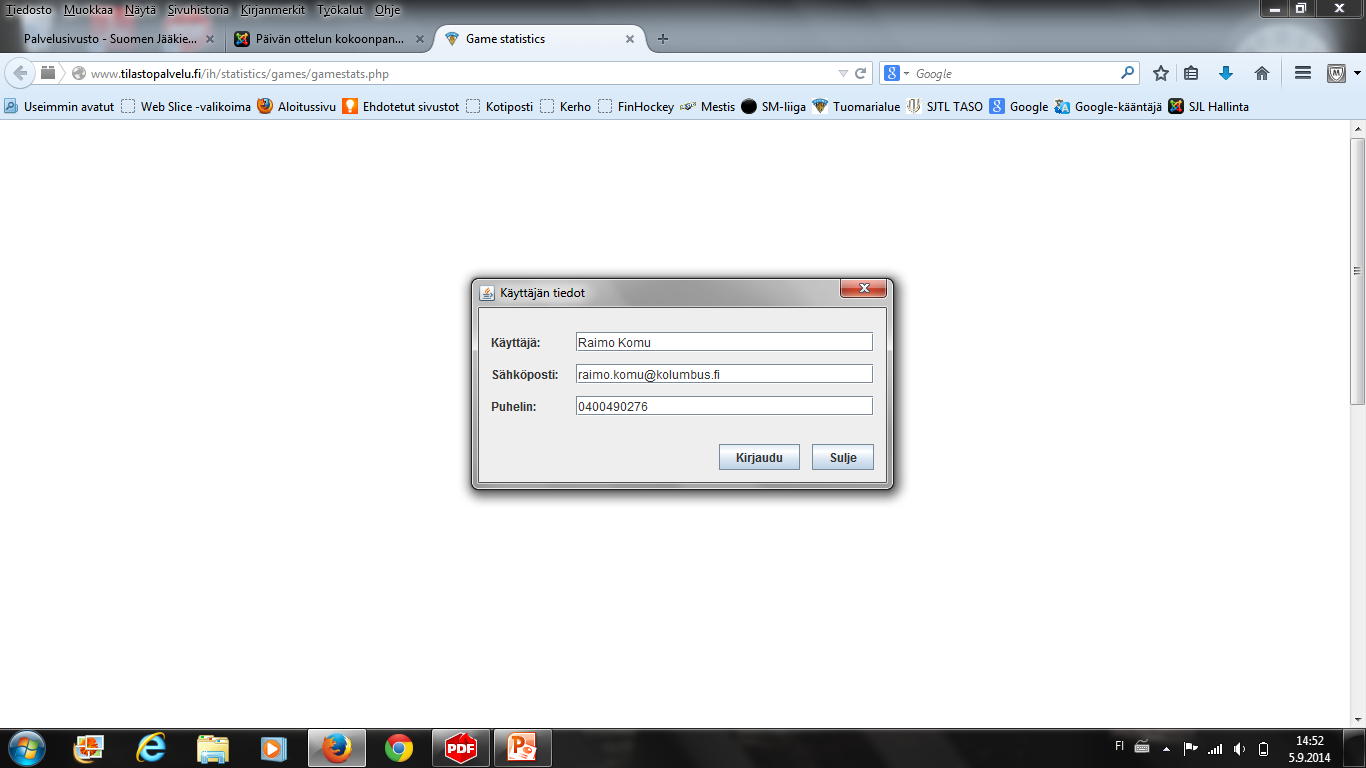 14.9.2017
Suomen Jääkiekkoliitto / RK
17
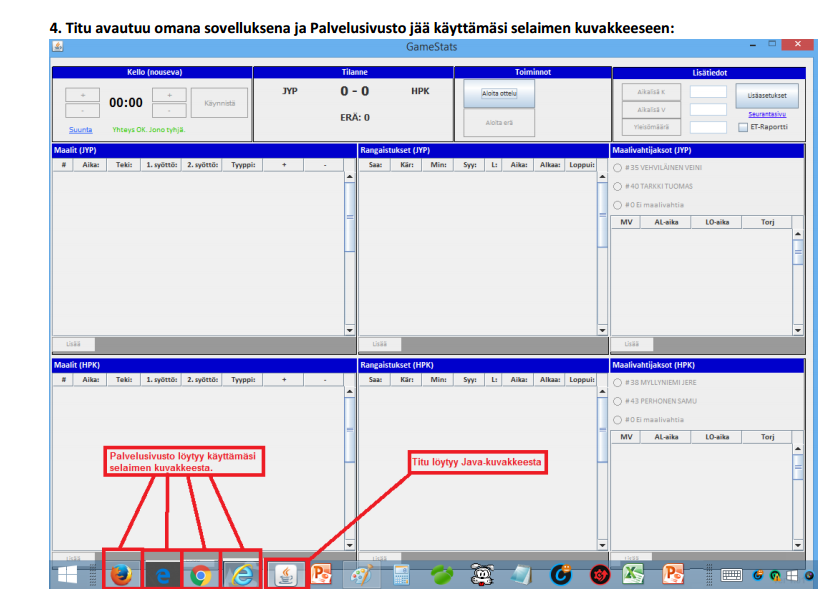 14.9.2017
Suomen Jääkiekkoliitto / RK
18
TILASTOITAVA TULOSPALVELU  (TiTu)
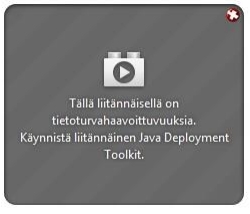 Firefoxissa pitää vielä hyväksyä 
selaimen suojausohitus klikkaamalla
tämän näköistä kuvaketta.




Seuraavaksi ohjelma kysyy
Liitännäisistä, ota käyttöön.
Hyväksy painamalla
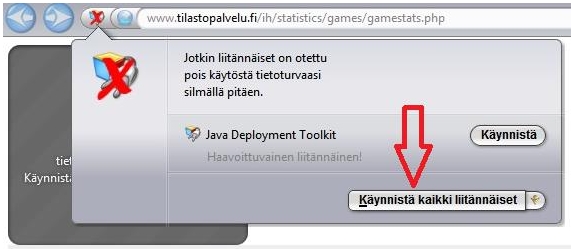 14.9.2017
Suomen Jääkiekkoliitto / RK
19
TILASTOINTI TULOSPALVELU  (TiTu)
Tallennettuasi kokoonpanoihin  muutoksia, päivitä TiTun 
oikeassa yläreunassa olevasta  lisäasetukset napista, 
(avautuu pienempi ikkuna).
seuraava sivu
Tilastointi avautuu uuteen ohjelmaan, 
kokoonpanosivusto jää avoimeksi 
selaimen toiseen ikkunaan.
Voit muokata joukkueen kokoonpanoja 
Tarvittaessa kokoonpano-ikkunassa.
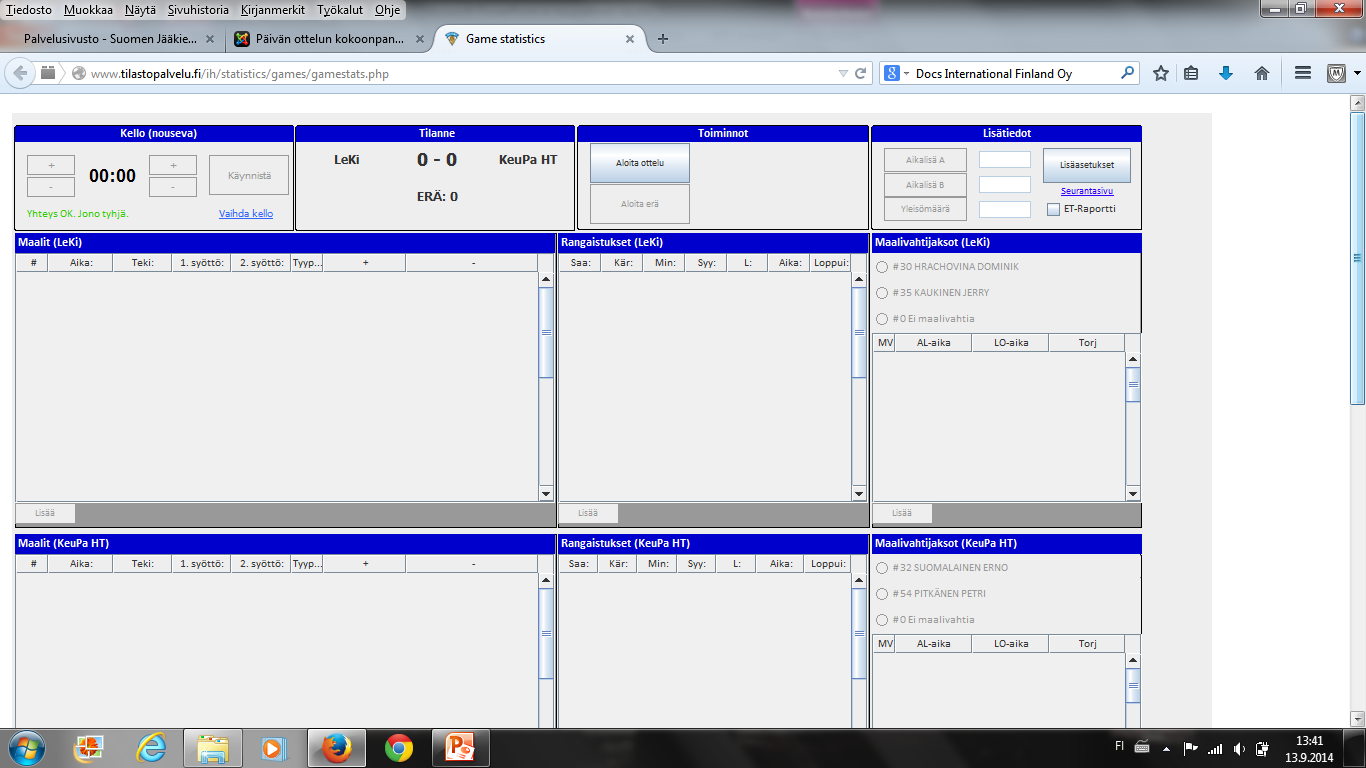 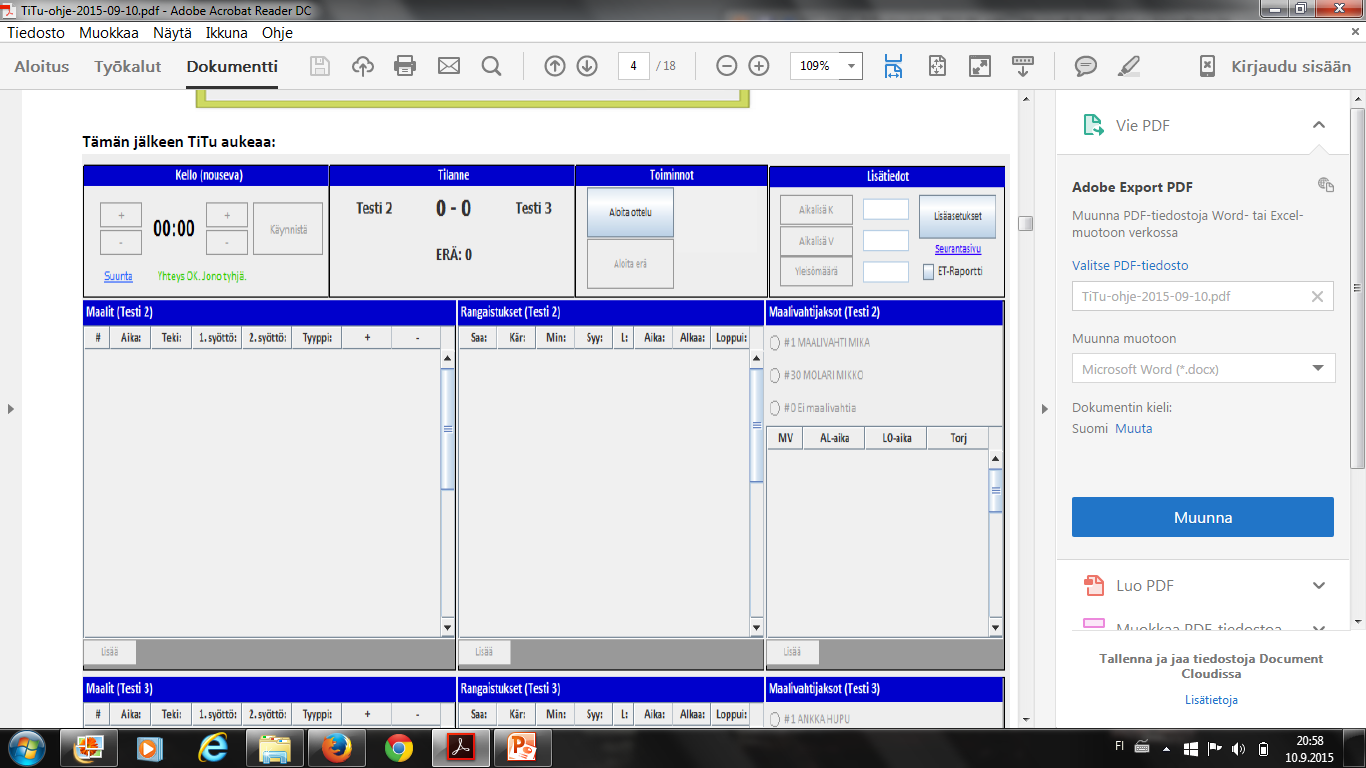 14.9.2017
Suomen Jääkiekkoliitto / RK
20
TILASTOINTI TULOSPALVELU  (TiTu)
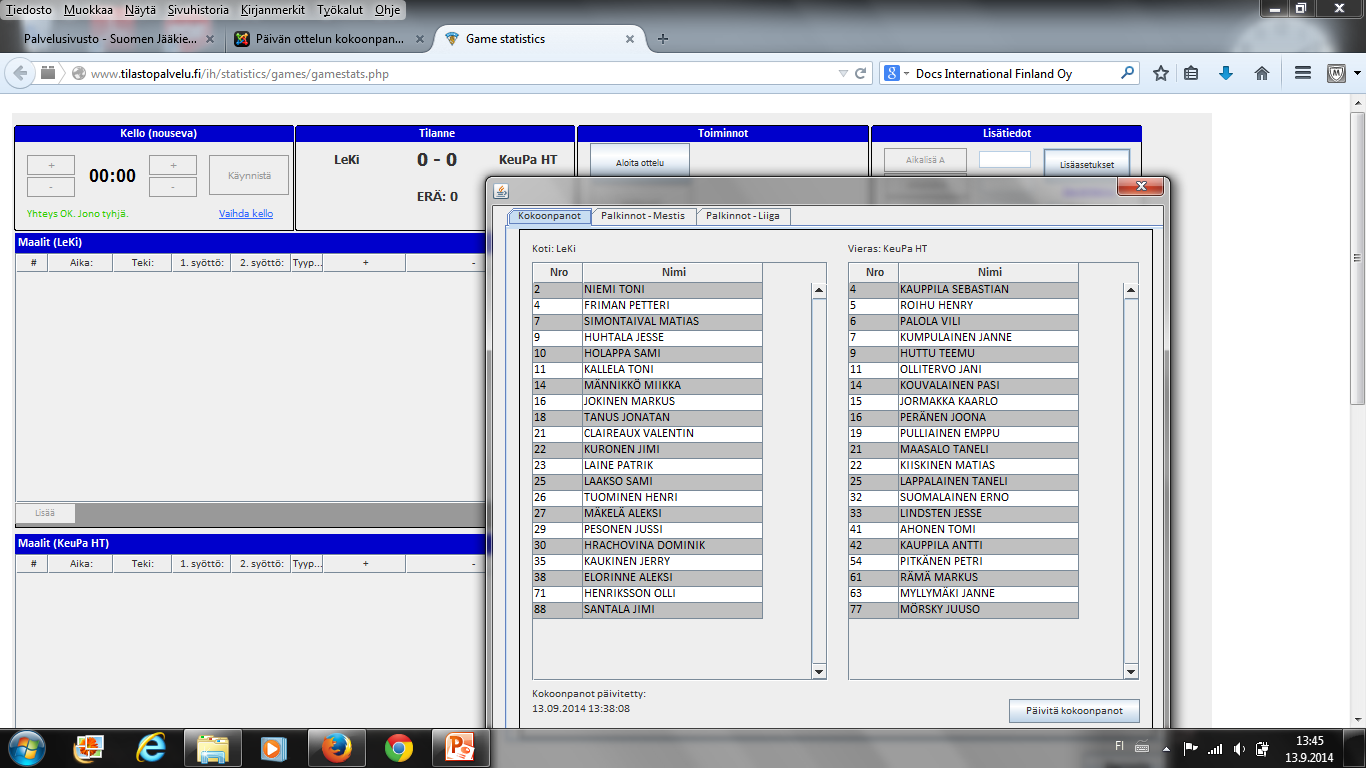 Päivitä kokoonpano  muutokset
Sulje ruutu löytyy ikkunan alareunasta
14.9.2017
Suomen Jääkiekkoliitto / RK
21
TILASTOINTI TULOSPALVELU  (TiTu)
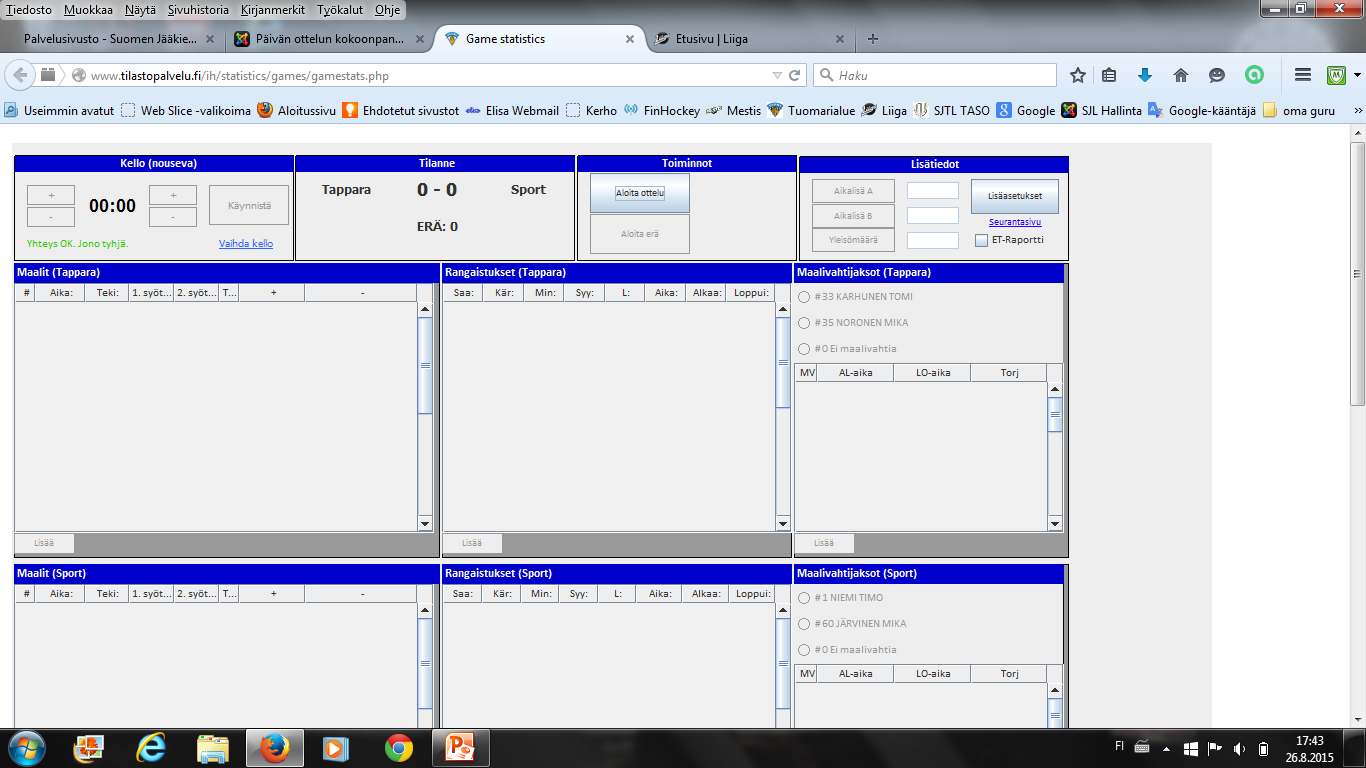 Suunta
Yhteys OK. Jono tyhjä.
Aloita ottelu, kun aloituskentälliset
ovat jäällä, näyttää heti seurannassa,
että peli olisi alkanut.
Älä paina liian aikaisin.
Aloita erä, heti 
aloita ottelu napin jälkeen
14.9.2017
Suomen Jääkiekkoliitto / RK
22
TiTu    ALOITTAVAT  MV:T
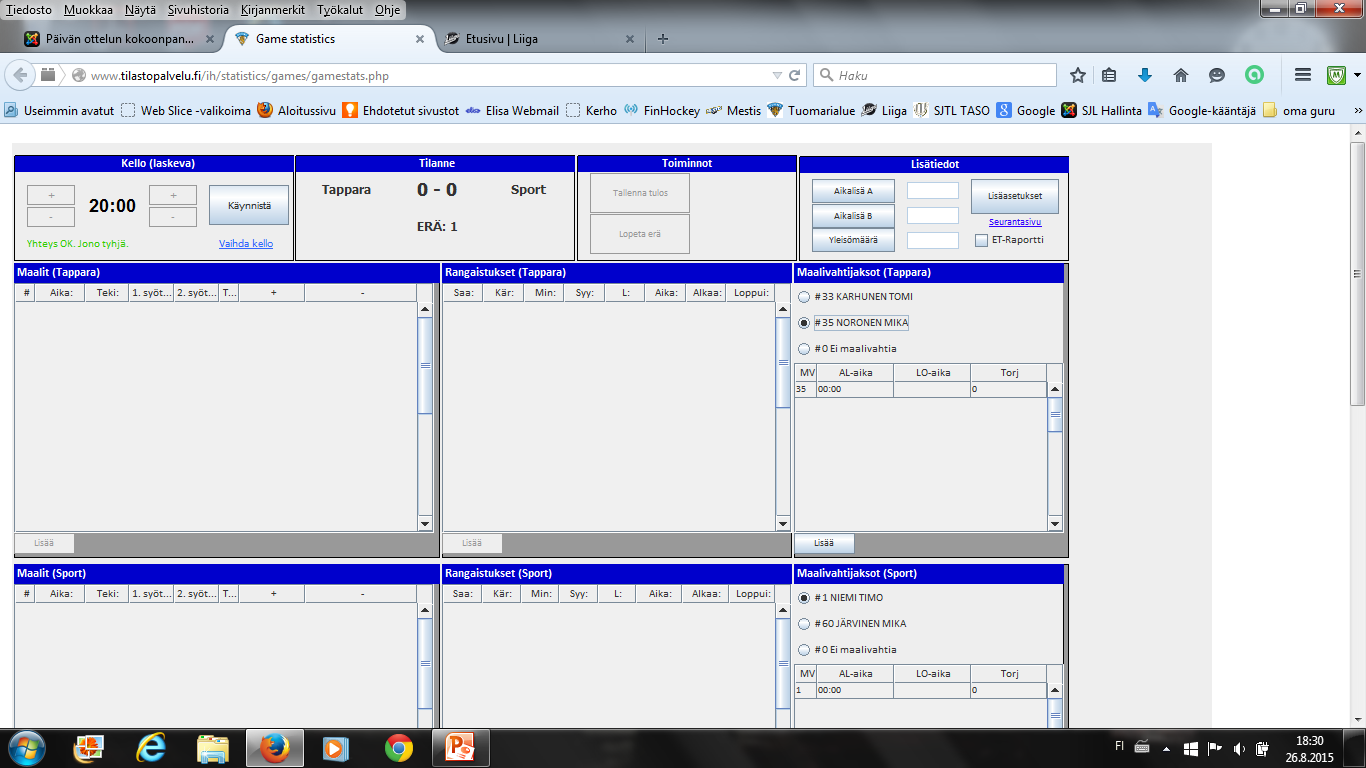 Suunta
Yhteys OK. Jono tyhjä.
Valitse aloittavat maalivahdit klikaamalla nimeä
EI lisää napista
Maalivahdin pelijakso
tulee näkyviin.
Kellon käynnistä nappi aktivoituu
Mv valinnan jälkeen.
14.9.2017
Suomen Jääkiekkoliitto / RK
23
TiTu    KELLON KÄYTTÄMINEN
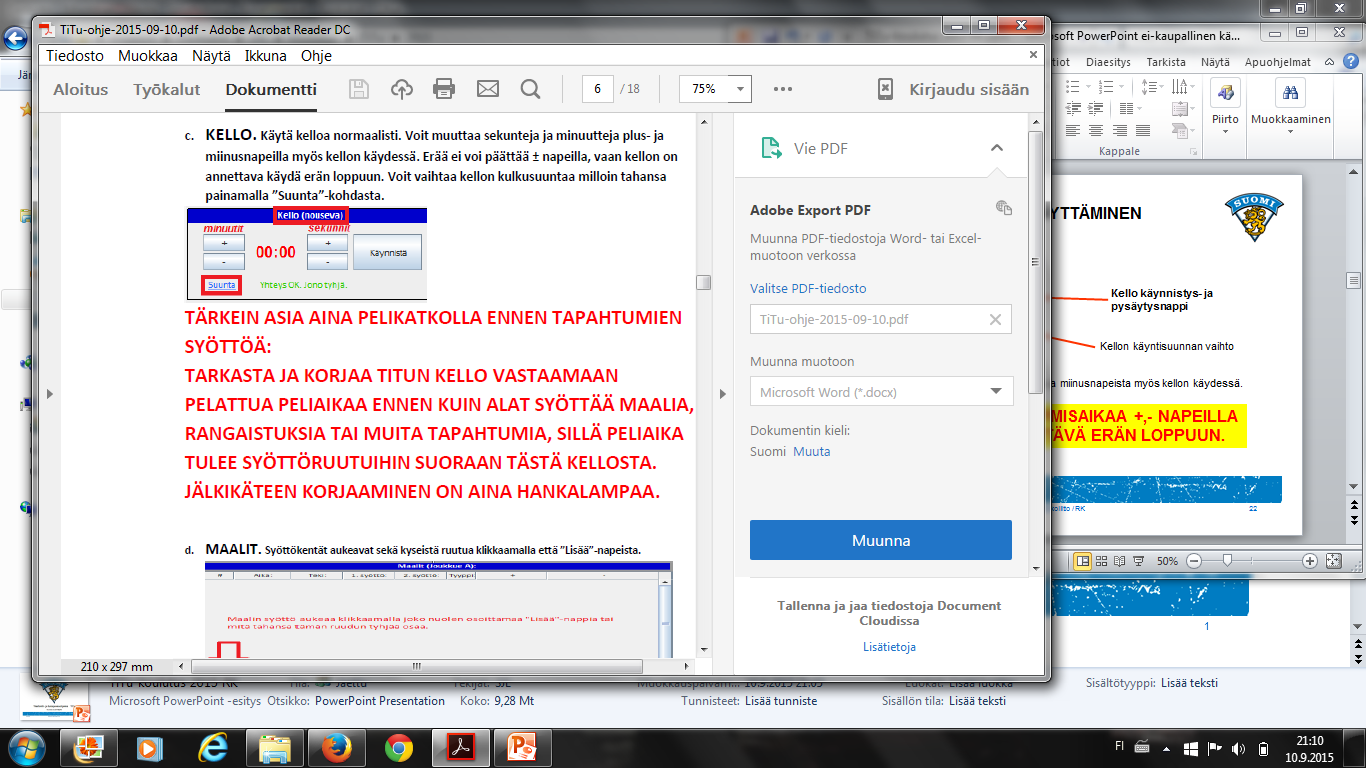 Kello käynnistys- ja
pysäytysnappi
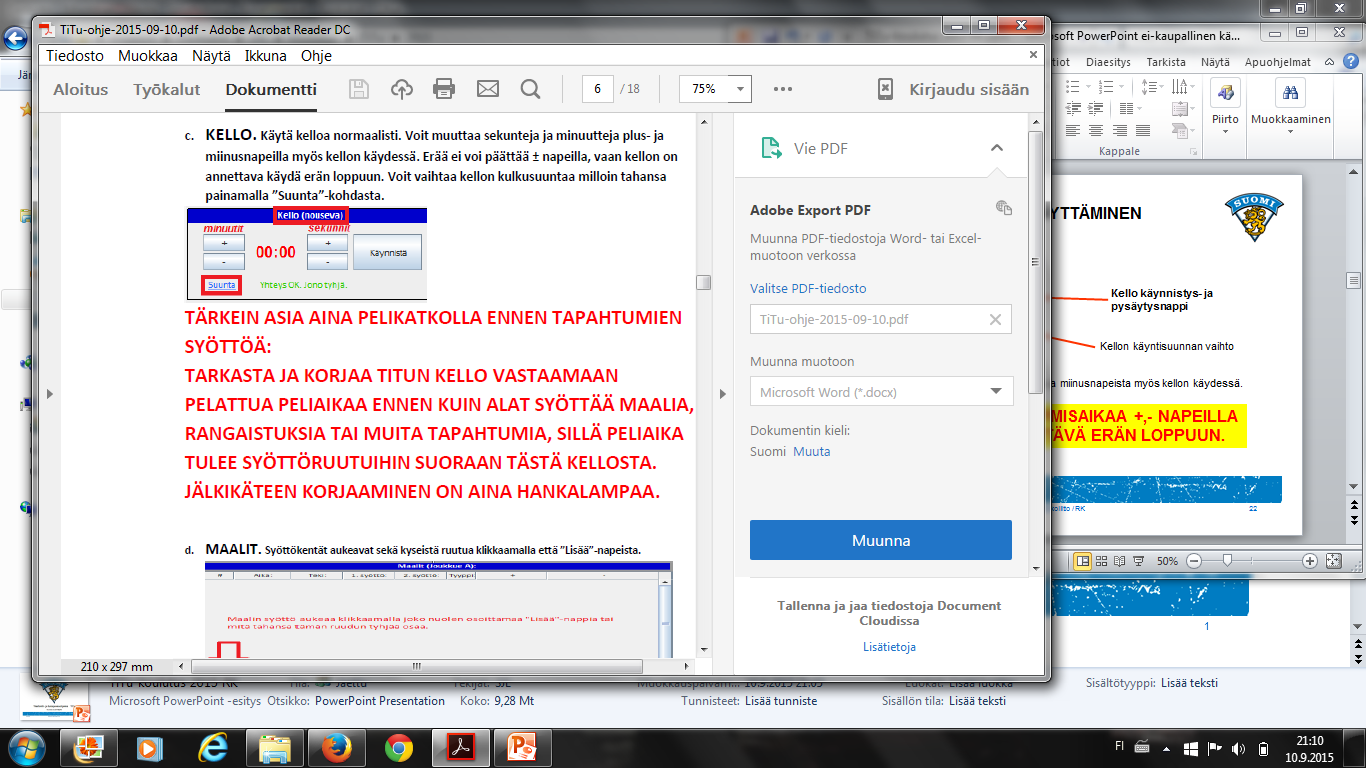 Kellon käyntisuunnan voit muuttaa
milloin tahansa painamalla 
”Suunta” kohdasta.
ÄLÄ PÄÄTÄ ERÄÄ +,- NAPEILLA
KELLO ON AINA KÄYTETTÄVÄ ERÄN LOPPUUN.
14.9.2017
Suomen Jääkiekkoliitto / RK
24
TiTu    OTTELUSEURANTA
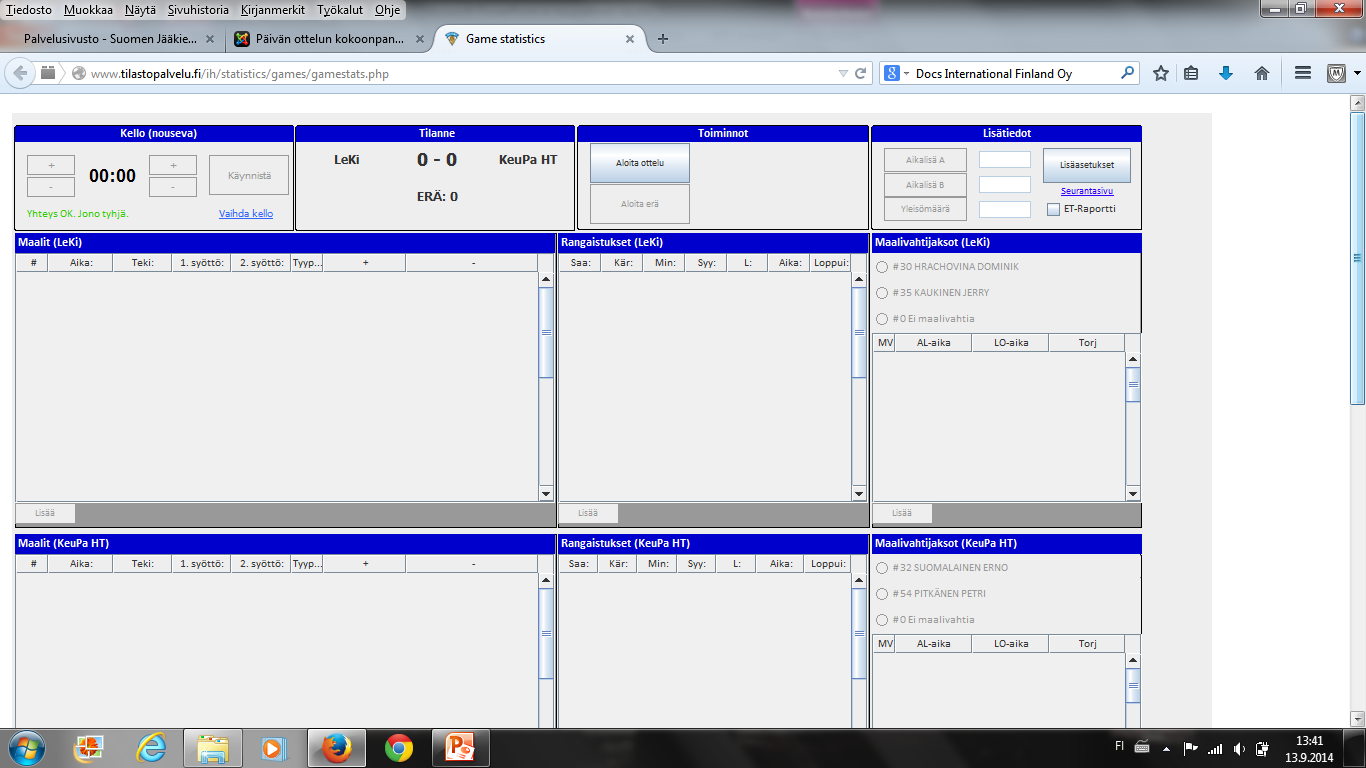 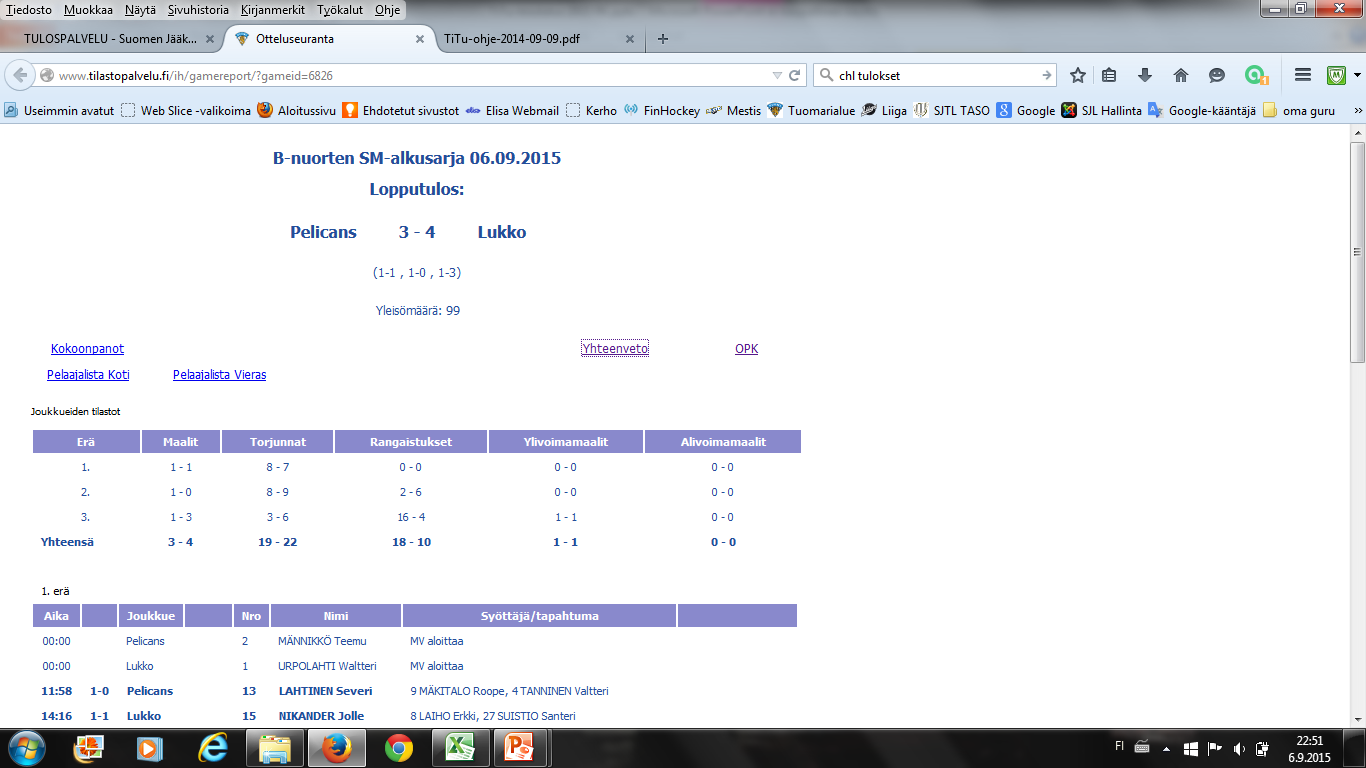 AVAA  AINA
Seurantasivu pelin alussa.
Avautuu toiseen ikkunaan.

Seuraa sen kautta, että tilanteet tallentuvat ja
ovat oikein kirjattu.
-Kokoonpanot kohdasta avautuu
molempien joukkueiden kentälliset.
-Pelaajalistat joukkueittain.
-Yhteenveto kohdasta ottelun 
tilastot.
-OPK saat ottelupöytäkirjan esim.
tulostusta varten.
14.9.2017
Suomen Jääkiekkoliitto / RK
25
TiTu    Henkilön toiminta
Pelitapahtumat kirjataan TiTuun ja apupaperille

Ottelun aikana kirjurin tehtävänä on saattaa pöytäkirja siihen kuntoon, että se on oikein täytetty ja vastaa pelin kulkua, ja että tuomaristo voi hyväksyä sen pelin päätyttyä.

Ottelun jälkeen on AINA oltava pöytäkirja, oli tilanne mikä tahansa.

Jos pöytäkirja joudutaan täyttämään käsin, merkitään rangaistukset syynumeroilla. Esim. pelin viivyttäminen-kiekko katsomoon = 42
Suomen Jääkiekkoliitto
26
TiTu    MAALIN merkintä
TARKISTA  AIKA
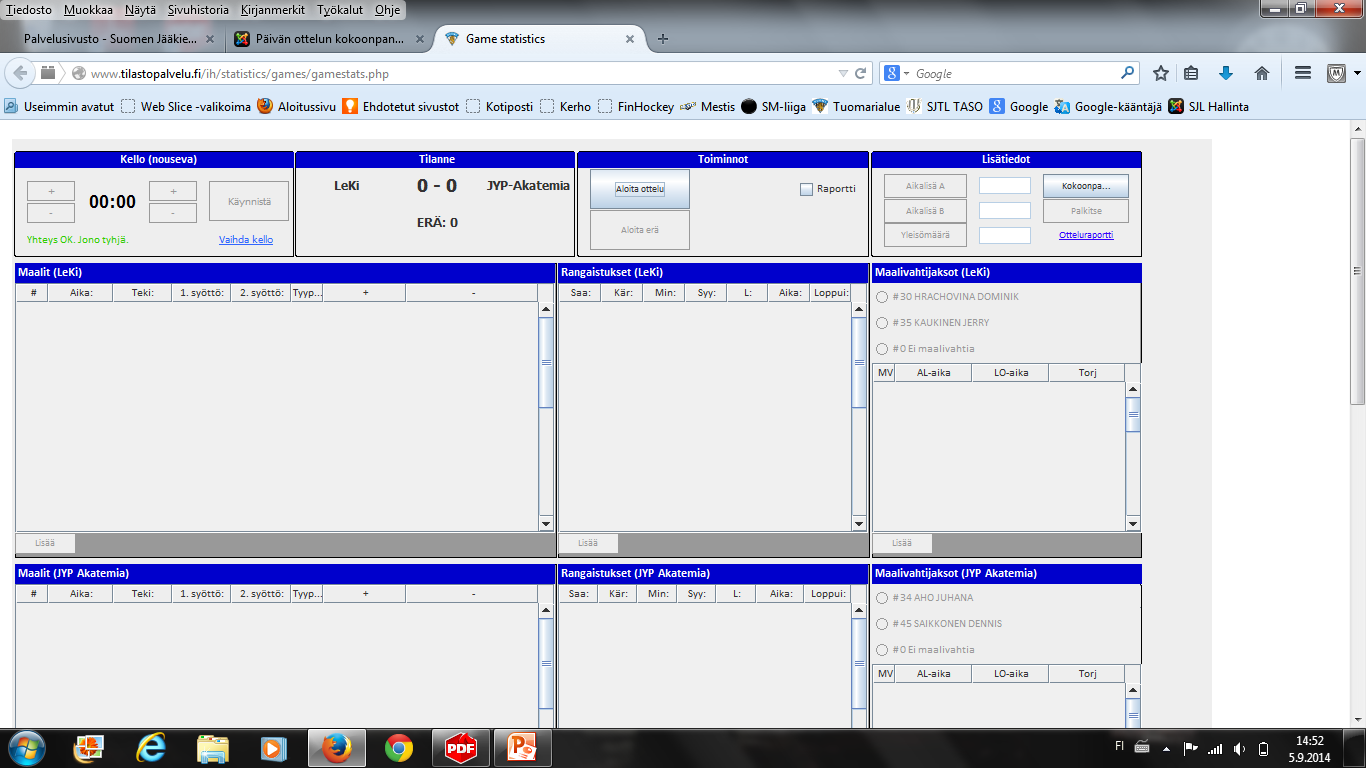 Maalien syöttökentät aukeavat sekä kyseistä ruutua klikkaamalla
tai Lisää –napista
Syötä tuomarin ilmoittamat
Maalintekijä ja syöttäjä(t).

Lisää maalin tyyppi (YV, AV, TV, TM, IM, jne)
Voi olla useampi merkintä.
Ohjelma tarjoaa valmiina YV/AV-tilanteet, jos
rangaistukset on syötetty oikein. Sekä IM/TM
tilanne, jos mv poisotot on syötetty oikein.
 
Tallenna
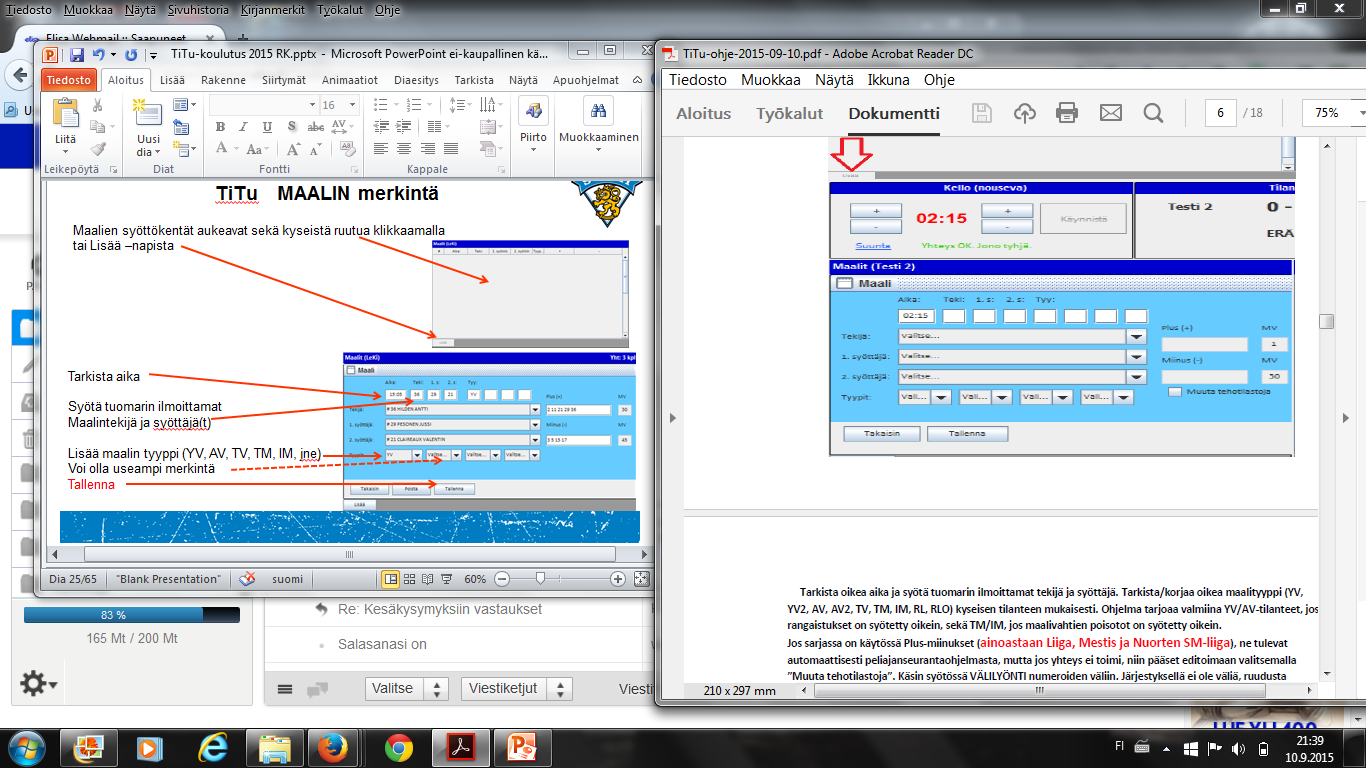 14.9.2017
Suomen Jääkiekkoliitto / RK
27
TiTu    Maalin erikoistilanne
14.9.2017
Suomen Jääkiekkoliitto / RK
28
Pöytäkirjan uudistukset
10 min käytösrangaistus, joka nykyisin tuomitaan epäurheilijamaisesta käytöksestä (syykoodi: KAY)
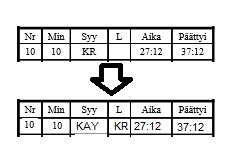 Vanha merkintä


Uusi merkintä
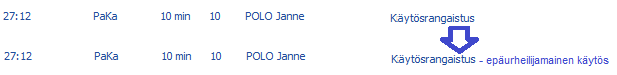 L-kenttään tyyppimerkintä KR, kun minuutit ovat 10.
14.9.2017
Suomen Jääkiekkoliitto / RK
29
Pöytäkirjan uudistukset
20 min pelirangaistus, joka nykyisin tuomitaan epäurheilijamaisesta käytöksestä (syykoodi: KAY)
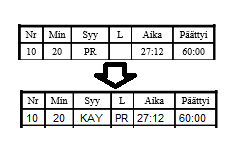 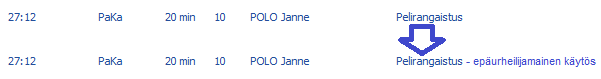 L-kenttään tyyppimerkintä PR, kun minuutit ovat 20.
14.9.2017
Suomen Jääkiekkoliitto / RK
30
Pöytäkirjan uudistukset
2+10 minuuttia päähän kohdistuvasta taklaamisesta:
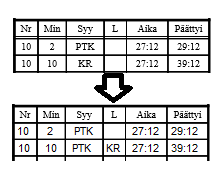 Tarkkana mitä tuomari tuomitsee!
Onko käytösrangaistus annettu erikseen
Vai kuuluuko se jäähyyn?
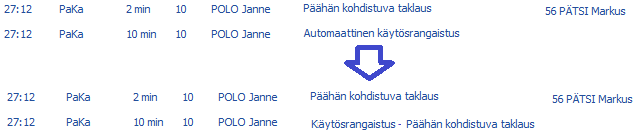 14.9.2017
Suomen Jääkiekkoliitto / RK
31
Pöytäkirjan uudistukset
5 + 20 min ryntäyksestä:
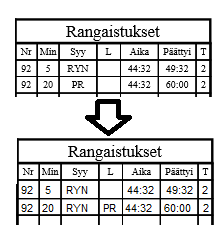 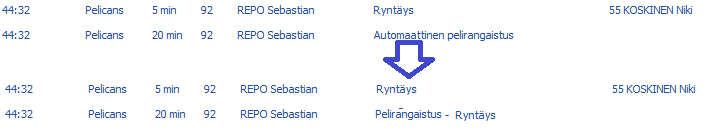 14.9.2017
Suomen Jääkiekkoliitto / RK
32
Pöytäkirjan uudistukset
Ottelurangaistus jalkapyyhkäisystä (syykoodi JAL):
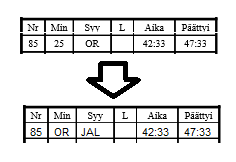 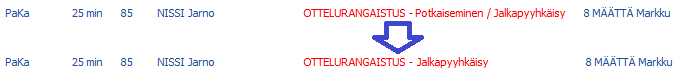 L-sarake tulee tässä jättää vapaaksi, jotta saadaan mahdollinen kumoutumista ilmoittava K siihen.
14.9.2017
Suomen Jääkiekkoliitto / RK
33
Pöytäkirjan uudistukset
Rangaistuslaukauksen aiheuttanut rike pöytäkirjaan:
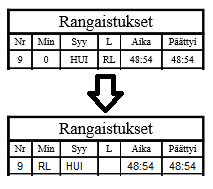 14.9.2017
Suomen Jääkiekkoliitto / RK
34
TiTu    RANGAISTUKSEN merkintä
TARKISTA  AIKA
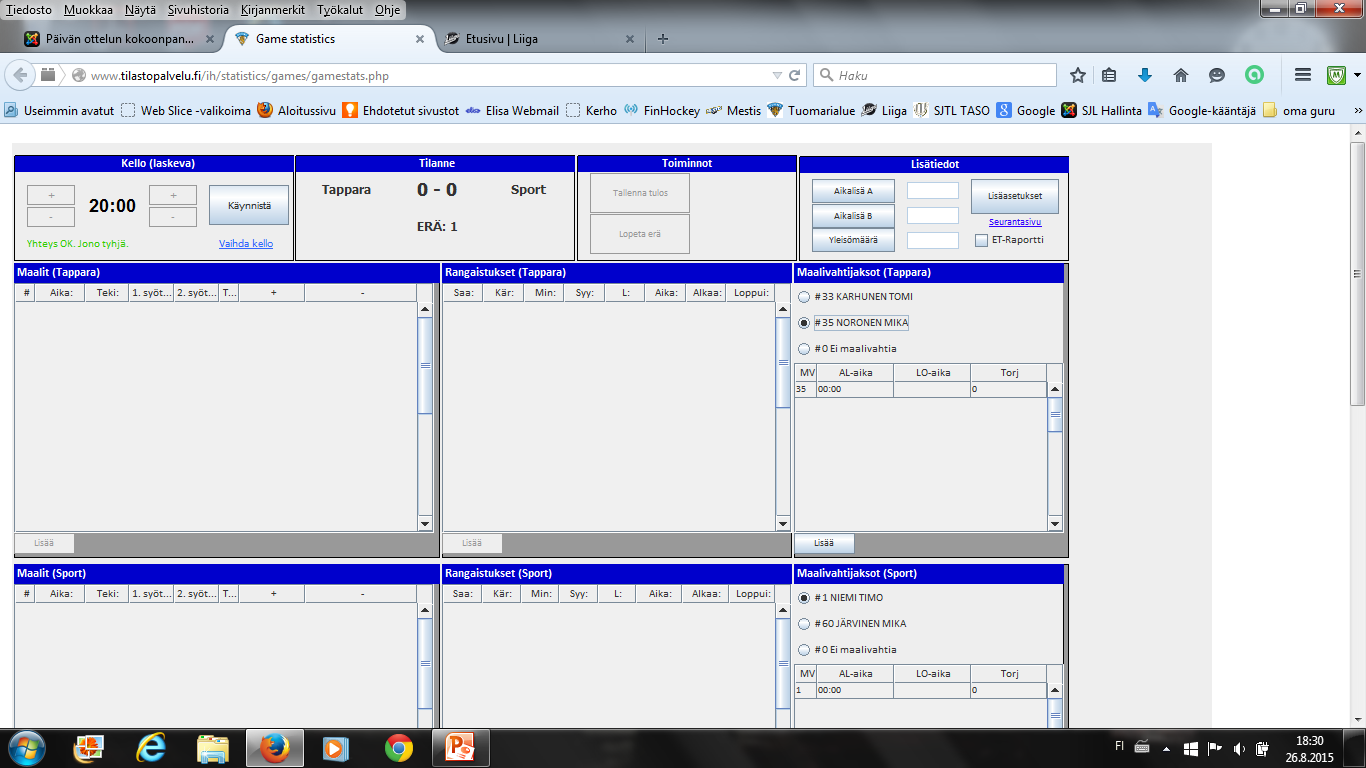 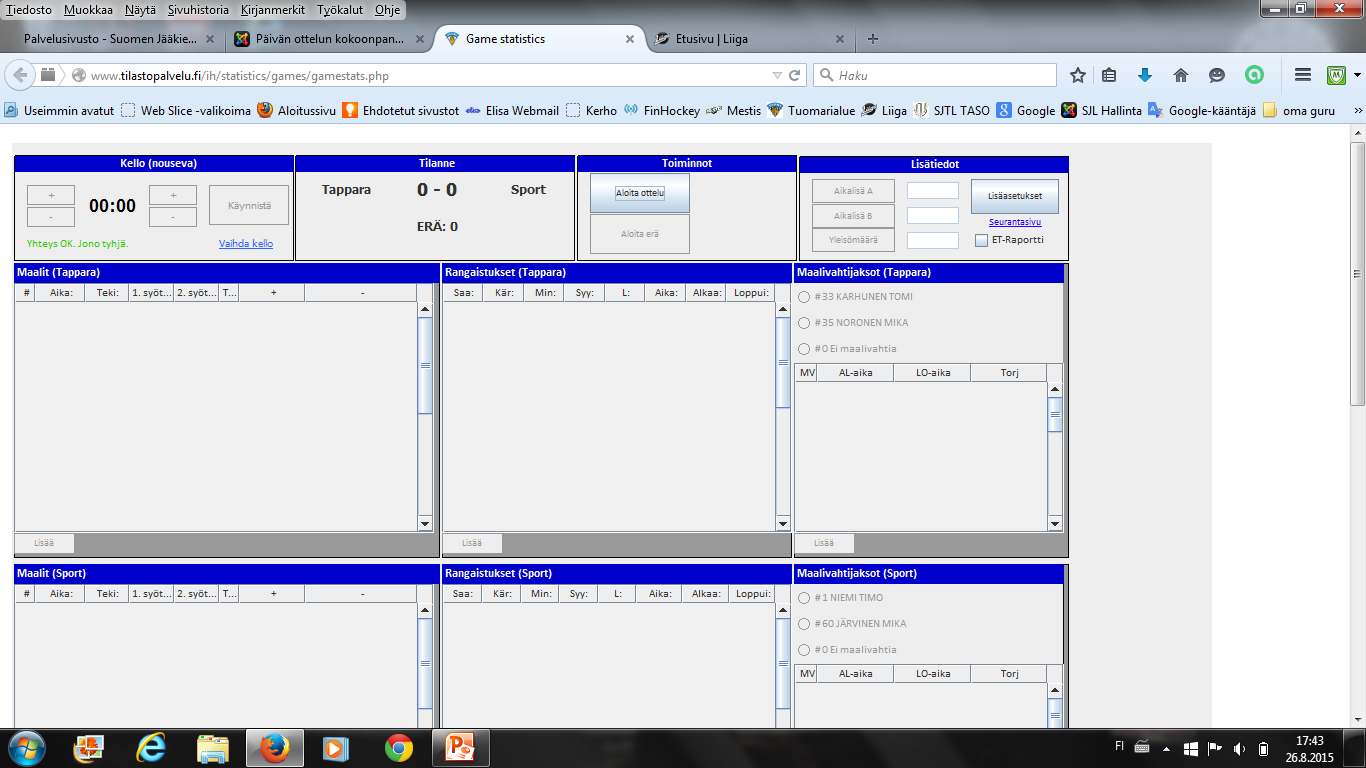 Rang. syöttökentät aukeavat sekä kyseistä ruutua
klikkaamalla tai Lisää –napista
Rangaistuksiin on lisätty "Alkamisaika"-kenttä, 
jonka avulla voi yhdistelmä- ja siirtyviä
rangaistuksia hallita helpommin.
Syötä rangaistuksen saaneen nro
Toimihenkilö = TH
Kärsijän nro (tarvittaessa)

Valitse Min: 
2, 10(KR), 20(PR), OR, RL, 2+2,  2+10,  5+20

Rang.syy (uudet syykoodit)

Lisätieto: K, S, (KR, PR tulee autom.)

Tallenna

Tuomarin valinta vain Liiga ja Mestis otteluissa.
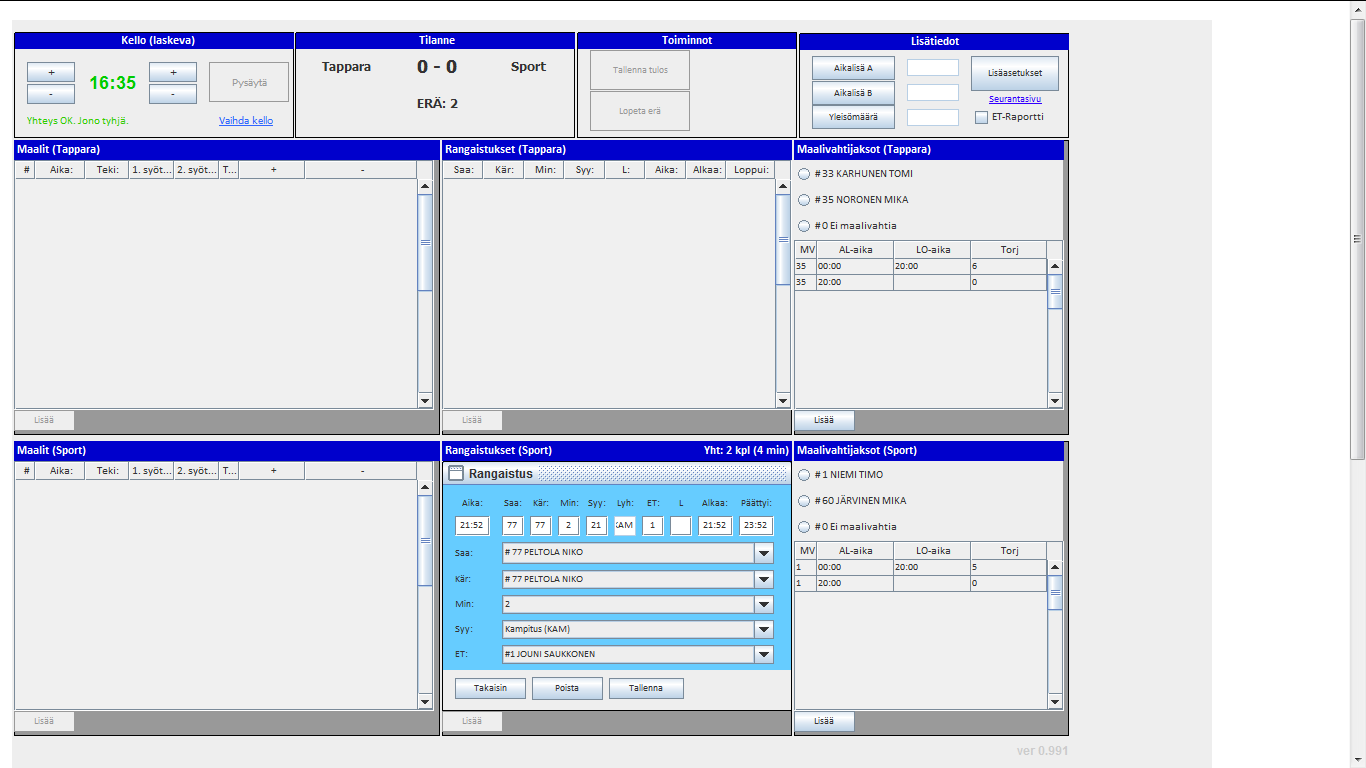 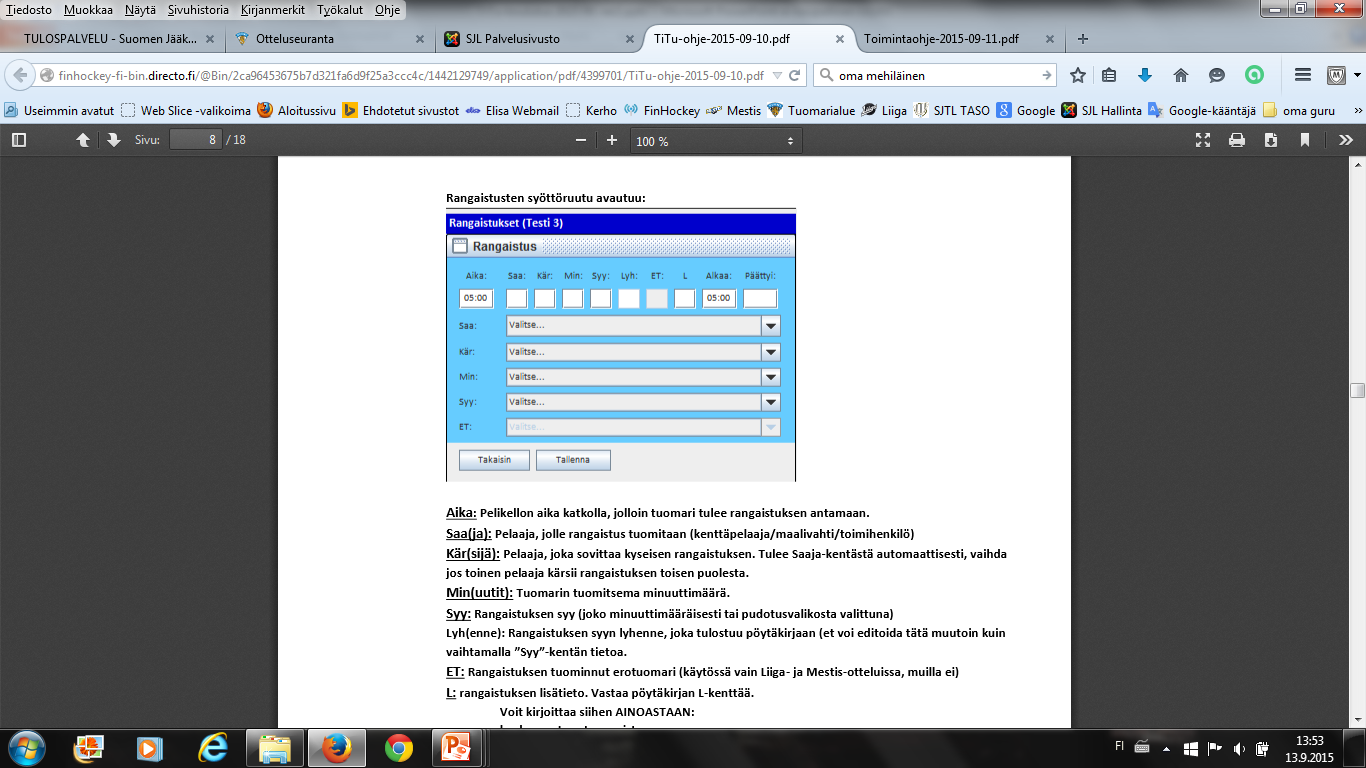 14.9.2017
Suomen Jääkiekkoliitto / RK
35
TiTu    RANGAISTUKSEN merkintä
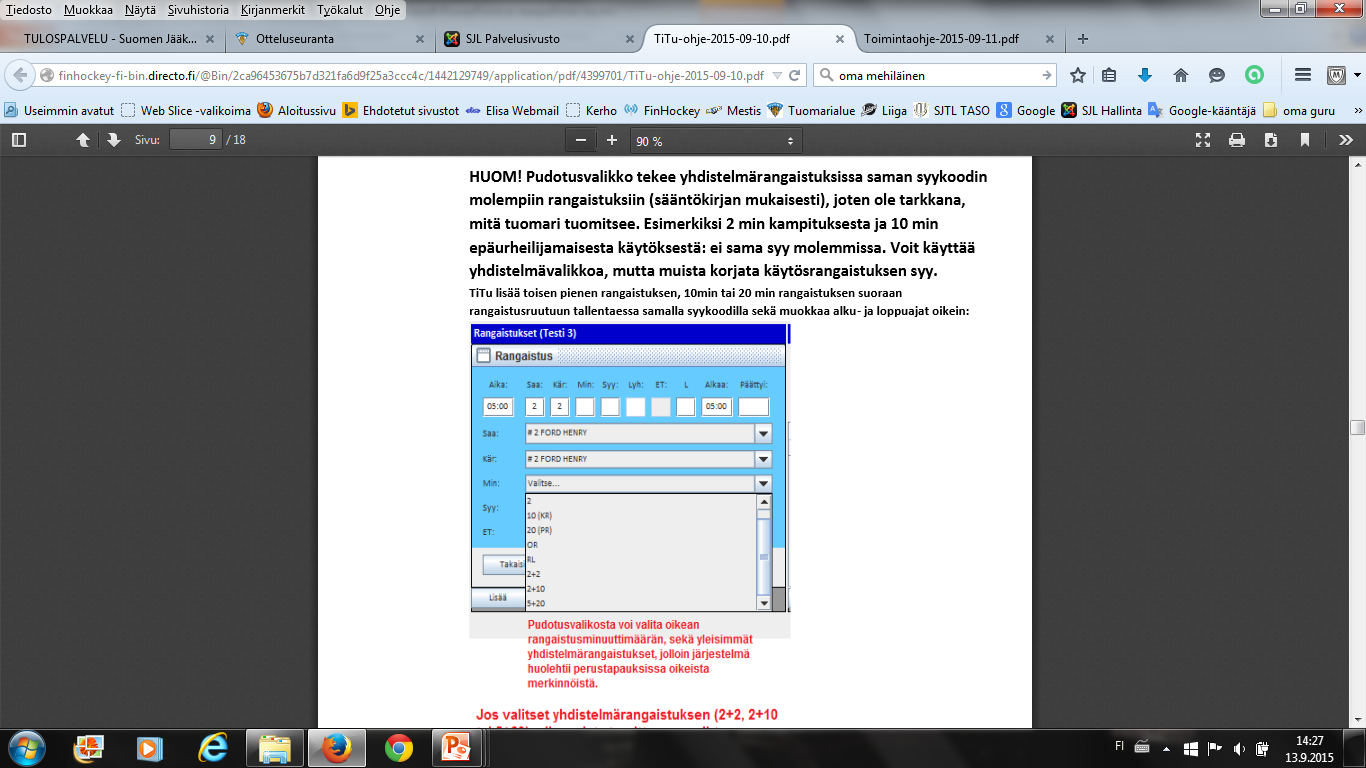 Pudotusvalikosta voit valita oikean rangaistusminuuttimäärän, sekä yleisimmät yhdistelmärangaistukset, jolloin järjestelmä huolehtii perustapauksissa oikeista merkinnöistä.
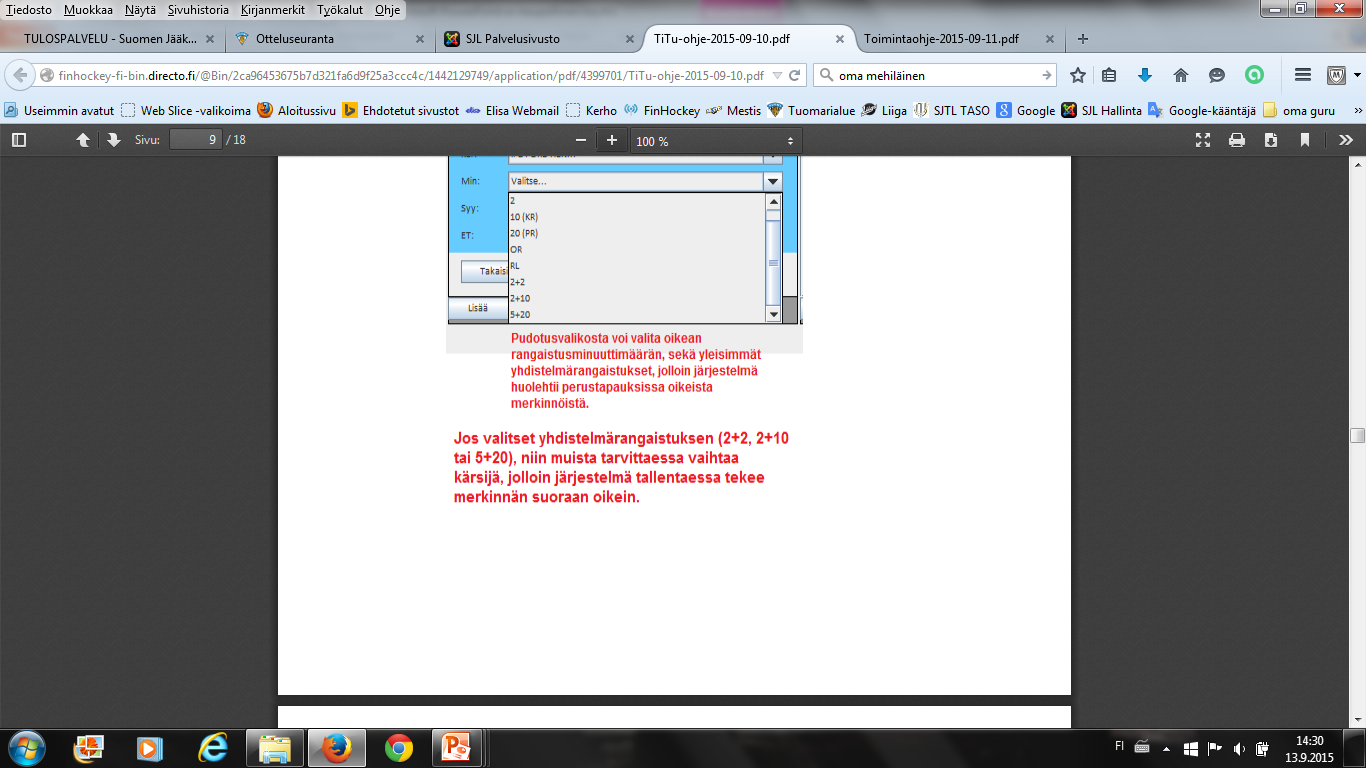 14.9.2017
Suomen Jääkiekkoliitto / RK
36
TiTu    RANGAISTUKSEN merkintä
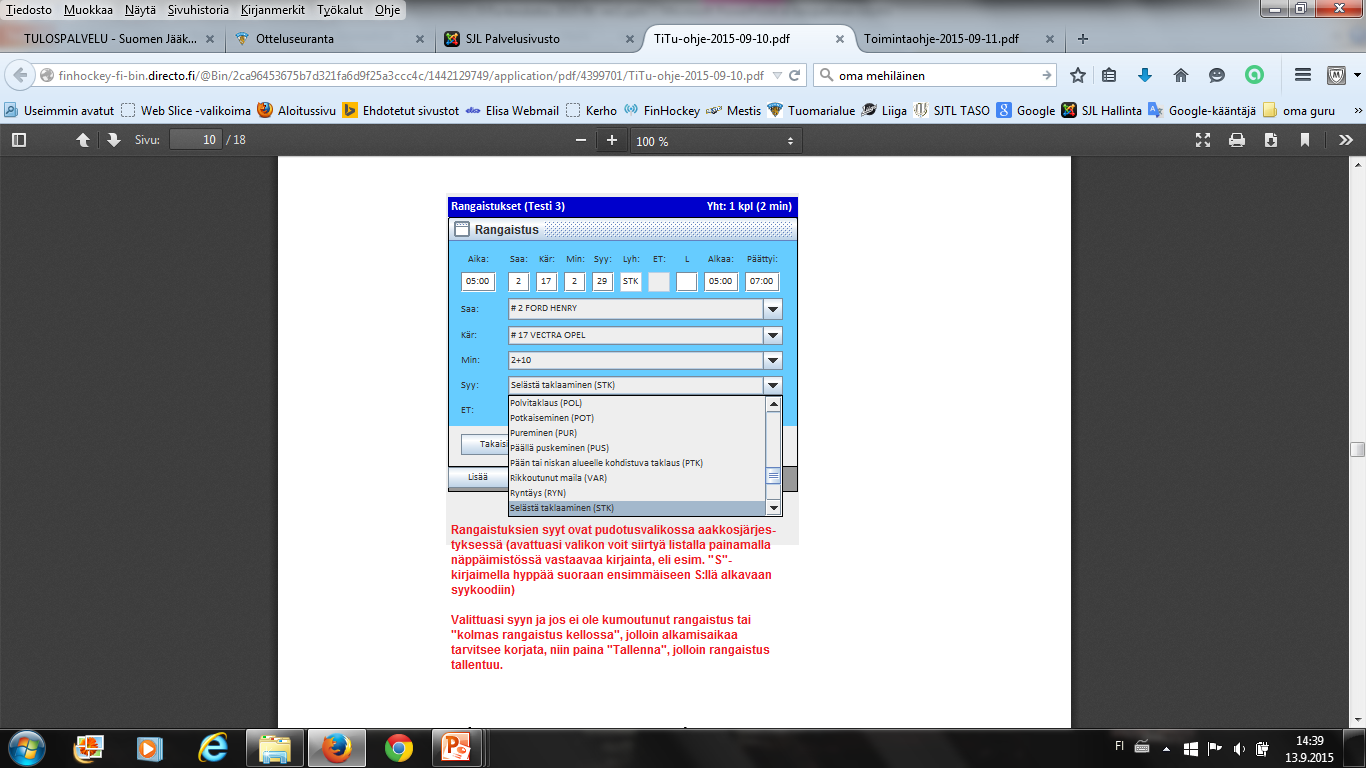 Muista kärsijän nro, jos ei ole kumoutuva
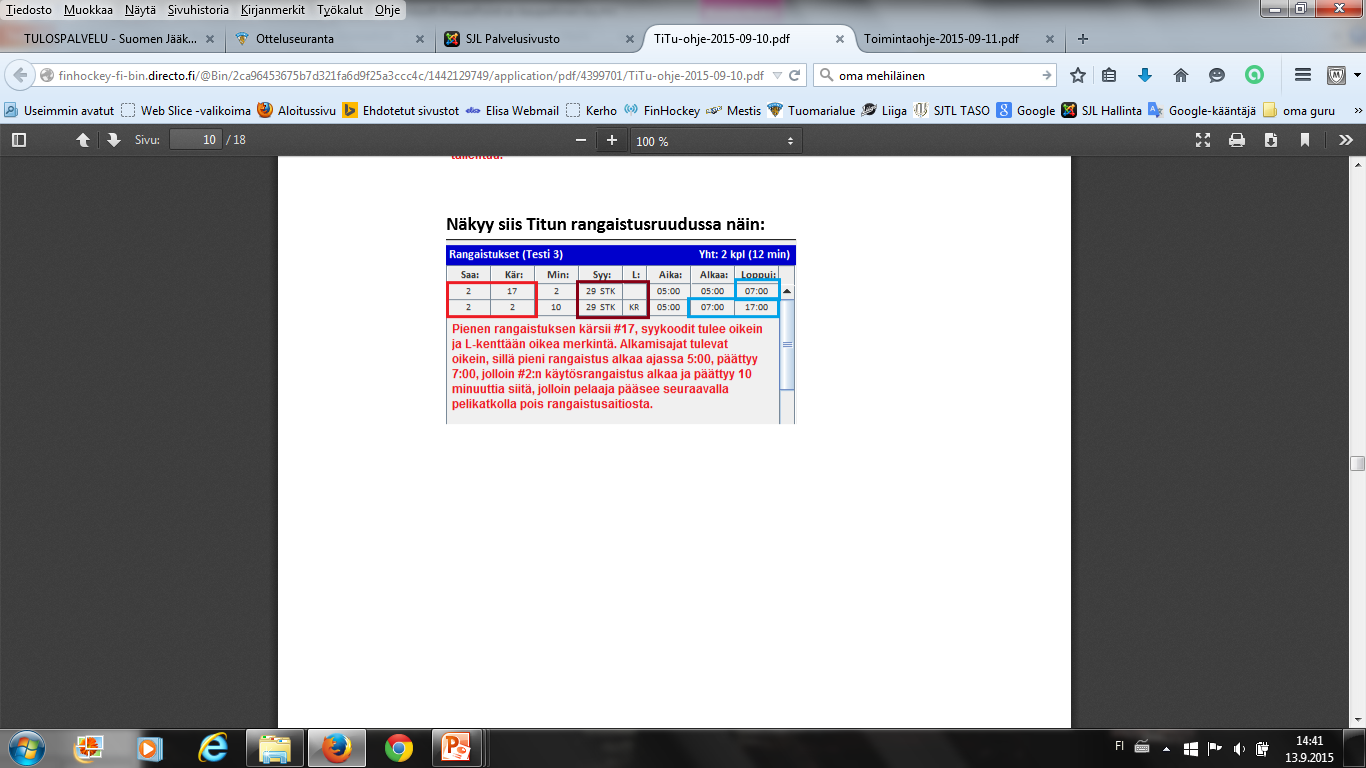 14.9.2017
Suomen Jääkiekkoliitto / RK
37
TiTu    YV-maalissa  rang. päättyminen
Jos kyseiseen YV-maalin päättyvä rangaistus vaikuttaa muihin tuomittuihin rangaistuksiin (esim.2+10  tai siirtyvät rangaistukset), niin järjestelmä avaa uuden ”Rangaistuksen aloittaminen”-ikkunan:
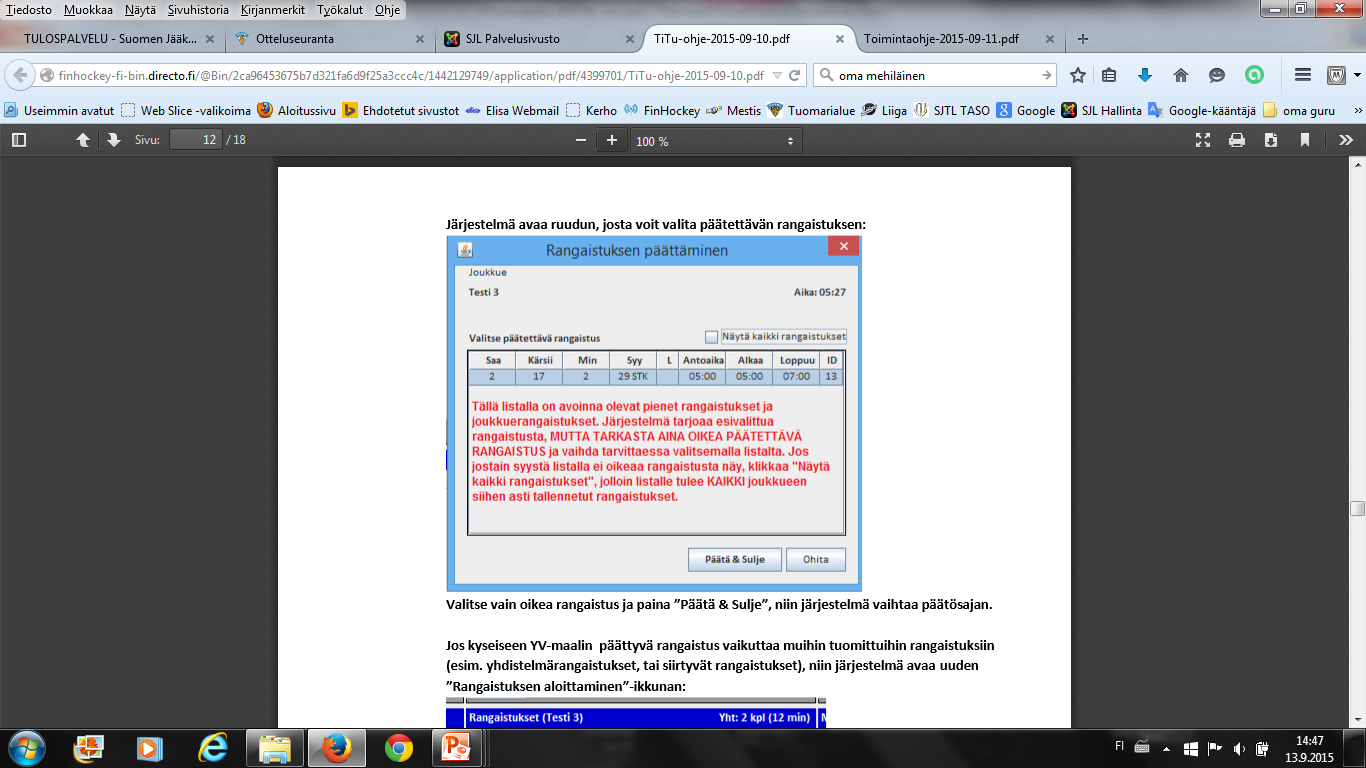 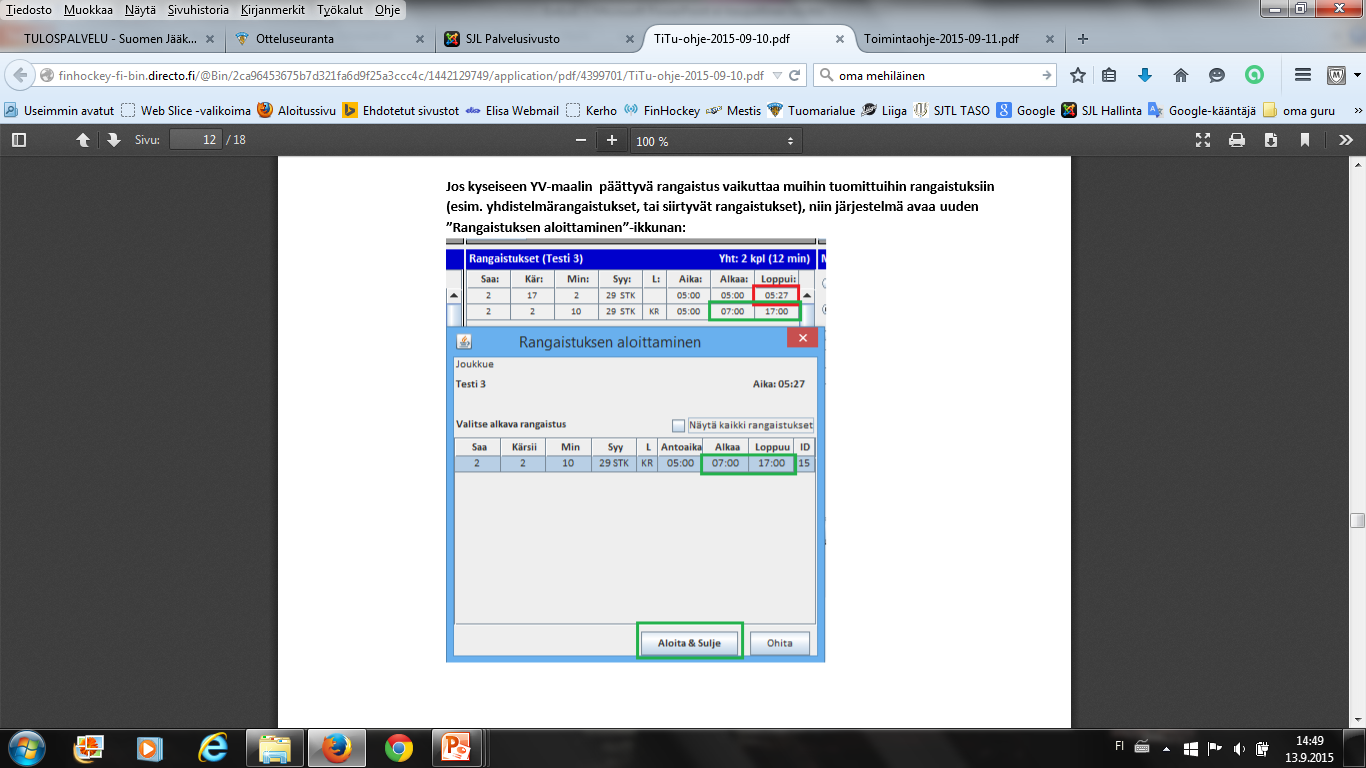 Valitse oikea alkava rangaistus ja paina ”Aloita & Sulje”, jolloin järjestelmä korjaa alku- ja loppuajat vastaavasti.
Valitse vain oikea rangaistus ja paina
”Päätä & Sulje”, niin järjestelmä
vaihtaa päätösajan.
14.9.2017
Suomen Jääkiekkoliitto / RK
38
TiTu    YV-maalissa  rang. päättyminen
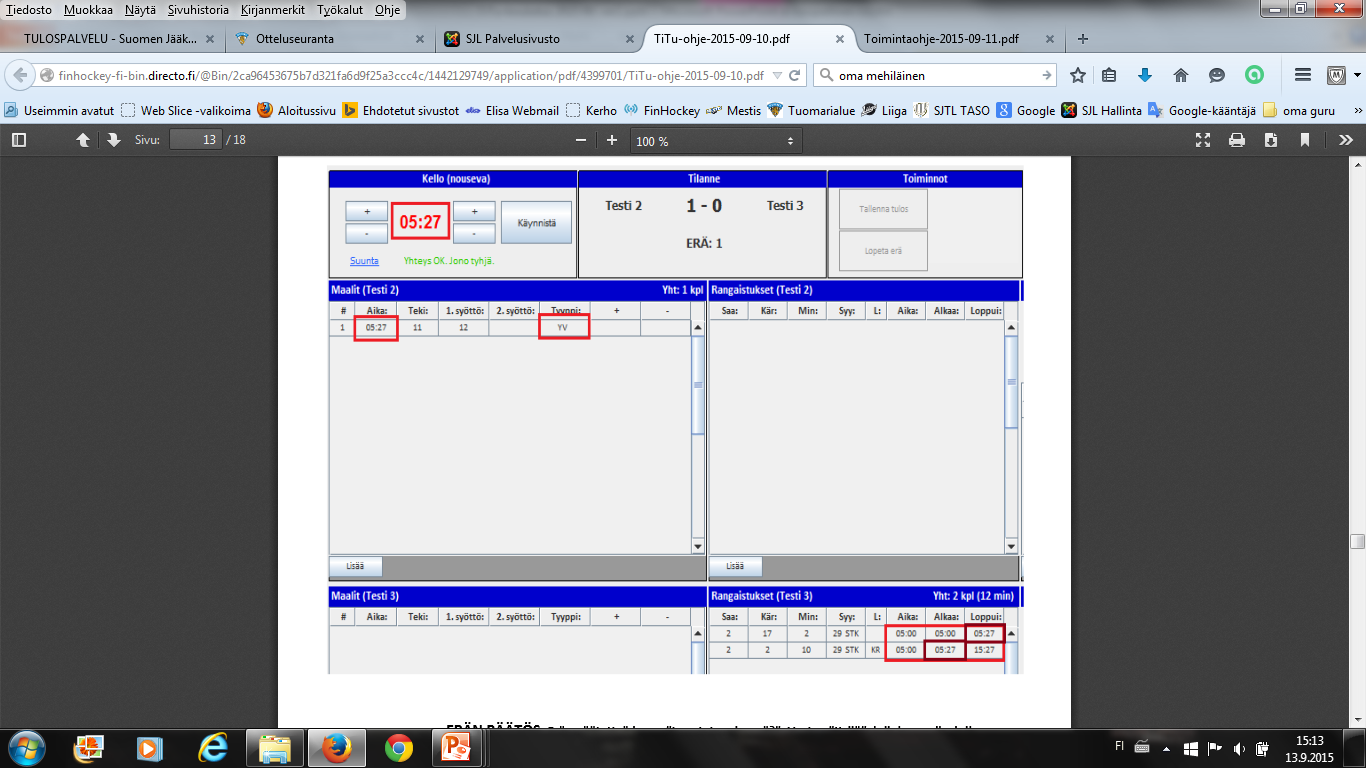 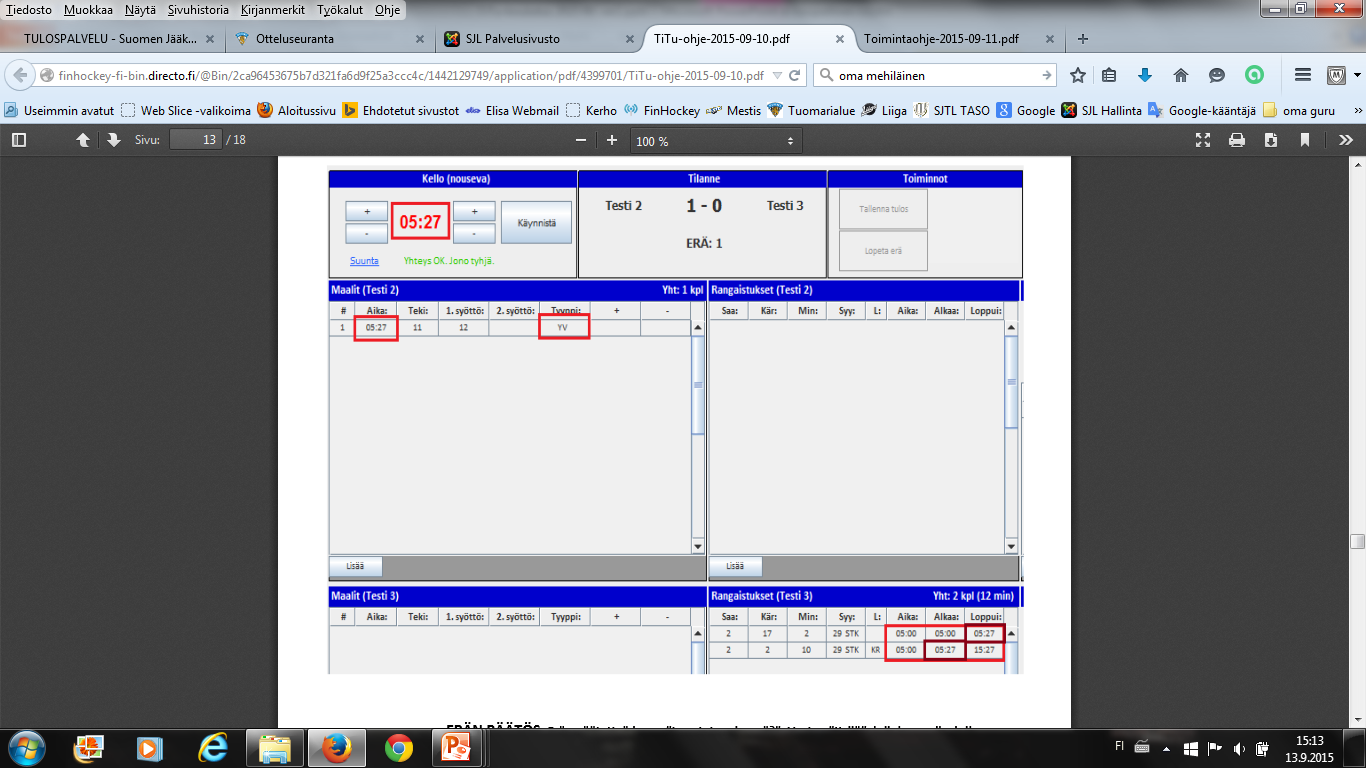 14.9.2017
Suomen Jääkiekkoliitto / RK
39
Syykoodit      07.2017
Suomen Jääkiekkoliitto  2017
40
Syykoodit
Suomen Jääkiekkoliitto  2017
41
Syykoodit
Suomen Jääkiekkoliitto  2017
42
Syykoodit
Suomen Jääkiekkoliitto  2017
43
TiTu    RANGAISTUSLAUKAUS merkintä
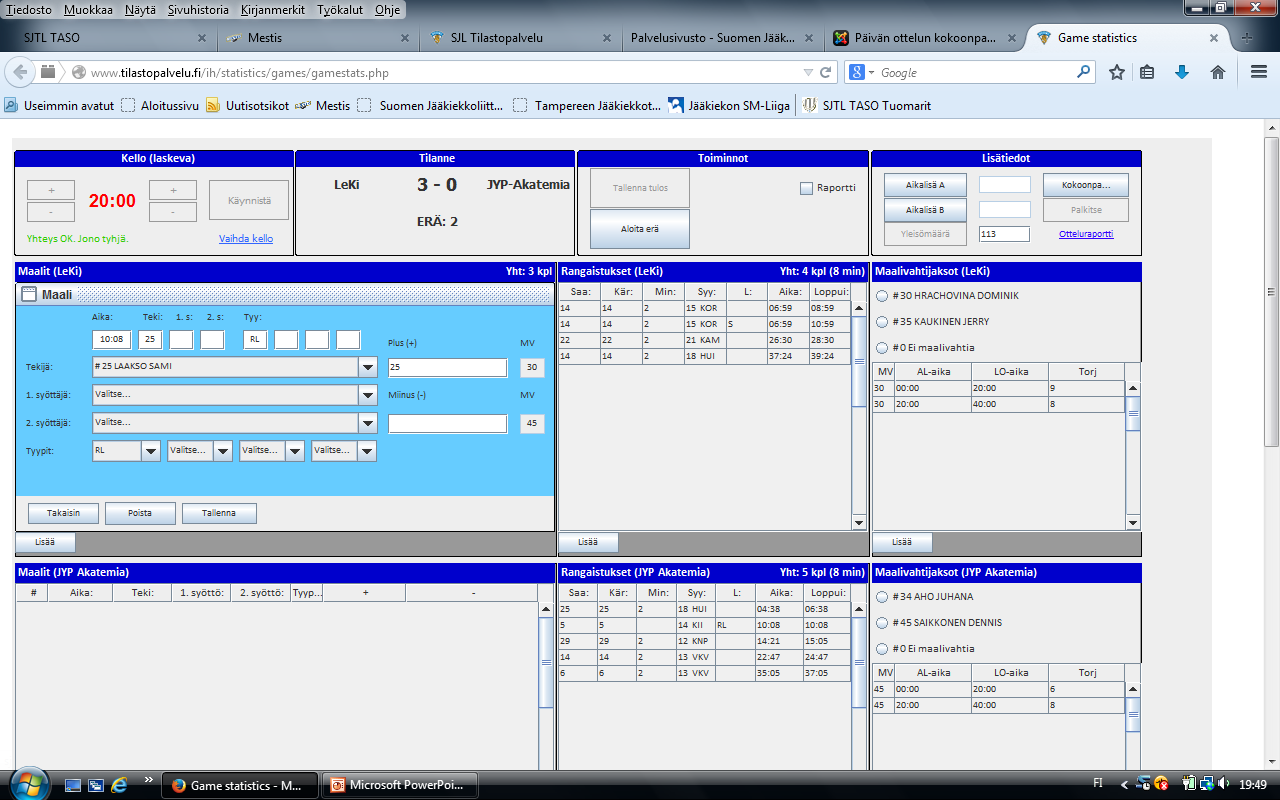 Rang.lauk. Laukojan nro

Lisätään tyyppi
RL = laukauksesta tulee maali
RL0 = ei maalia
Tyyppejä voi olla useampi
Esim. YV, AV, TV,,, osa tulee autom.
Tallenna
21:52
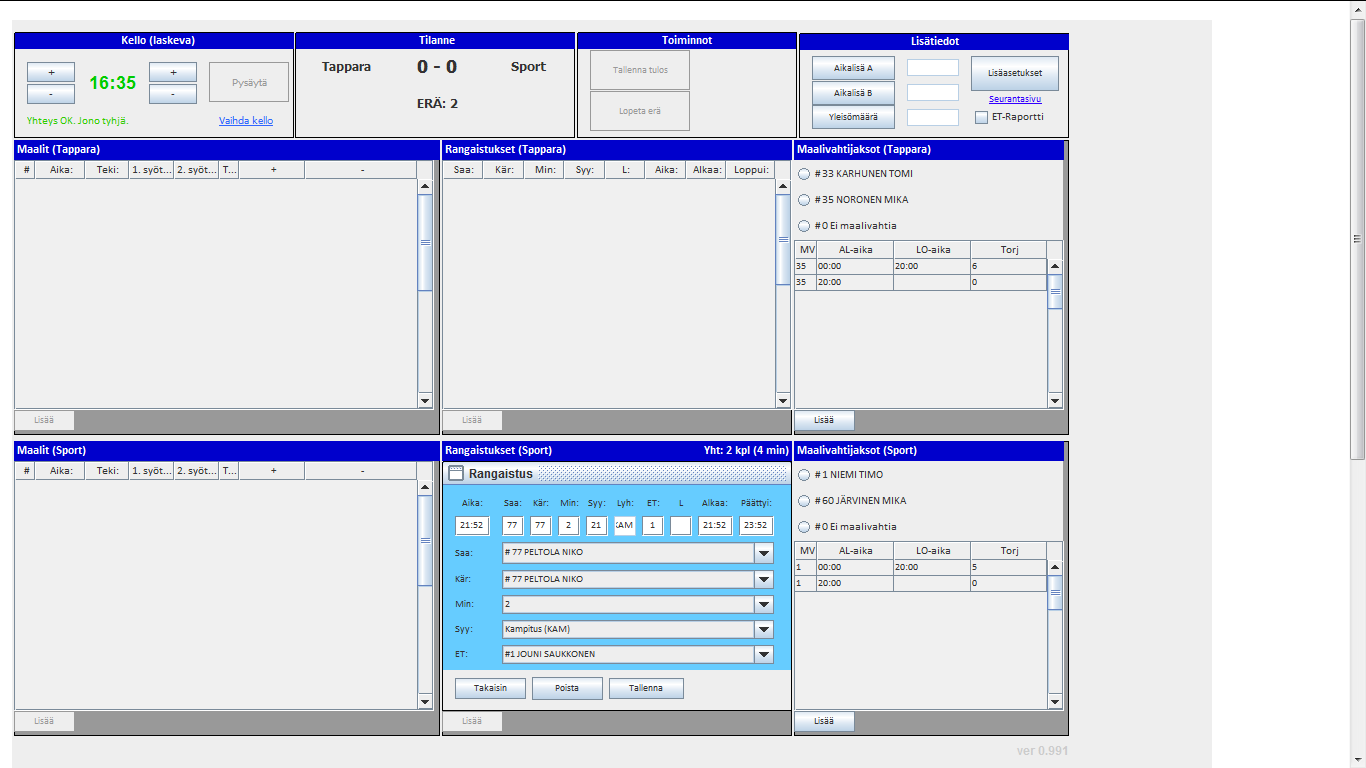 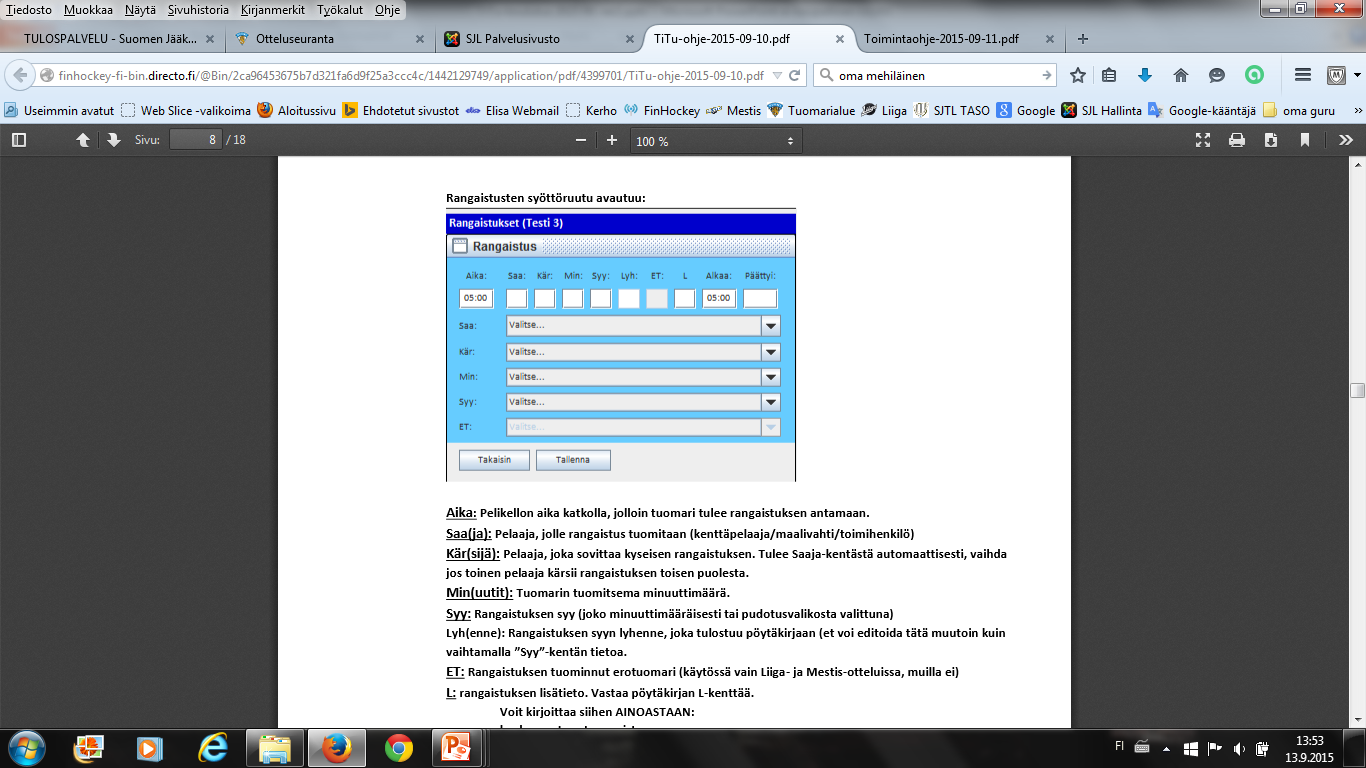 Jos teet virheellisen RL0-merkinnän, onnistuneen RL sijaan, RL0-merkintää ei voi muuttaa. Poista koko RL0-tallennus ja tallenna maali uudelleen RL-merkinnällä.
RL
21:52
Saajaksi tuomarin ilmoittama rangaistuslaukauksen aiheuttaja.
Min =  RL
Syy 
Tallenna
RL
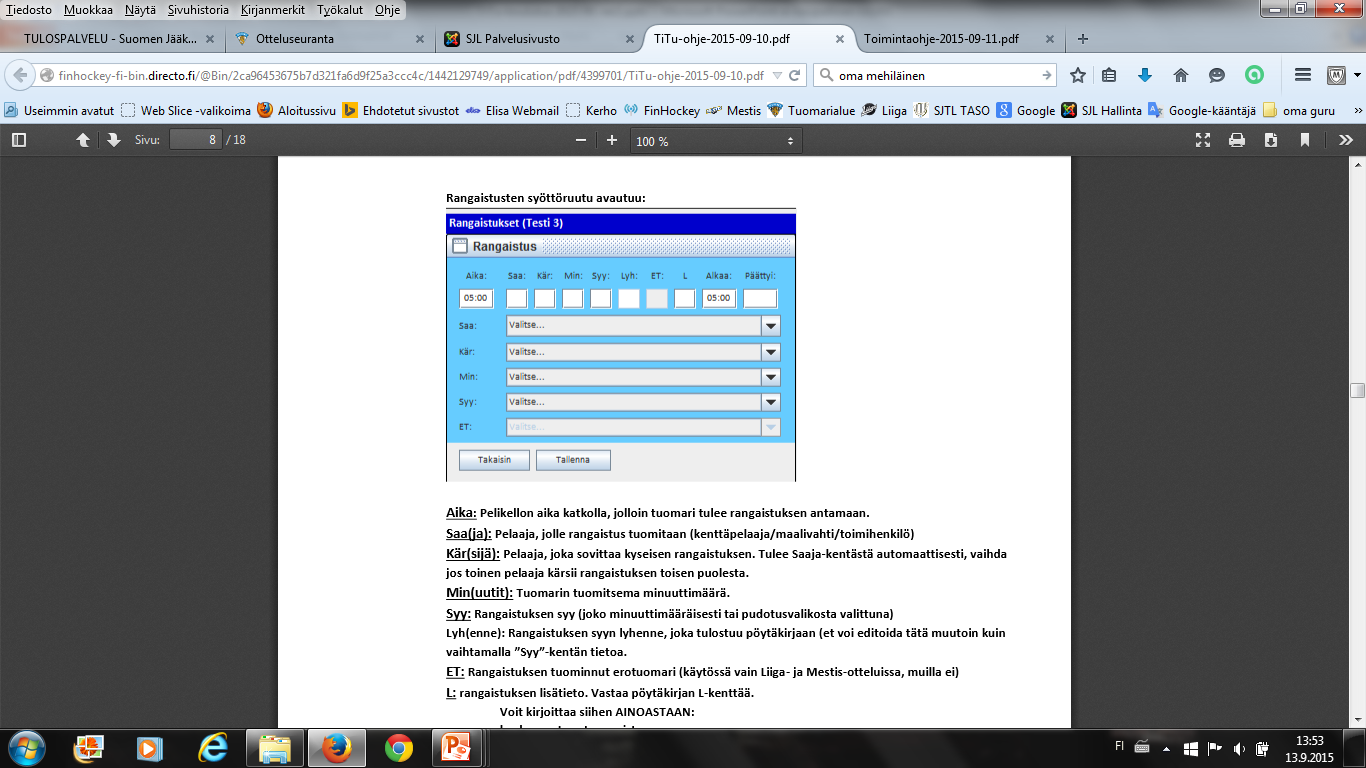 14.9.2017
Suomen Jääkiekkoliitto / RK
44
TiTu    Tietojen PÄIVITYS
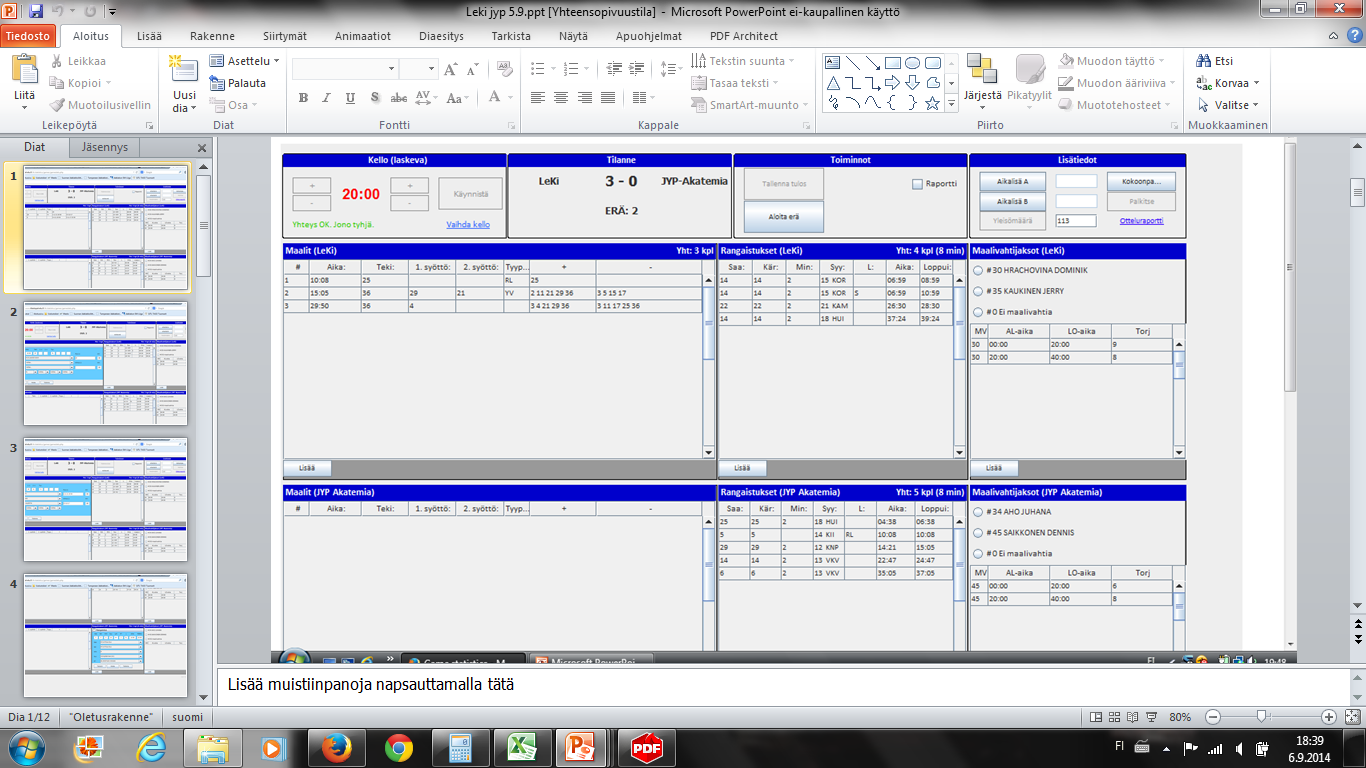 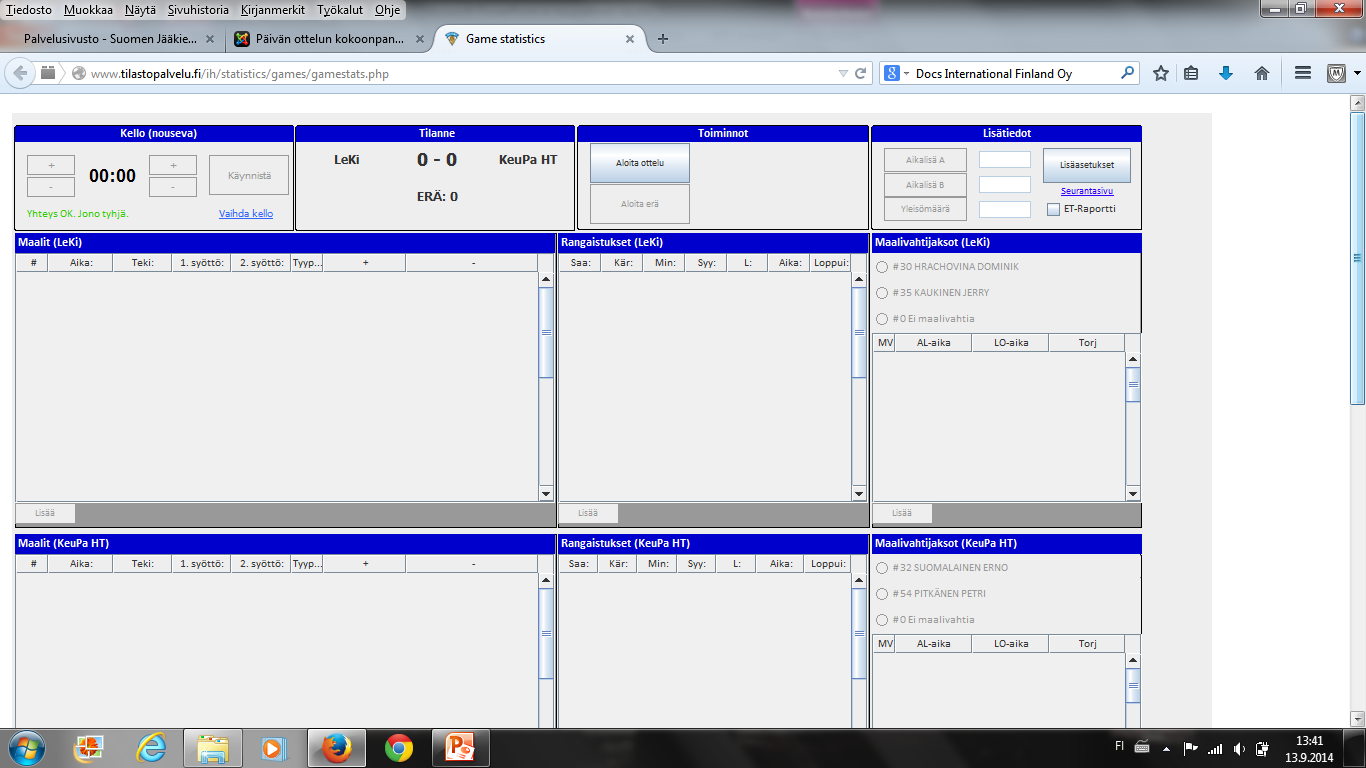 Yhteys OK. Jono tyhjä.
Suunta
Yhteys OK. Jono tyhjä.
Tämä teksti ilmoittaa kaikkien siihen mennessä olevien tietojen kirjautuneen järjestelmään.
Klikkaa muutettavaa tietoriviä
- päivitä tiedot ja TALLENNA
Mikäli tämä teksti on jotain muuta, jonossa useampi tieto, ohjelmaa ja selainta 
			EI SAA SULKEA !
Tarkista verkkoyhteys ja korjaa tarvittaessa, katso tulospalvelun ohjeet.
14.9.2017
Suomen Jääkiekkoliitto / RK
45
TiTu    Erän loppuessa
Erän lopussa kello annetaan käydä päättymisaikaan ja lopetetaan erä.
Jos kaikki tapahtumat
on syötetty !




MV ruutuun avautuu tilasto, johon merkataan torjunnat 
ja tallennetaan.
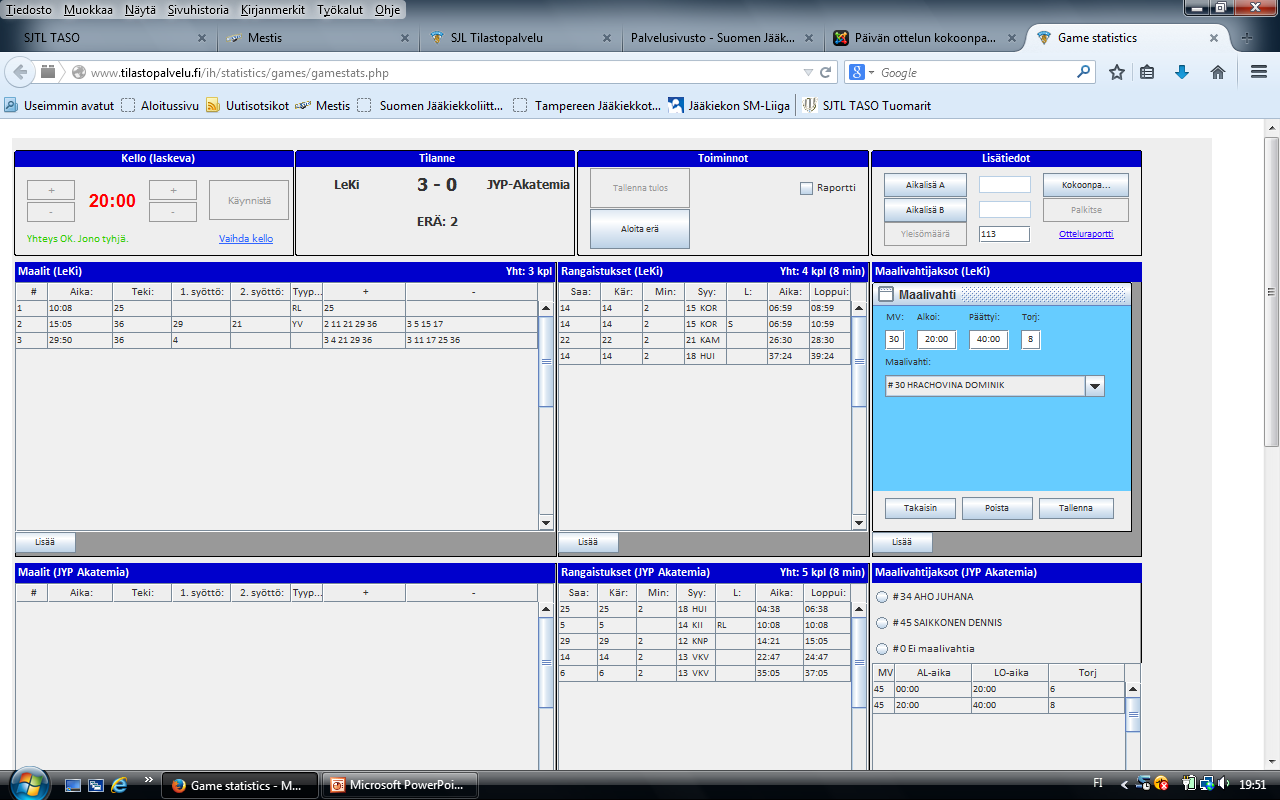 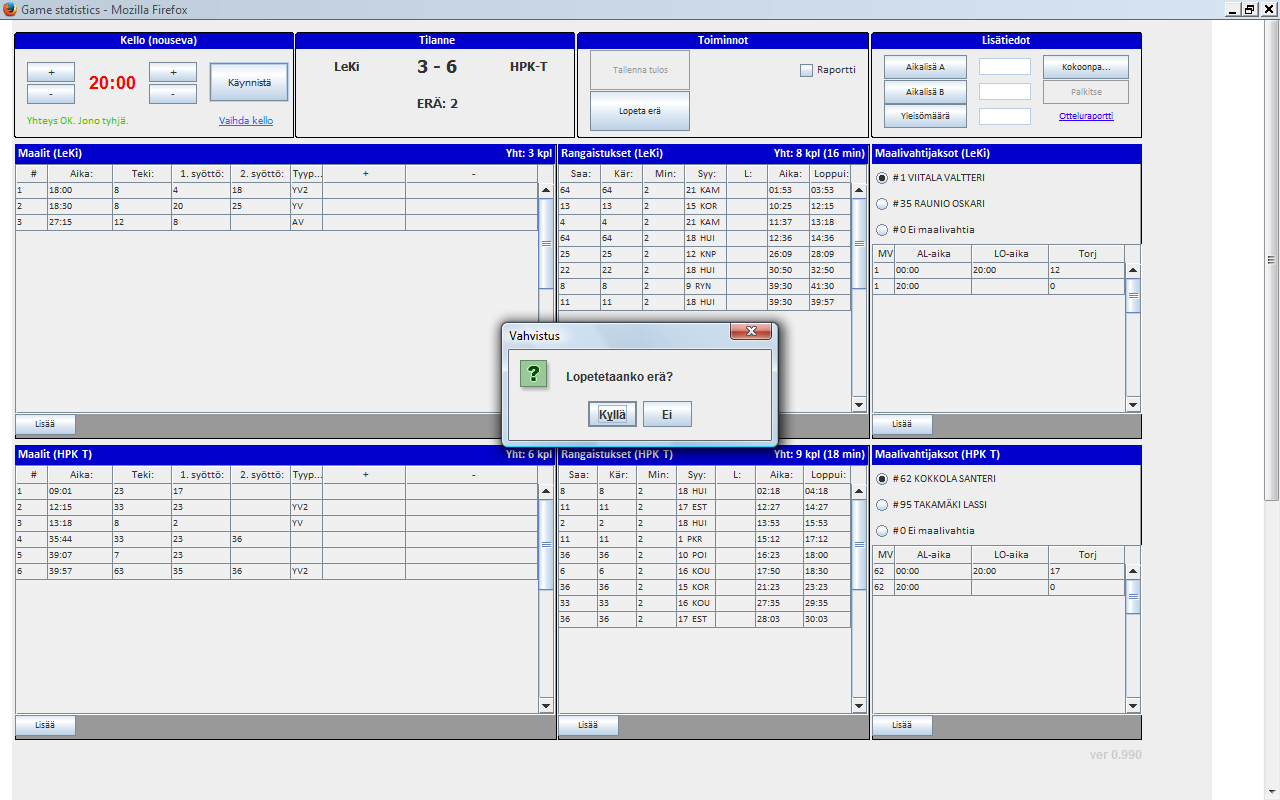 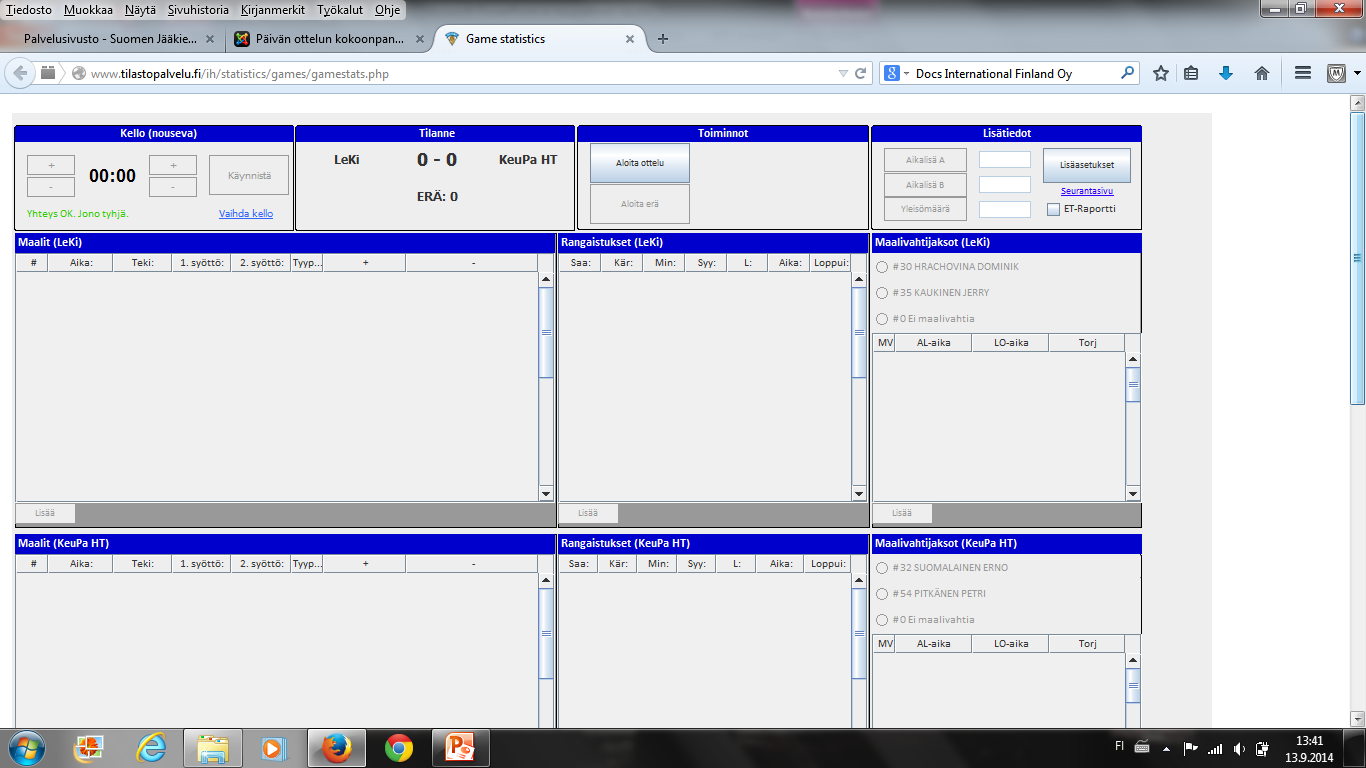 14.9.2017
Suomen Jääkiekkoliitto / RK
46
Kun torjunnat on tallennettu, paina ”Lopeta erä”-nappia. Ohjelma suorittaa muutamia tarkistuksia ja ilmoittaa löytämistään epäselvyyksistä seuraavalla näkymällä: 




Valitse ”Korjaa” ja tee tarvittavat korjaukset ja paina uudestaan ”Lopeta erä”, jolloin tarkistus toistuu.

Jos tietoisesti haluat ohittaa ilmoituksen, niin valitse ”En korjaa, haluan ohittaa”.
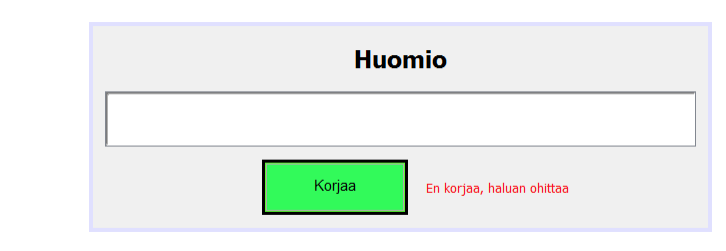 14.9.2017
Suomen Jääkiekkoliitto / RK
47
TiTu    2 ja 3 Erän alkaessa
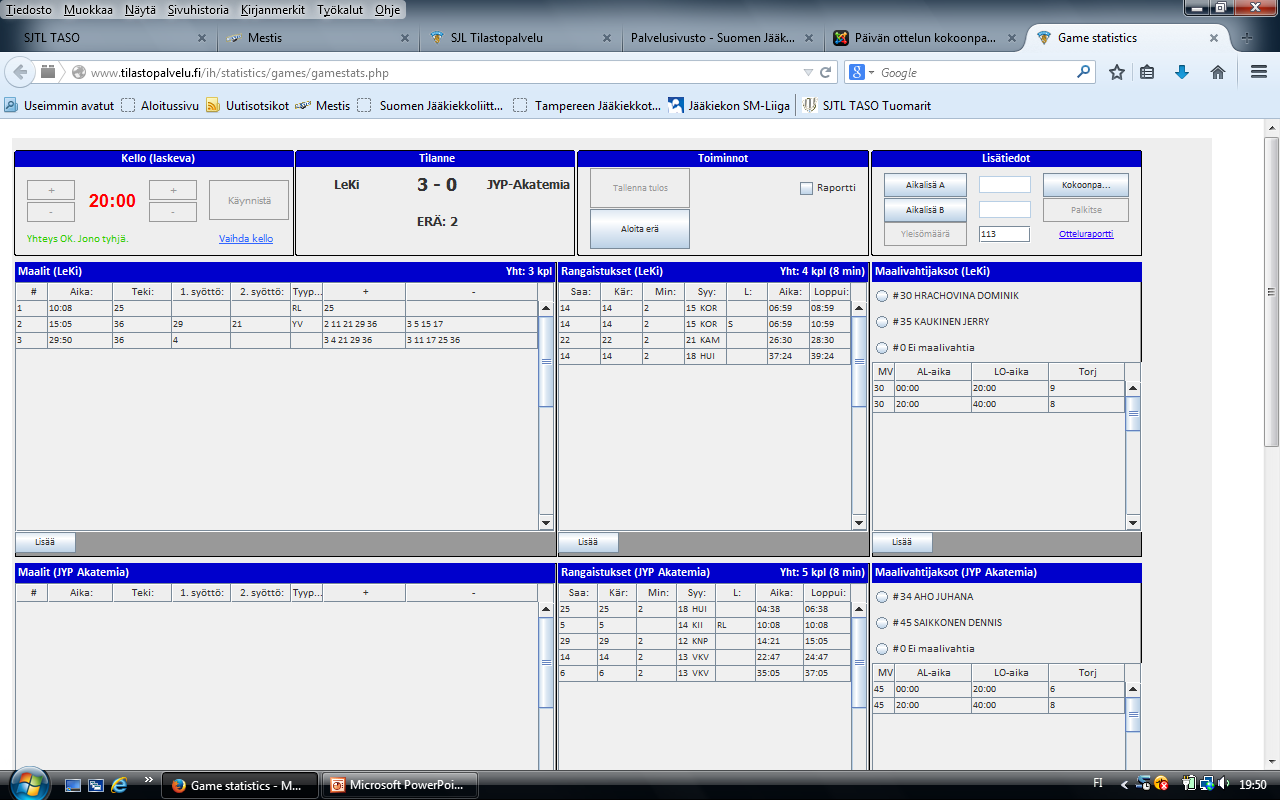 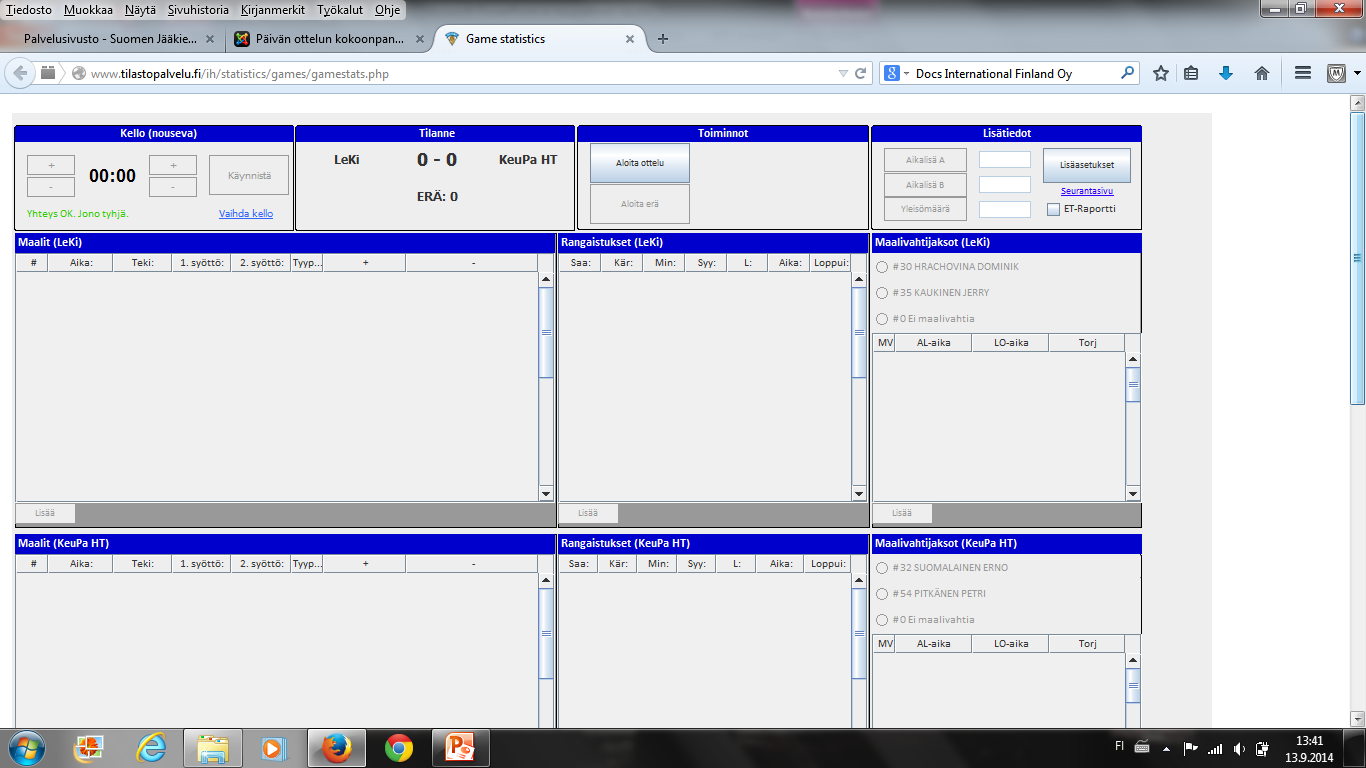 Aloita erä

Tarkista maalivahdit
Oletus: edellisen erän jatkavat.

Muuta tarvittaessa.
14.9.2017
Suomen Jääkiekkoliitto / RK
48
TiTu    Lisätiedot
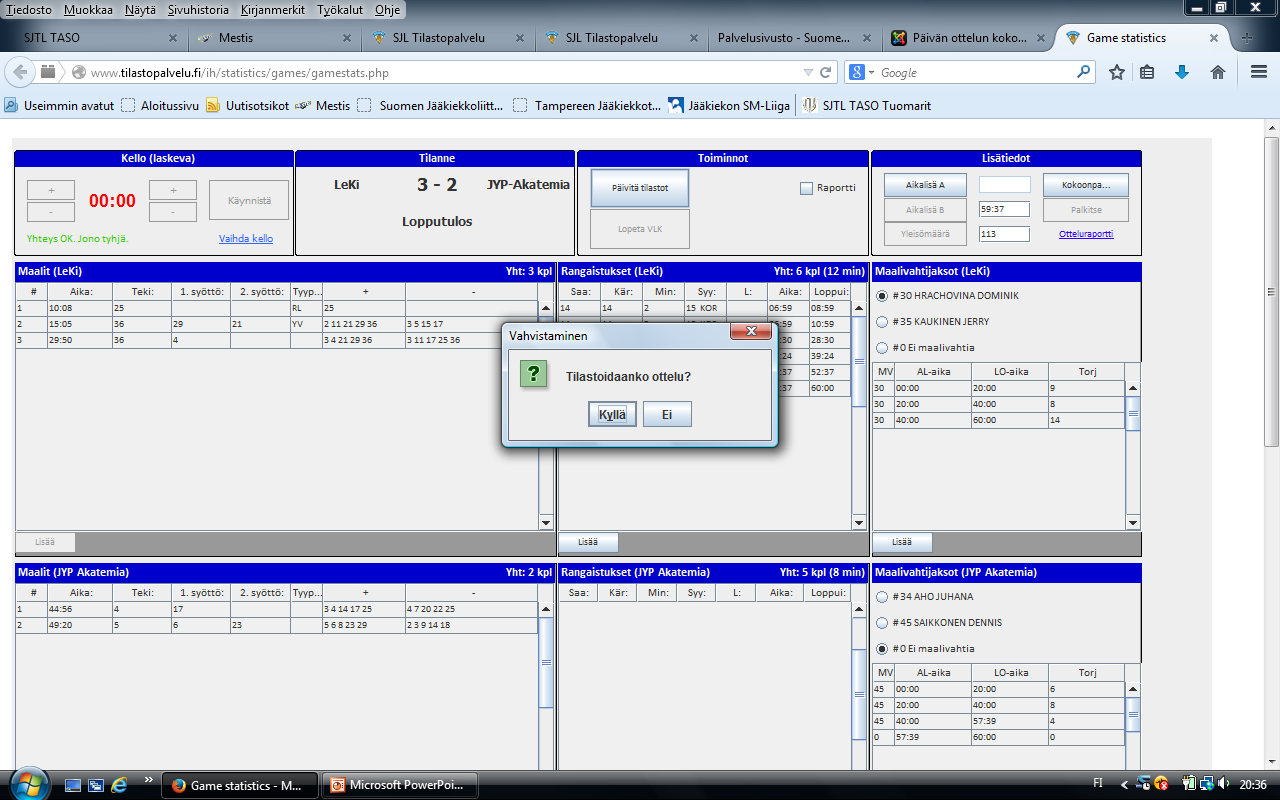 Joukkueen ottaessa aikalisä:
- Tarkista kellonaika.
- Klikkaa aikalisä, oikealle joukkueelle.


Yleisömäärän ilmoittaminen:
Klikkaa yleisömäärä,
     jos ei ole lipunmyyntiä niin luvuksi tulee arvio,
     pyöristettynä kymmeniin

Tietoja voit muokata klikkaamalla kentän tieto kohtaa.
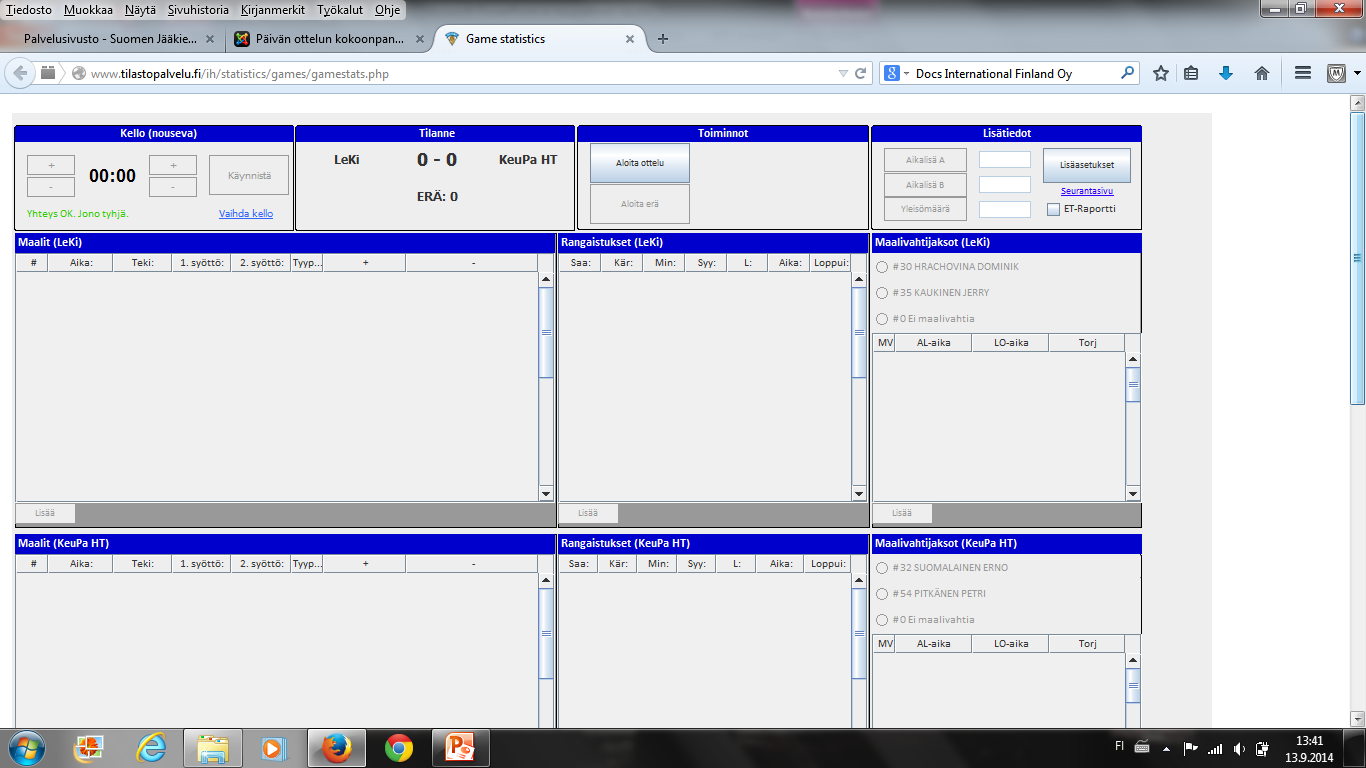 14.9.2017
Suomen Jääkiekkoliitto / RK
49
TiTu    3 Erän loppuessa
ÄLÄ KÄYTÄ KELLOA OTTELUN LOPPUUN, JOS TIEDÄT, ETTÄ PUUTTUU MAALEJA!
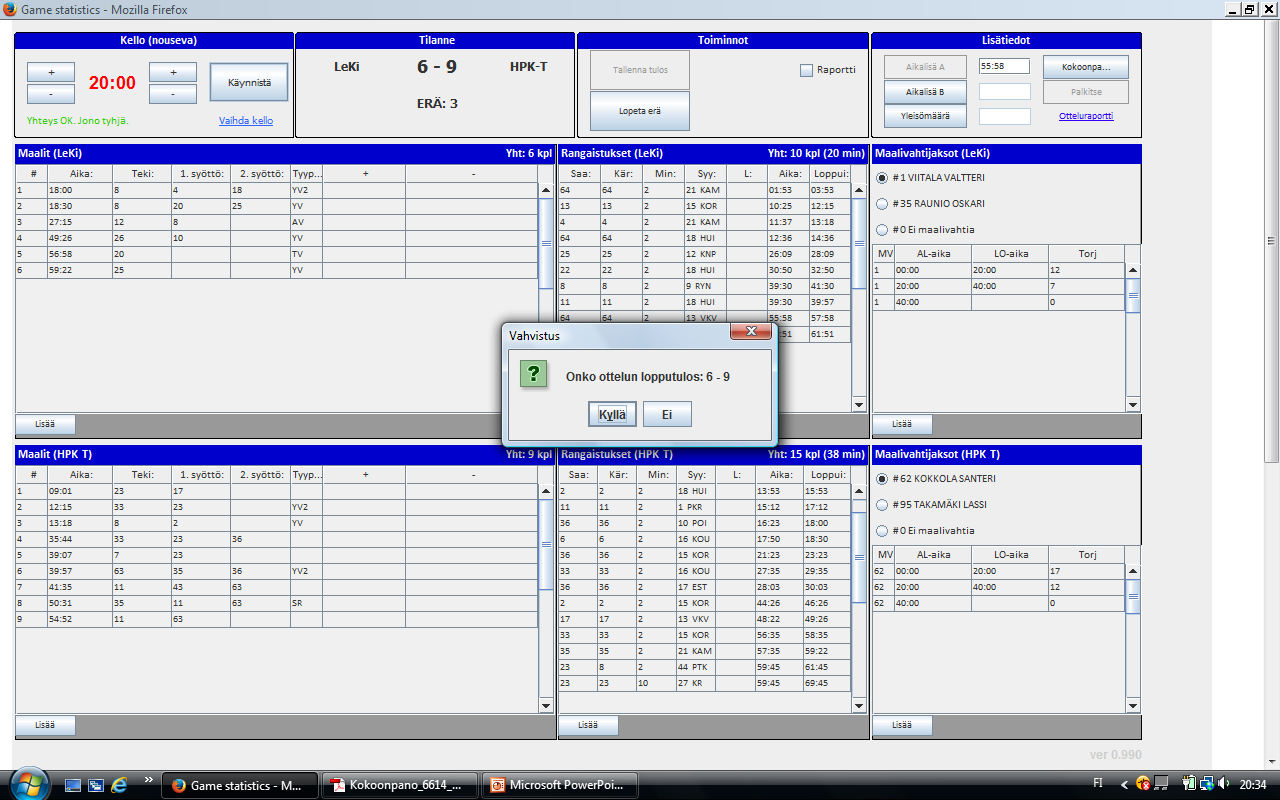 3 erän loppuessa vahvistus

HYVÄKSY, JOS LOPPUTULOS ON OIKEA.
Tämän jälkeen maaleja ei voi lisätä tai poistaa.
Ottelun päättymisaika kirjautuu
pöytäkirjaan.
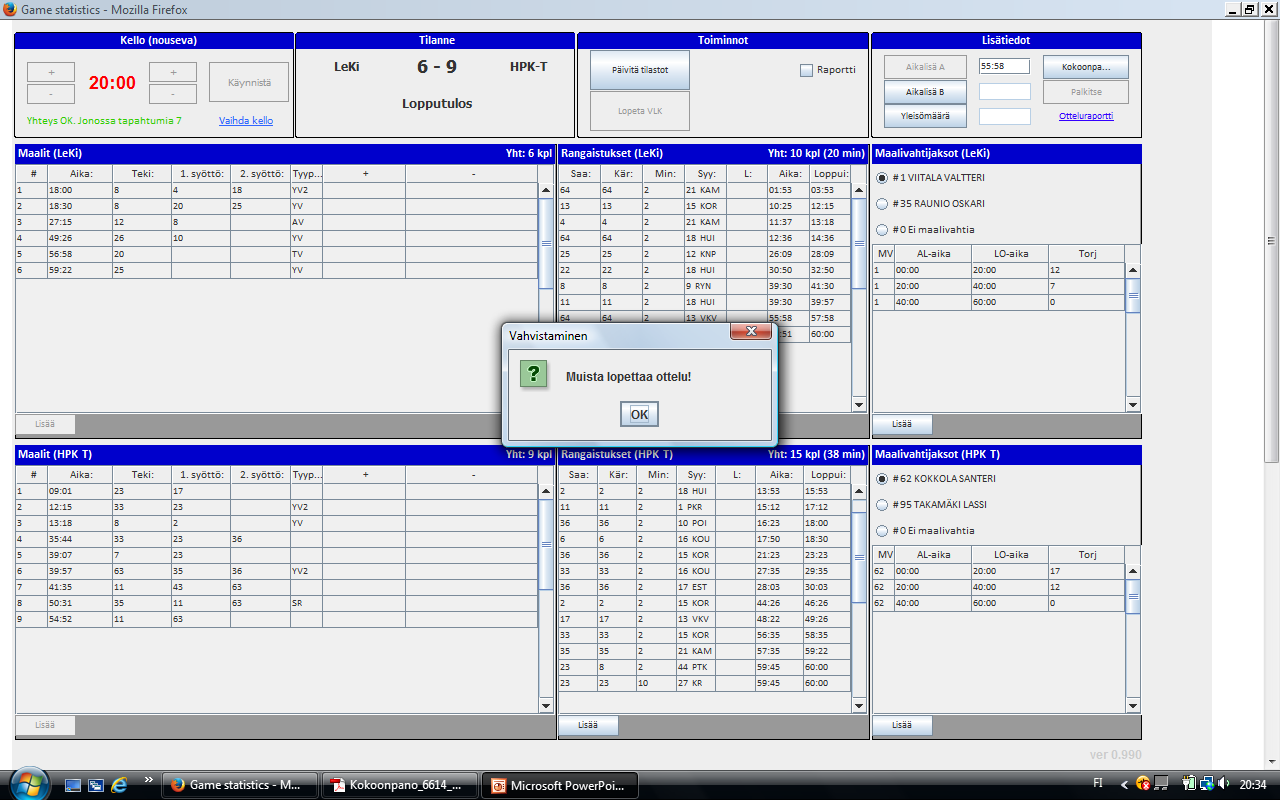 MUISTUTUS OTTELUN TILASTOJEN PÄIVITYKSESTÄ.

Kuittaa OK
Muista päivittää tilastot!
Lisää 3 erän torjunnat.
14.9.2017
Suomen Jääkiekkoliitto / RK
50
TiTu    MV jaksot
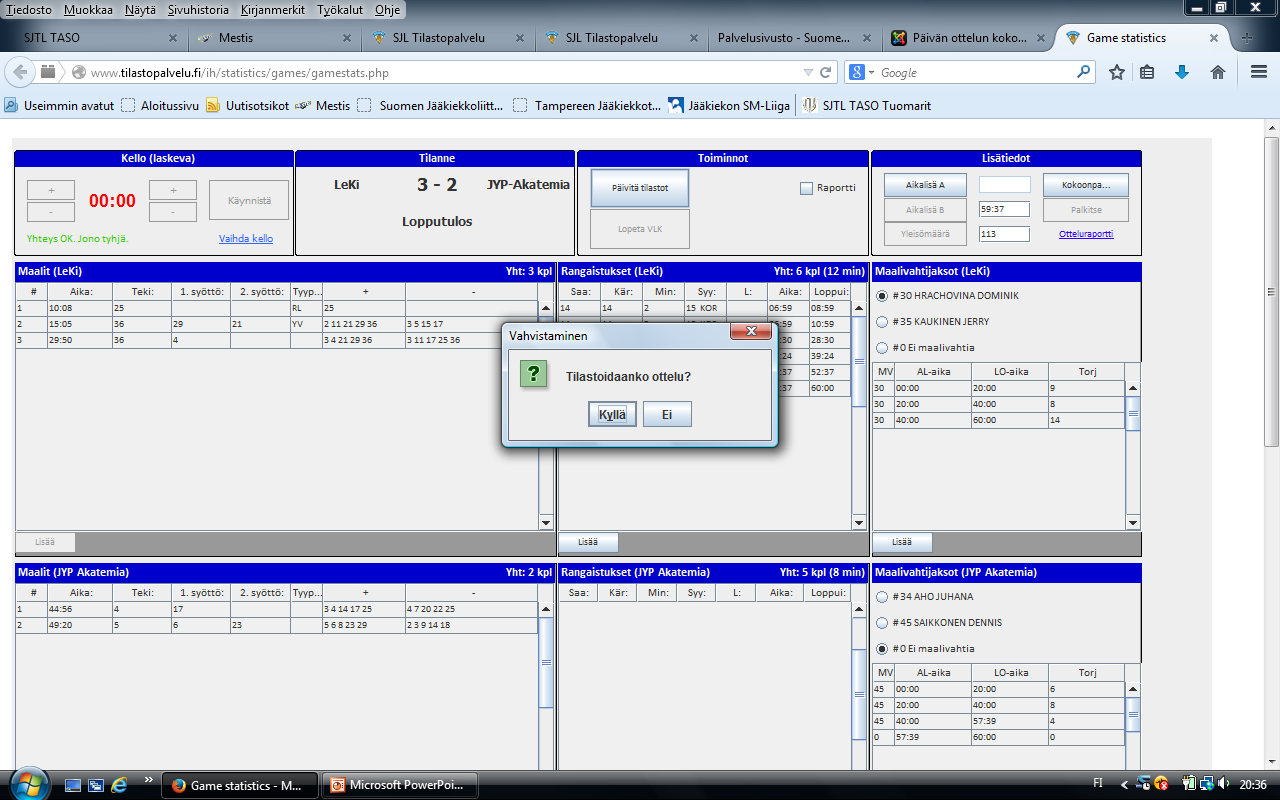 Mv ollut koko ajan maalilla
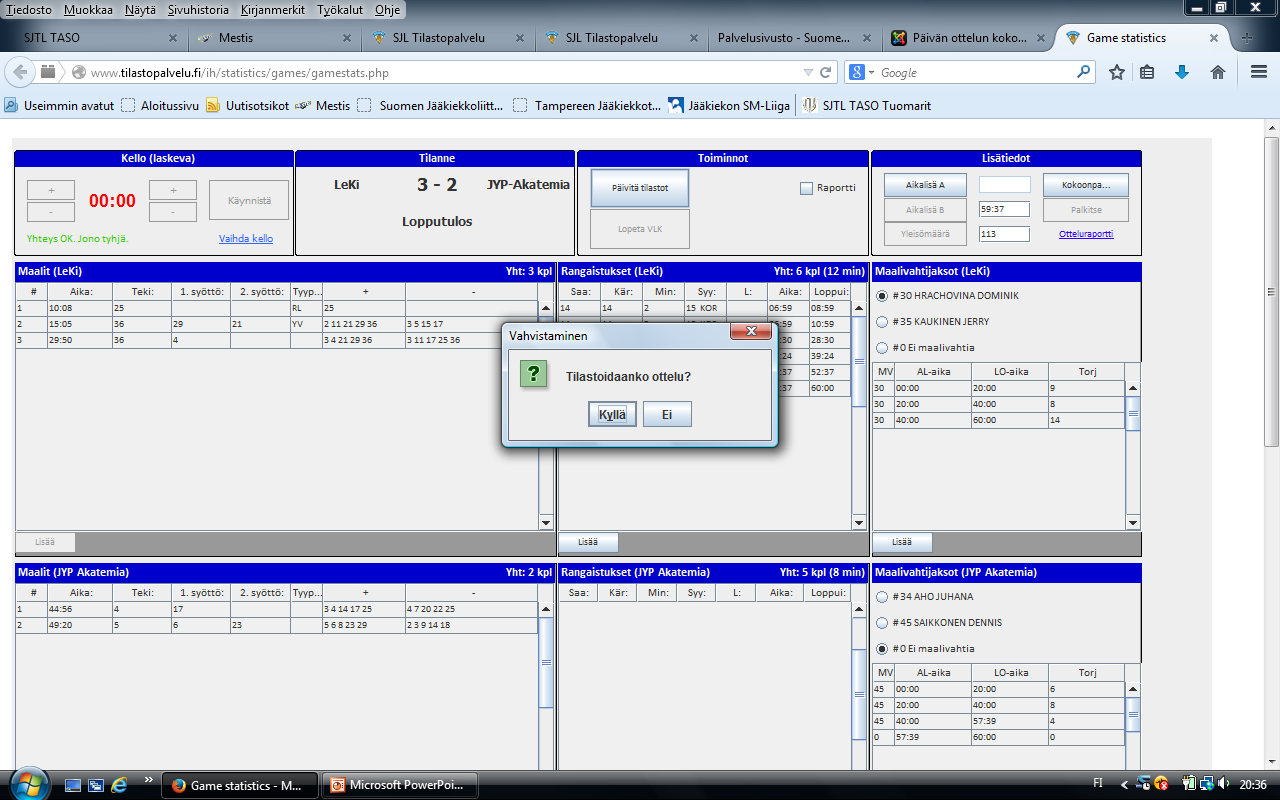 Mv vaihdon voi suorittaa ”lennossa”
- Klikkaa Ei maalivahtia oikeaan aikaan
Mv ollut poissa pelin lopussa
- Ei torjuntoja mv 0 kohtaan
14.9.2017
Suomen Jääkiekkoliitto / RK
51
TiTu   MV merkinnät
Maalivahtijaksoissa tulee olla sekunnilleen koko erä
ja ottelun kattava jatkumo, ilman puuttuvia tietoja
tai päällekkäisyyttä.
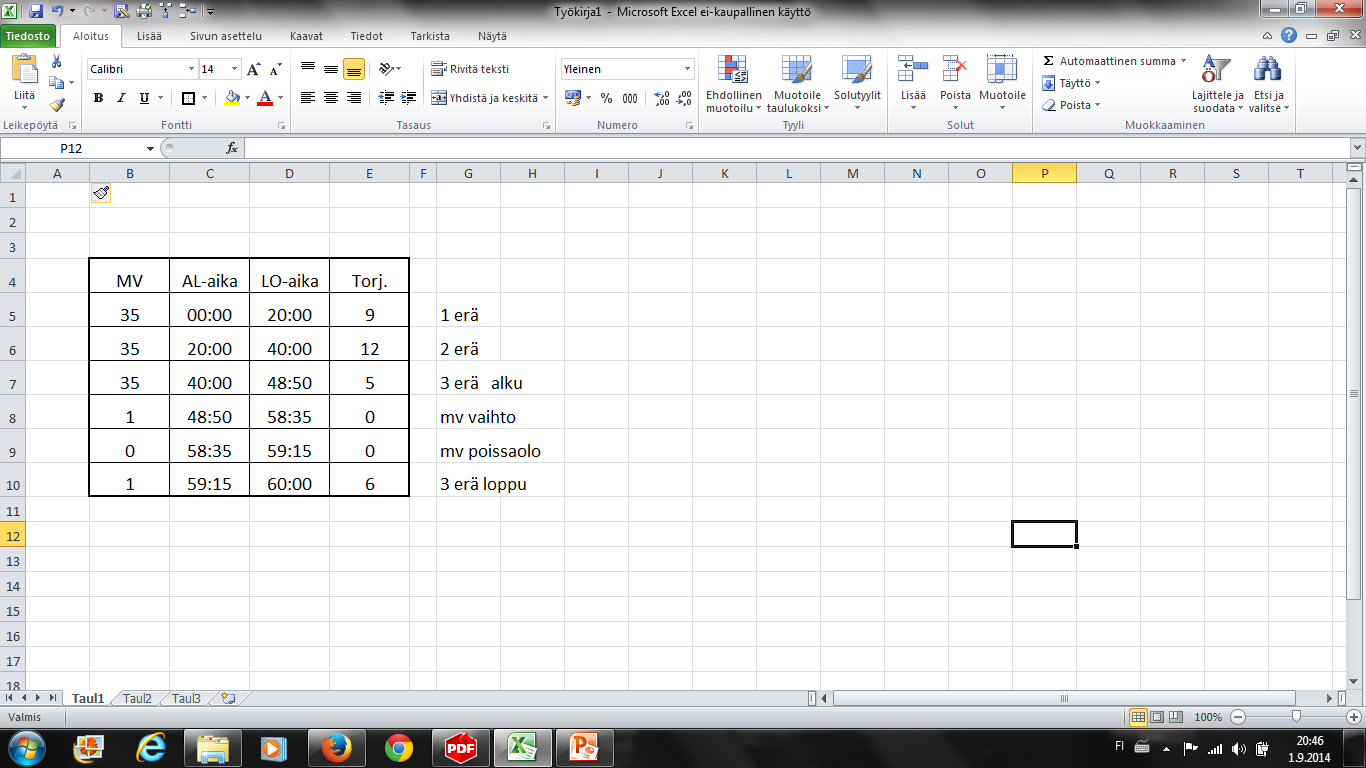 1. erä
2. erä
3. erän alku
Mv vaihto
Mv poissaolo
3. erän loppu
14.9.2017
Suomen Jääkiekkoliitto / RK
52
TiTu    Ottelun tilastot
Tarkista tapahtumat  
Isot rangaistukset (5min)
Peli- (PR) ja Ottelurangaistukset (OR)
Käytösrangaistukset (KR)
Sekä niiden päättymiset

MUISTA RASTITTAA  ET-RAPORTTI !
Raportti tulee aina PR, OR tai
raportti voi tulla myös muusta syystä, tuomari ilmoittaa.
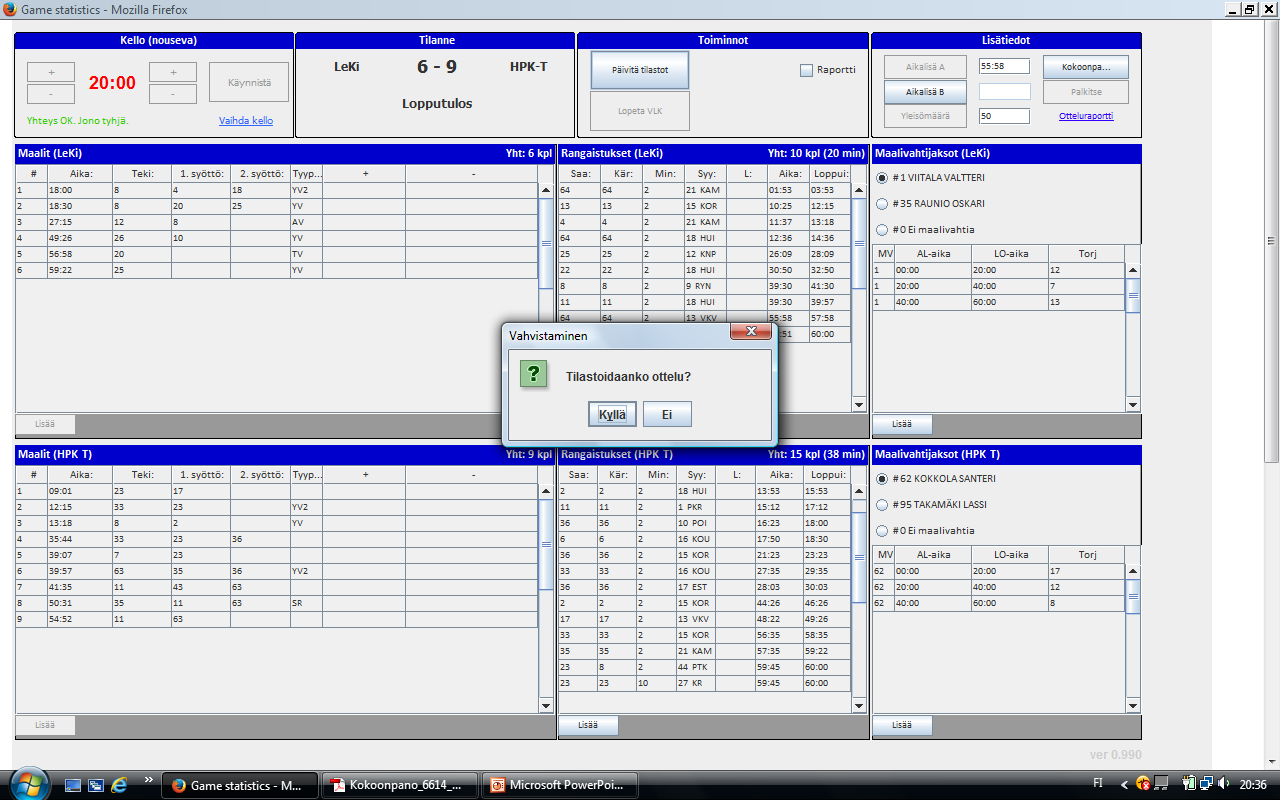 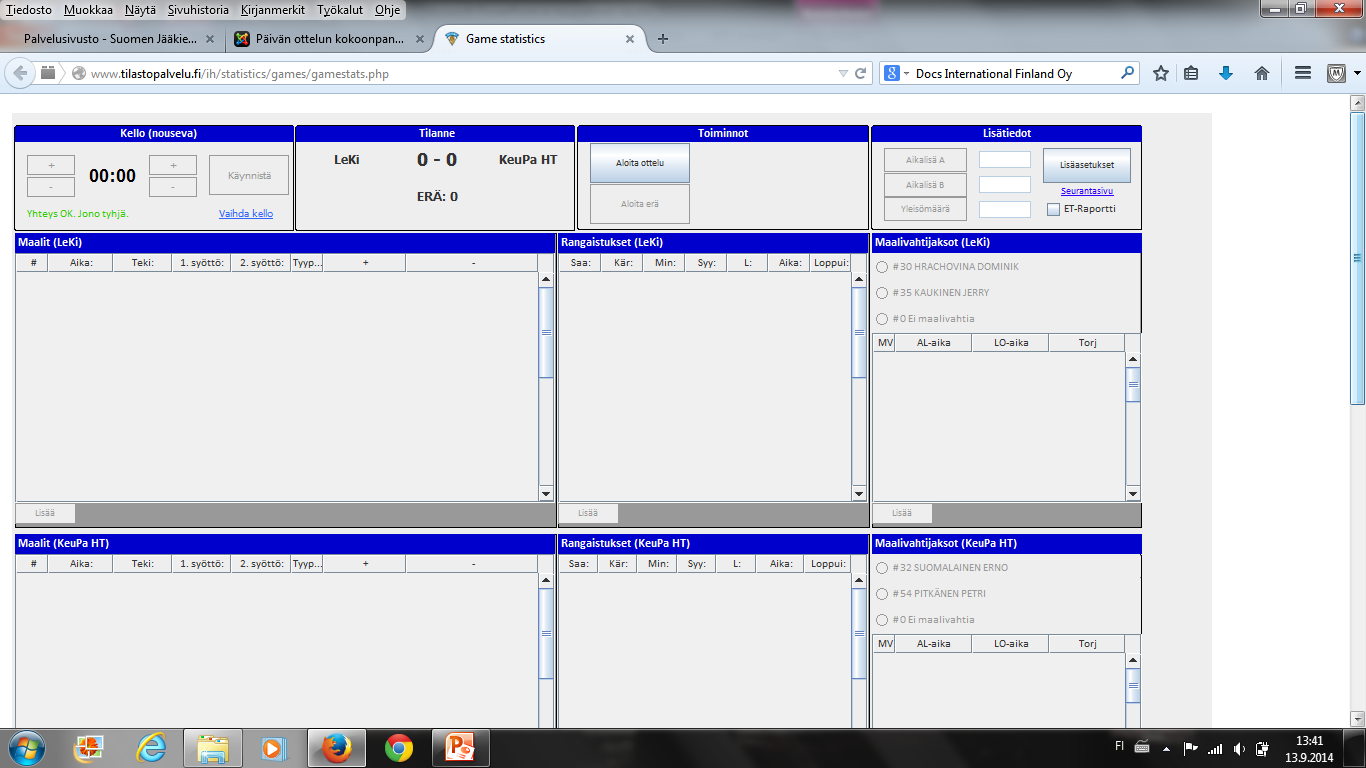 X
Vielä tässä vaiheessa voit päivittää tietoja, jos niissä on virheitä tai puutteita.

Muistitko Aikalisät ja YLEISÖMÄÄRÄN.
14.9.2017
Suomen Jääkiekkoliitto / RK
53
TiTu    Ottelun lopetus
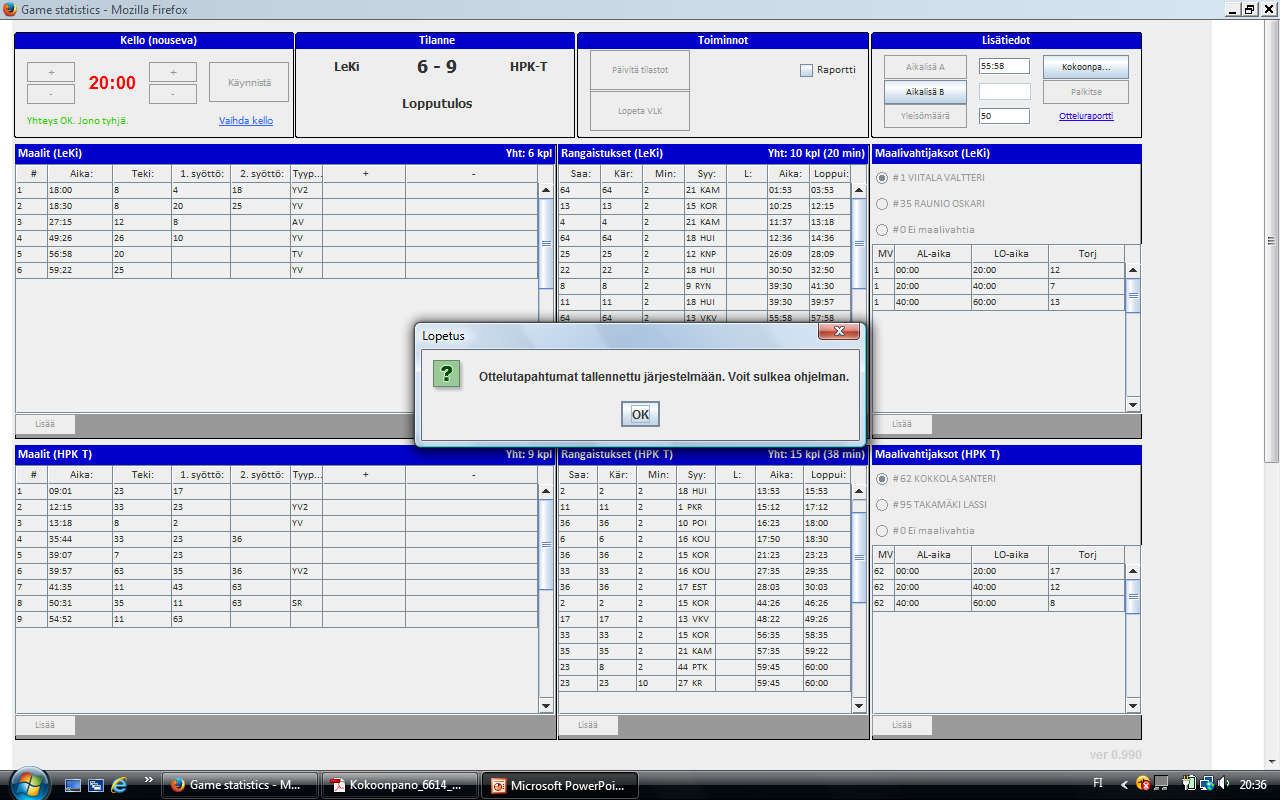 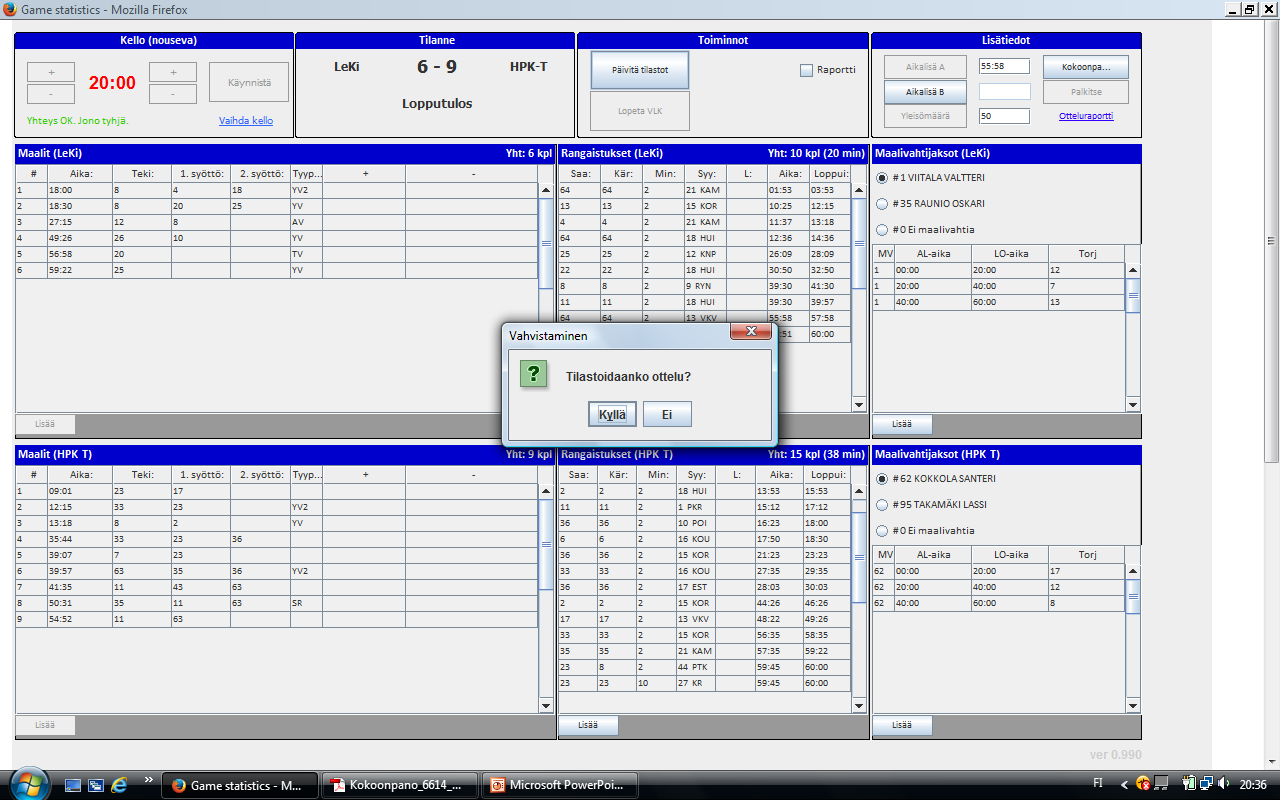 Tarkista onko yhteys OK ja jono tyhjä.
Onko otteluseurannassa kaikki tapahtumat.
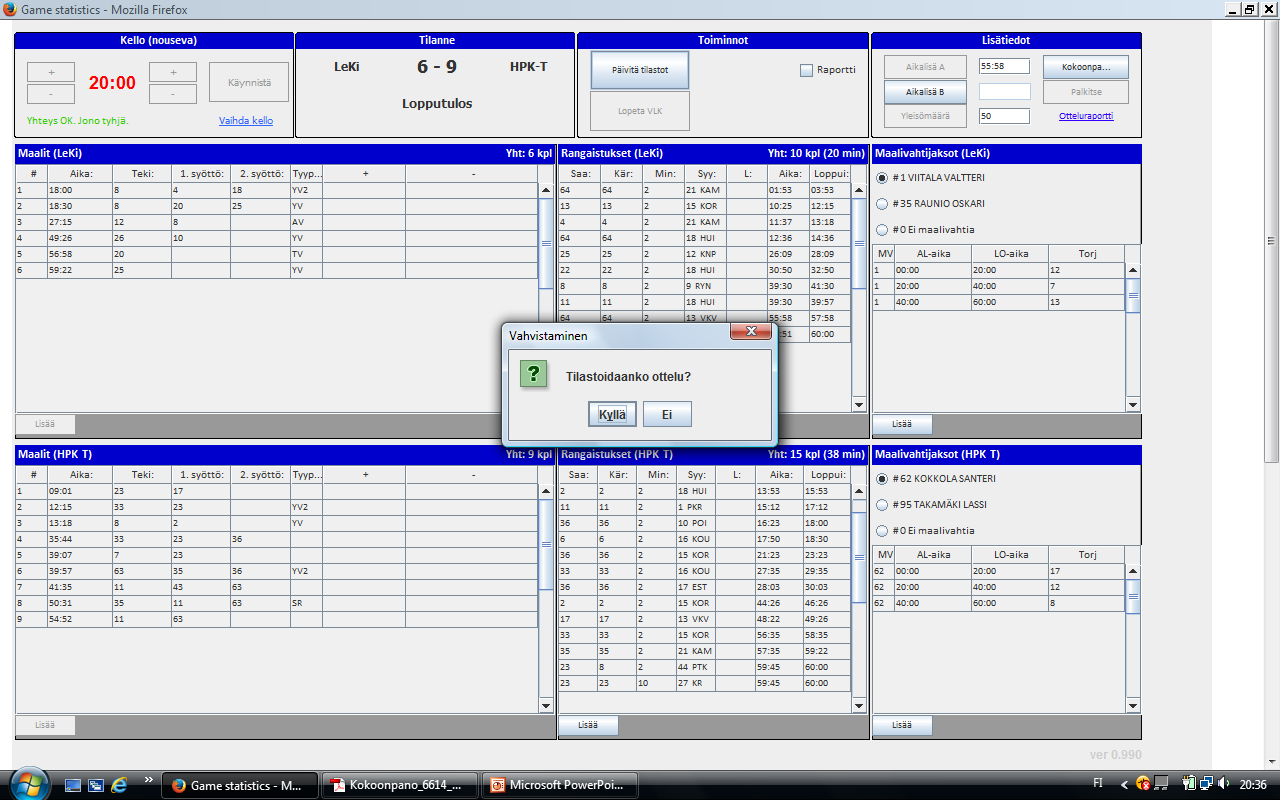 Valitse Päivitä tilastot
Tilastoidaanko ottelu.

Jos kaikki tapahtumat on OK.    Kuittaa Kyllä
14.9.2017
Suomen Jääkiekkoliitto / RK
54
TiTu    Ottelun lopetus
1.Tulosta ottelupöytäkirja 
2. Hae tuomareilta nimet
3. Tee Korjaukset
4. Paina Viimeistele
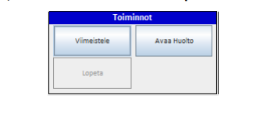 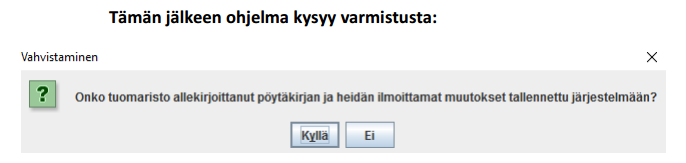 14.9.2017
Suomen Jääkiekkoliitto / RK
55
TiTu    Ottelun lopetus
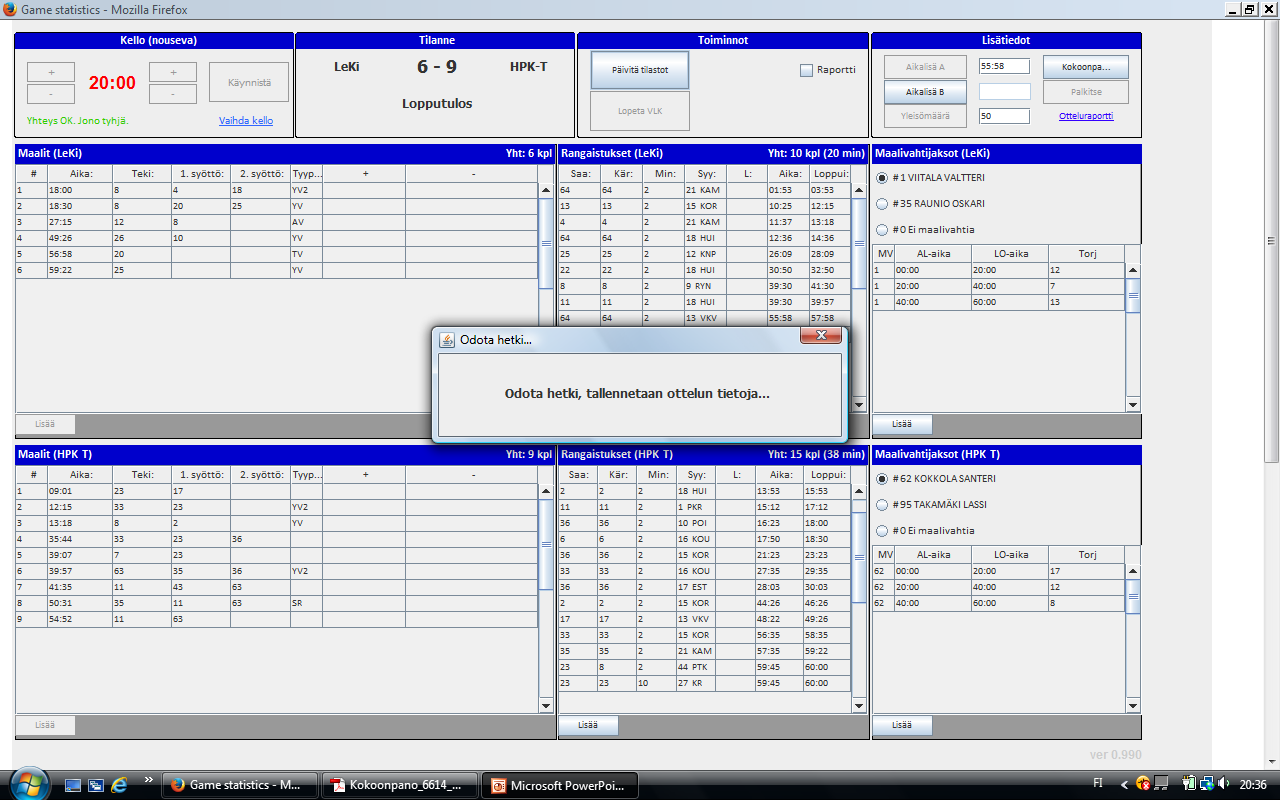 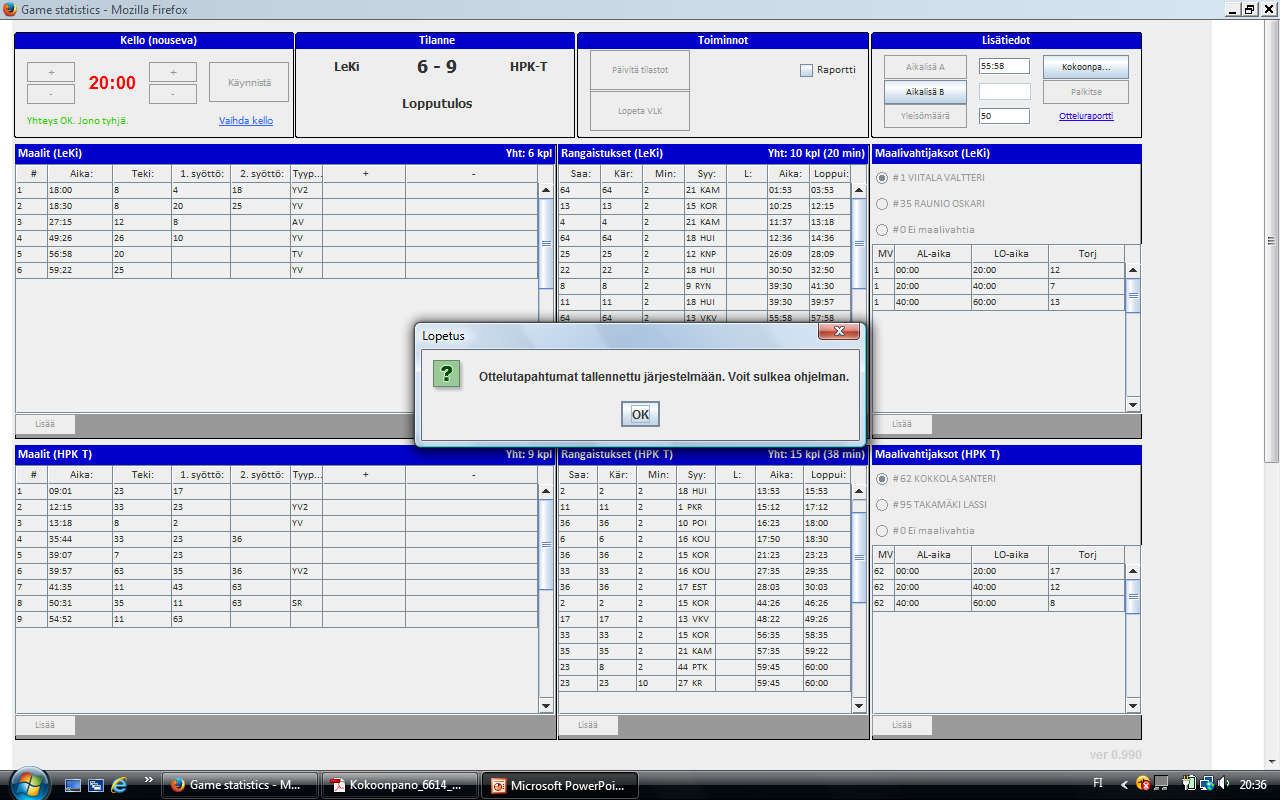 14.9.2017
Suomen Jääkiekkoliitto / RK
56
TiTu   Jatkoaika ja Voittolaukaus
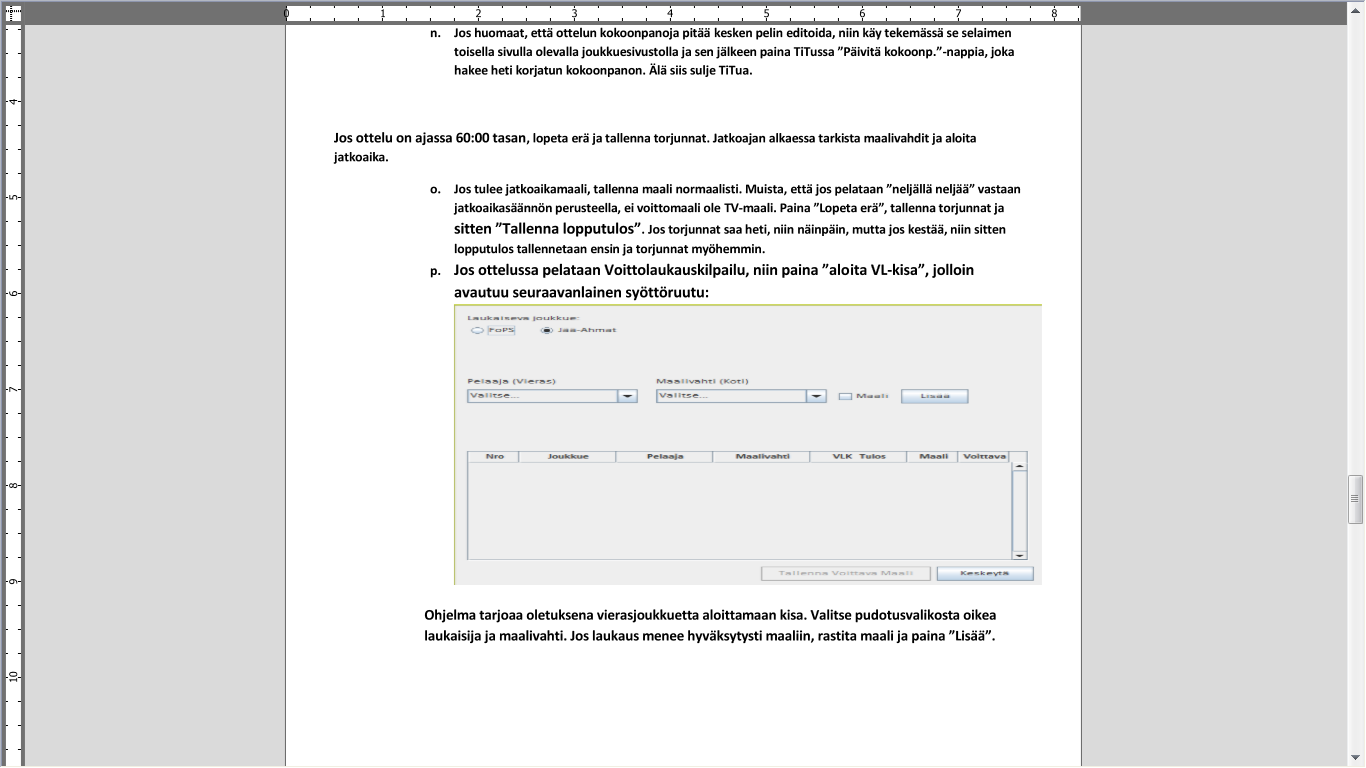 14.9.2017
Suomen Jääkiekkoliitto / RK
57
TiTu    VLK
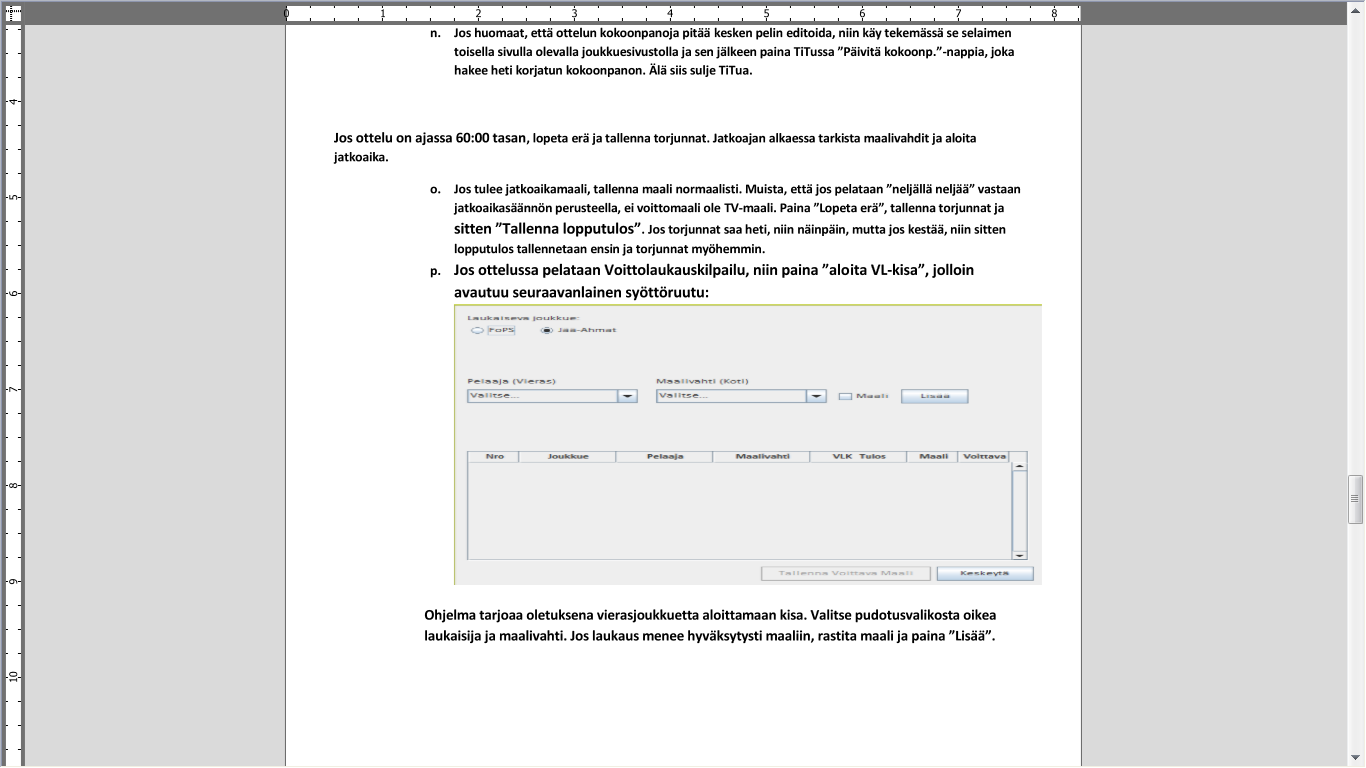 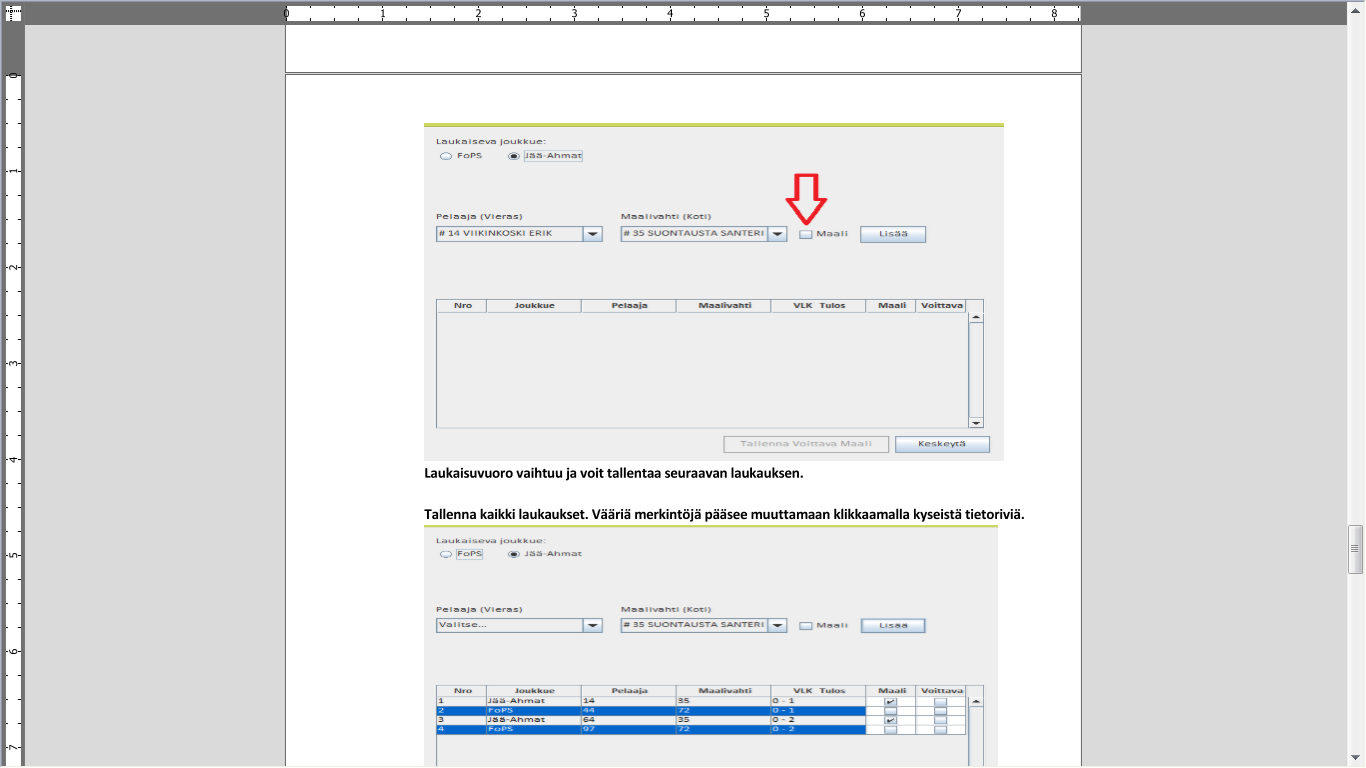 14.9.2017
Suomen Jääkiekkoliitto / RK
58
TiTu    VLK
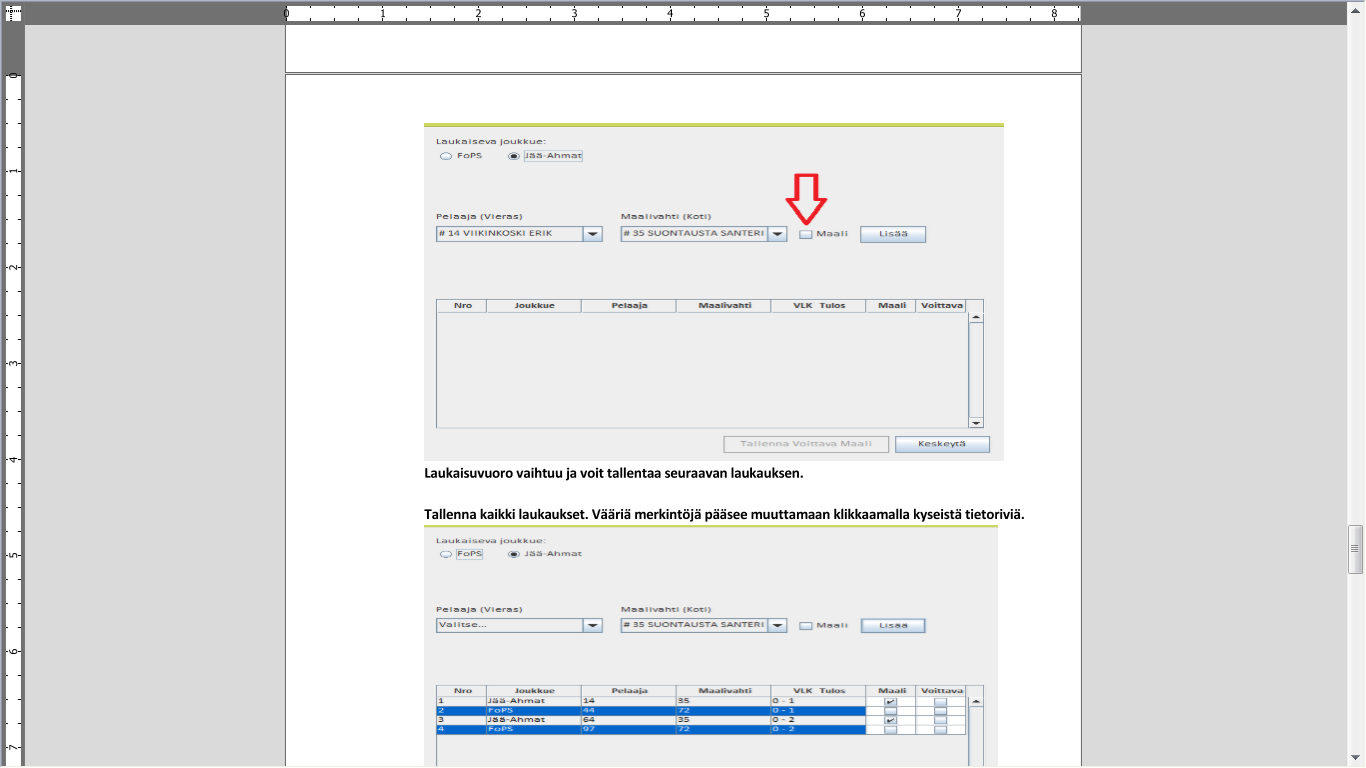 MUISTA  VALITA  ”Lisää”  VIIMEISEN  LAUKOJAN  JÄLKEEN.
”LISÄÄ”  TALLENTAA  VIIMEISEN  LAUKAUKSEN.
14.9.2017
Suomen Jääkiekkoliitto / RK
59
TiTu    VLK
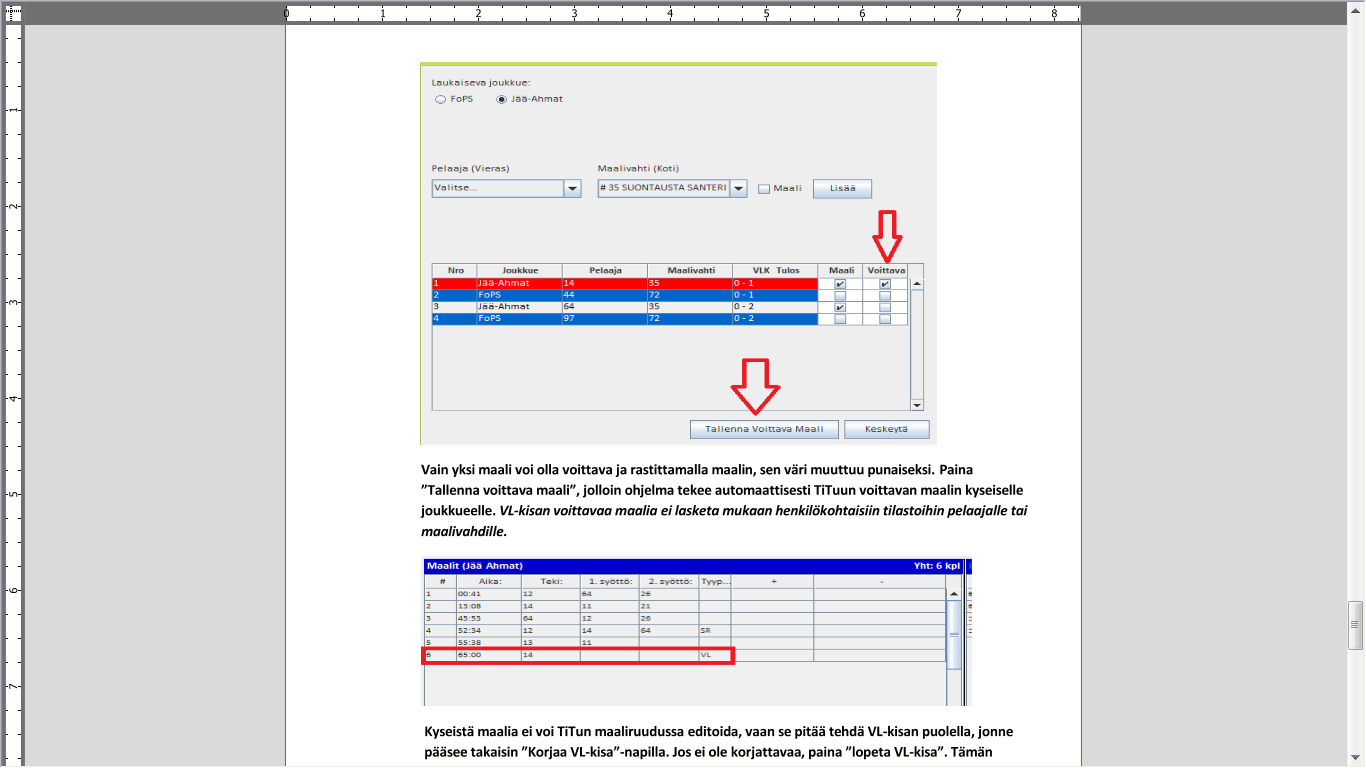 Tallennettuasi kaikki laukaukset, pitää valita voittava maali:
Voittava maali on yksi enemmän kuin vastustajalla. Esim. vl-kisa päättyy 2-0, on 1-0 maali voittava, tilanteessa 3-1, on voittava 2-1 maali.
14.9.2017
Suomen Jääkiekkoliitto / RK
60
TiTu    VLK
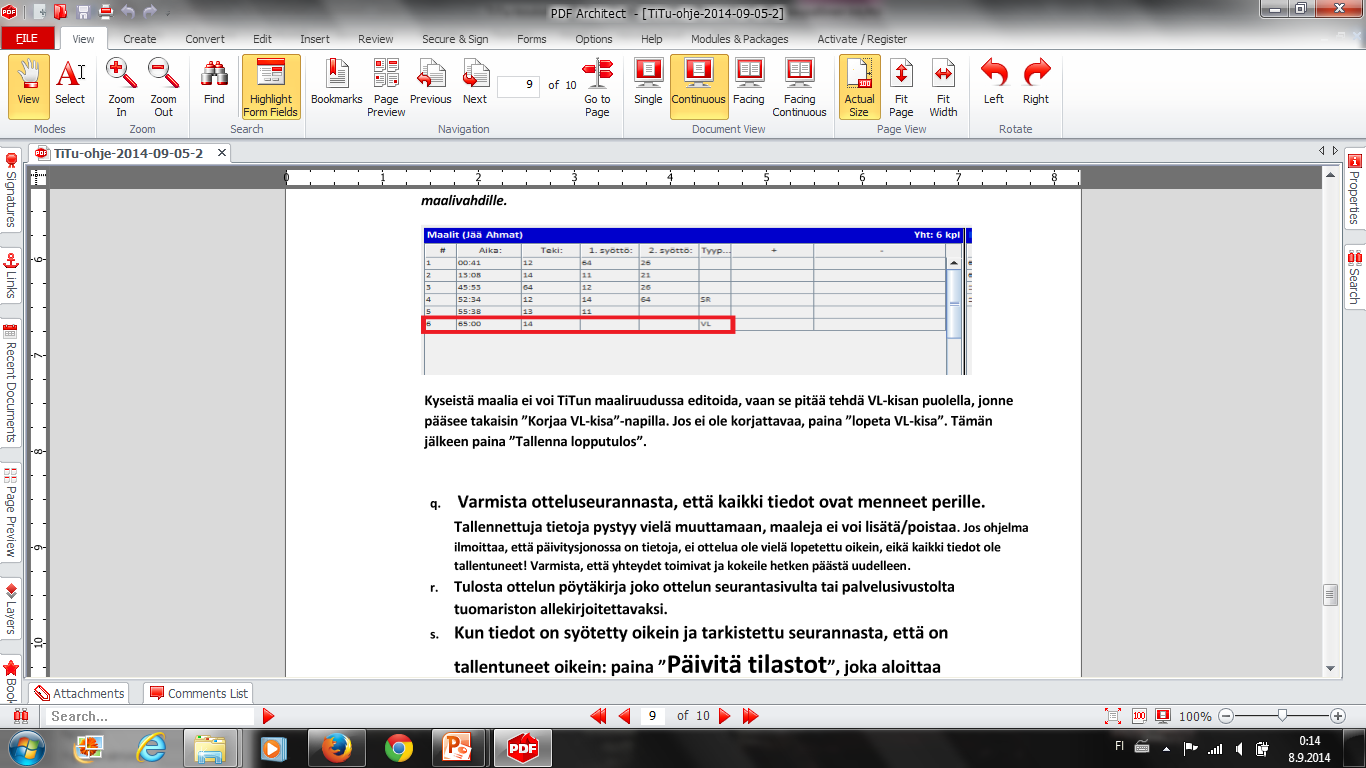 14.9.2017
Suomen Jääkiekkoliitto / RK
61
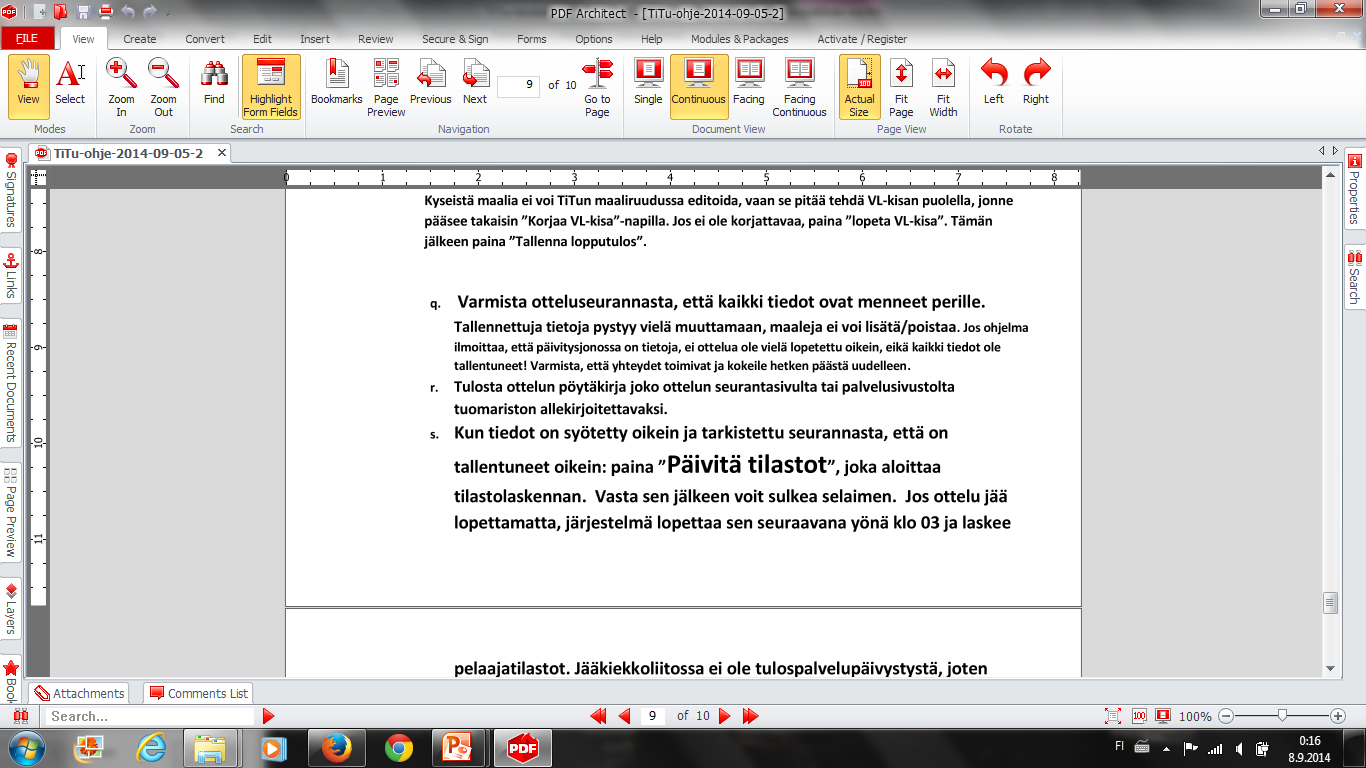 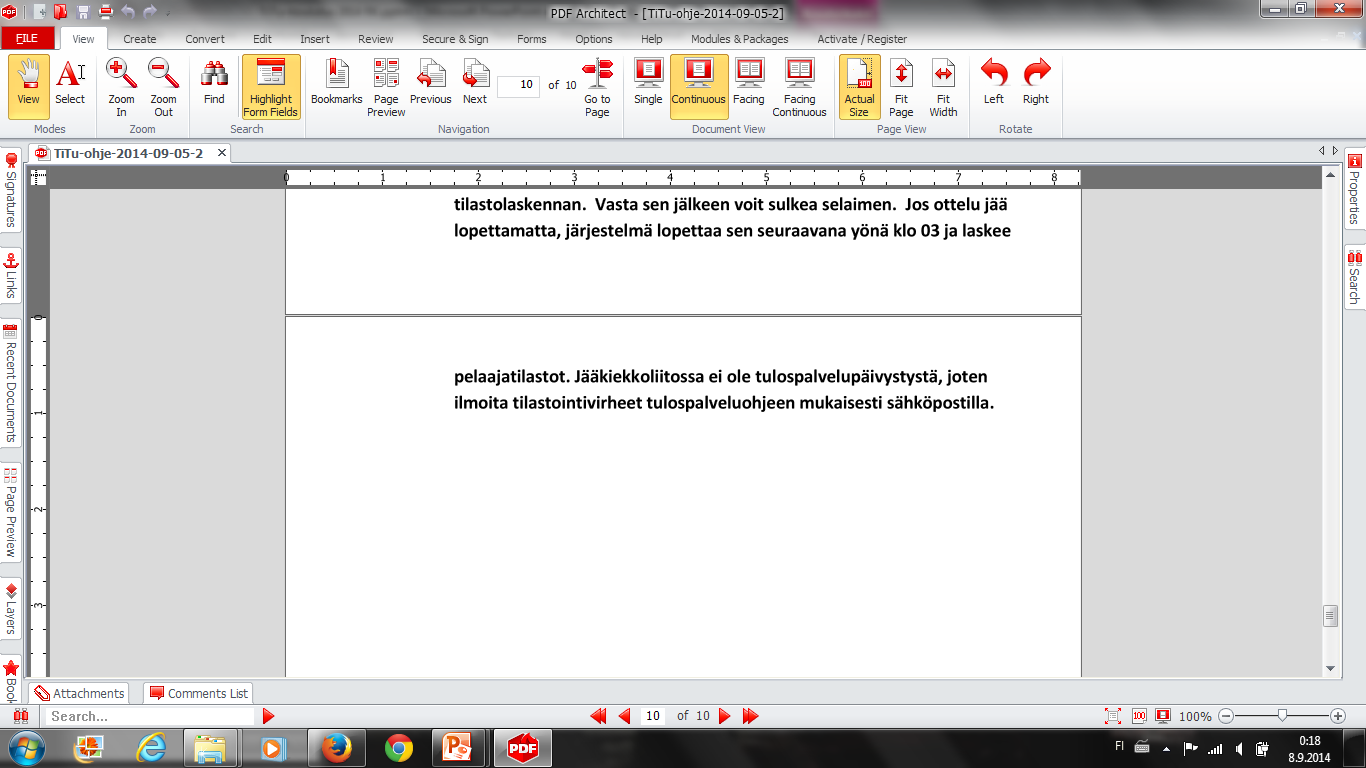 14.9.2017
Suomen Jääkiekkoliitto / RK
62
Samanaikaiset rangaistukset
Kun samalla pelikatkolla määrätään kummankin joukkueen pelaajille yhtä monta ja yhtä pitkää rangaistusta (pieni, iso tai ottelurangaistus), tällaisia rangaistuksia kutsutaan:
 
SAMANAIKAISIKSI RANGAISTUKSIKSI    =    KUMOUTUVA   =   K

Kun tällaisia rangaistuksia määrätään, näin rangaistut pelaajat korvataan jäällä välittömästi ja niitä ei katsota siirretyiksi rangaistuksiksi.
Niissä tapauksissa, joissa rangaistut pelaajat jäävät peliin, heidän on mentävä rangaistuspenkille ja he eivät saa lähteä rangaistuspenkiltä ennen ensimmäistä pelikatkoa heidän rangaistusaikansa päätyttyä.
TÄHÄN SÄÄNTÖÖN ON AINOASTAAN YKSI POIKKEUS (katso tämän säännön kohta d):
Jos joukkueiden pelatessa jäällä täydellä miehityksellä, tuomitaan SAMALLA PELIKATKOLLA ainoastaan YKSI pieni rangaistus KUMMANKIN joukkueen YHDELLE pelaajalle, nämä rangaistukset kärsitään ILMAN SIJAISKÄRSIJÄÄ.
14.9.2017
Suomen Jääkiekkoliitto / RK
63
TiTu    Merkintöjä
Kumoutuvissa rangaistuksissa syötetään käsin K-kirjain ”L-sarakkeeseen” 
Kumoutuvia rang. EI laiteta kelloon.
K 6 kelloon tulevan rang. kärsii sijainen
Kumoutuvia kärsivät pääsevät jäälle päättymisajan jälkeisellä katkolla.
V:joukkue YV maali 10:40
K 12 rang. päättyy. K 6 ja V 8 ovat samanaikaisia rangaistuksia
14.9.2017
Suomen Jääkiekkoliitto / RK
64
TiTu    Merkintöjä
2 + 10 min rang. Sijaiskärsijä istuu 2 min (jos ei tule yv maalia) ja 
rang.saajan 10min alkaa tämän jälkeen
K 6  Pääsee jäälle 21:25 jälkeen katkolla
Kumoutuvalle 2min ei tarvita sijaiskärsijää.
Päähän kohdistuva taklaus (syy 44) ja selästä taklaaminen (syy 29)    2+10 min, 
10 min syy on sama kuin 2min (syy 44 / 29) L-kenttään KR
14.9.2017
Suomen Jääkiekkoliitto / RK
65
TiTu    Merkintöjä
Iso rang. 5min (kärsii sijainen), tuomitaan myös PR (syy sama kuin 5min).
Pelirangaistus päättyy ottelun päättymisaikaan.
Esim. Jos ajassa 10:30 V-joukkue tekee YV-maalin, K:n mikään rang. EI pääty.
Perustelu: 2min rang. ovat samanaikaisia rangaistuksia ja 5min ei pääty maalista.
Vanhin kellossa oleva pieni rang. päättyy
V:joukkue YV maali 10:30
Ottelurangaistus (25min) merkitään OR min.kenttään ja syy rikkeen mukainen, kärsijä istuu 5 min.
14.9.2017
Suomen Jääkiekkoliitto / RK
66
YV MAALI SIIRRETYN RANG.VIHELLYKSEN AIKANA
Kellossa oleva (vanhin) 2min rang. päättyy ja tuomarin siirretty rangaistusvihellys  SR alkaa
14.9.2017
Suomen Jääkiekkoliitto / RK
67
JOUKKUERANGAISTUS
Joukkuerangaistuksen istuu kentällä ollut.
Samalla katkolla pieni ja JR, kaksi pelaajaa istuu.
Samalla katkolla kaksi JR, yksi kentällä ollut istuu molemmat.
14.9.2017
Suomen Jääkiekkoliitto / RK
68
MV  RANGAISTUKSET
9:25 K1 mv, 2 min istuu katkaisuhetkellä kentällä ollut
9:50 K-jouk. kaksi jäällä ollutta kenttäpelaajaa istumaan mv 2 ja 10min
K1 mv ottaa ajassa 15:40 toisen 10min rang. Se muuttuu 20min PR,
Maalivahti suihkuun ja sijaiskärsijä K14 pääsee takaisin peliin.
14.9.2017
Suomen Jääkiekkoliitto / RK
69
TiTu    Merkintöjä
V:joukkue maali 10:50  YV2
Kun pelikatkolla saman jouk. eri pelaajille tuomitaan iso ja pieni rang. merkitään pieni ensiksi tuomituksi.
Ainoastaan kaksi rangaistusta voi käydä kellossa samanaikaisesti.

Kolmas kelloon tuleva rang. joka ei voi alkaa heti,
on siirretty ja merkitään S.
14.9.2017
Suomen Jääkiekkoliitto / RK
70
TiTu    Merkintöjä
V:joukkue maali 10:50  YV
Kun pelikatkolla samalle pelaajalle tuomitaan 2+5 min, 
Kärsitään 5 min ensimmäisenä.
YV-maali ei päätä isoa rangaistusta.
14.9.2017
Suomen Jääkiekkoliitto / RK
71
TiTu    Merkintöjä
K:joukkue maali 10:50  YV
K6 5 min istuu sijainen, V8 2 min päättyy K:n YV maaliin 
V12 sijainen istuu 5 min.
14.9.2017
Suomen Jääkiekkoliitto / RK
72
OIKEIN HYVÄÄ JÄÄKIEKKOKAUTTA 2017 - 2018
14.9.2017
Suomen Jääkiekkoliitto / RK
73